Il Progetto E.E.E.
Raggi Cosmici
e il rivelatore
M. Garbini
F. Noferini
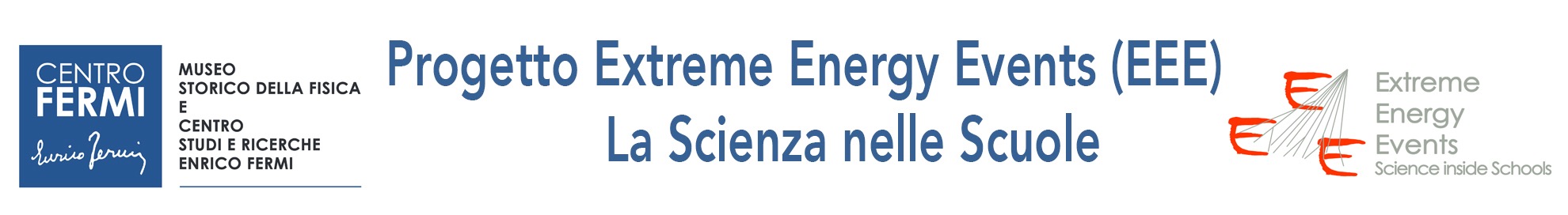 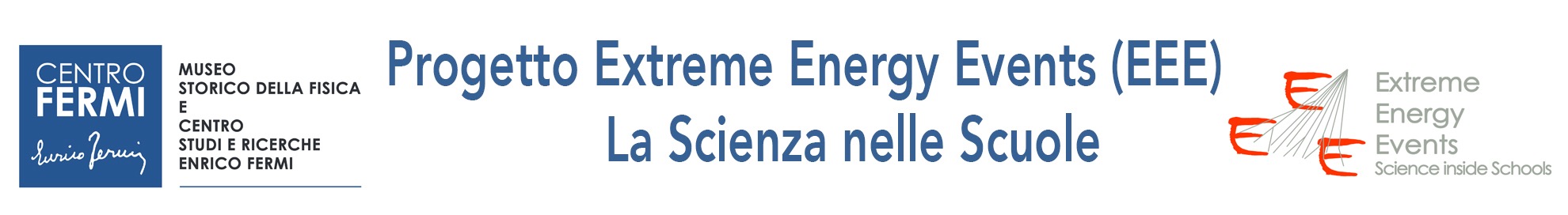 Il Progetto EEE
…in breve
2
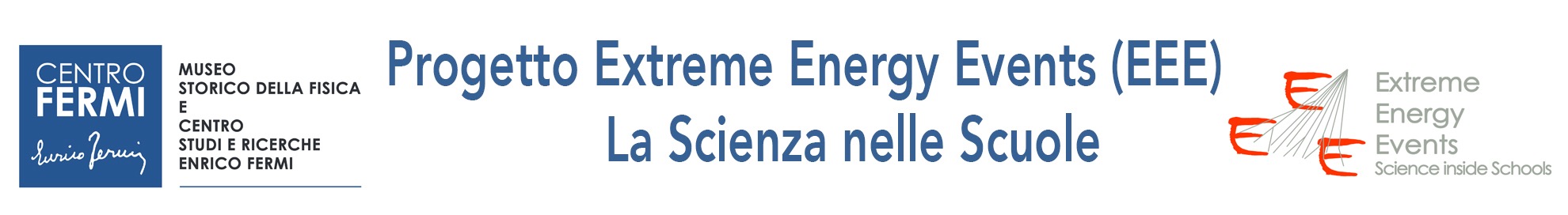 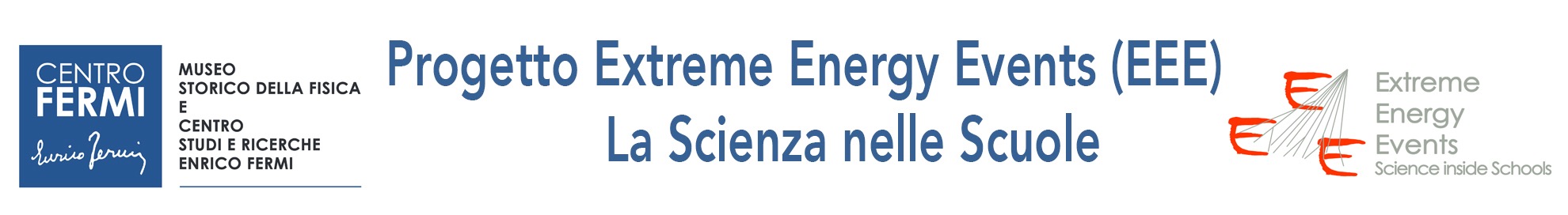 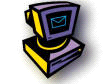 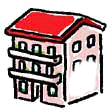 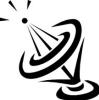 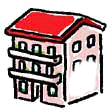 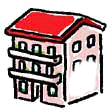 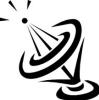 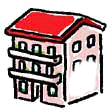 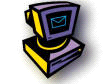 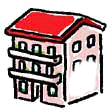 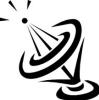 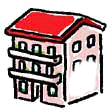 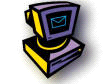 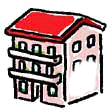 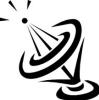 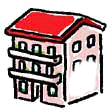 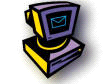 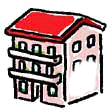 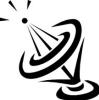 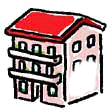 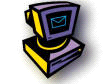 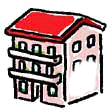 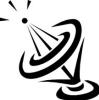 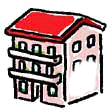 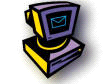 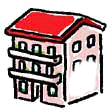 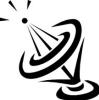 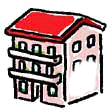 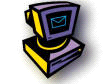 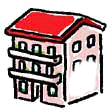 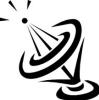 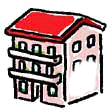 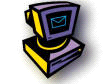 μ
μ
μ
μ
μ
μ
μ
μ
μ
μ
μ
μ
μ
μ
μ
μ
μ
μ
μ
μ
μ
μ
GP
GP
GP
GP
GP
GP
GP
Il Progetto EEE
S
S
S
S
S
S
S
μ
μ
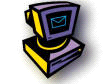 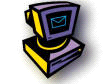 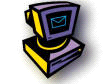 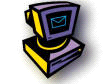 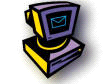 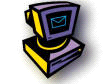 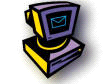 GP
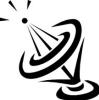 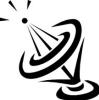 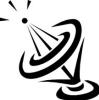 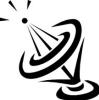 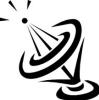 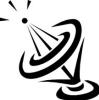 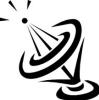 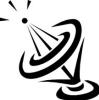 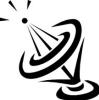 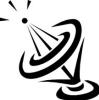 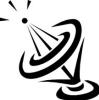 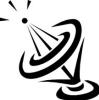 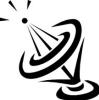 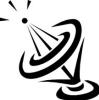 S
GP
GPS
GP
GPS
GP
GPS
GP
GPS
GP
GPS
GP
GPS
GP
GPS
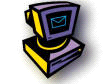 Finalità di Educazione Scientifica 

Studenti delle scuole Secondarie di tutta Italia partecipano attivamente alla:

costruzione del rivelatore;
installazione, messa in funzione e monitoraggio quotidiano dell’apparato;
analisi dati raccolti.
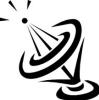 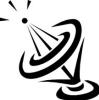 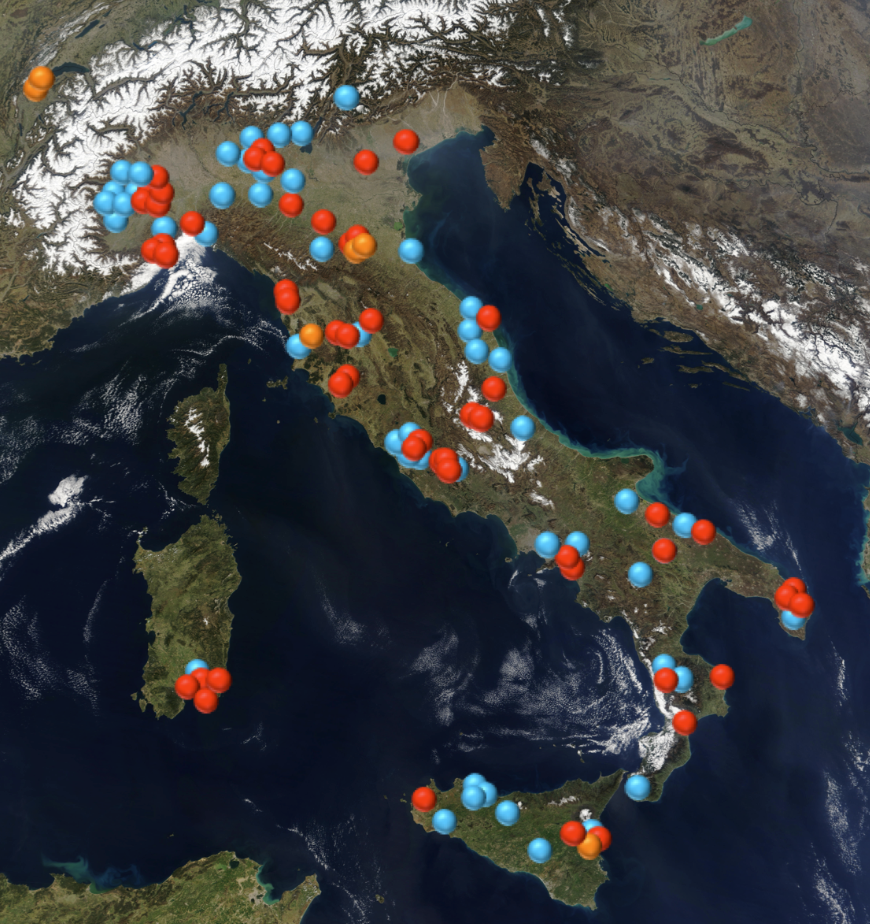 Finalità Scientifica 

Rivelare e studiare sciami prodotti da raggi cosmici di estrema energia attraverso la rivelazione a terra dei muoni dello sciame utilizzando un array esteso di telescopi dotati di GPS per la sincronizzazione temporale
GP
GPS
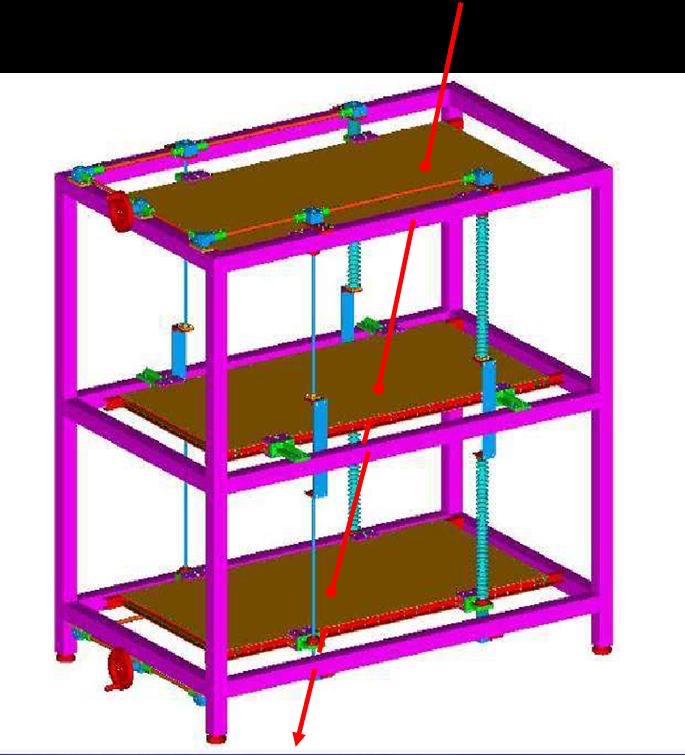 3
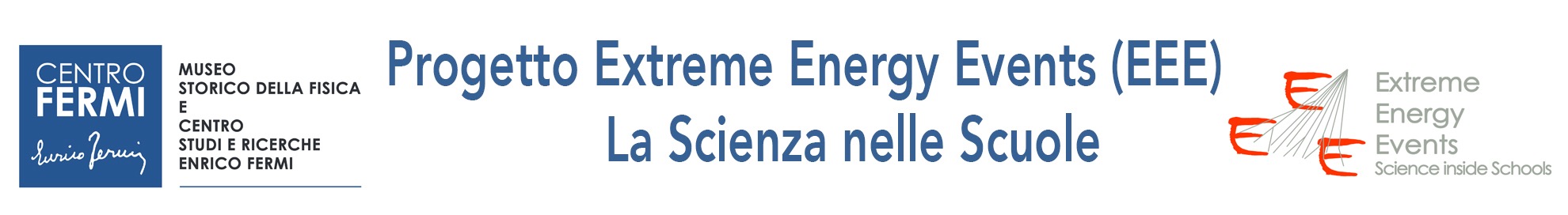 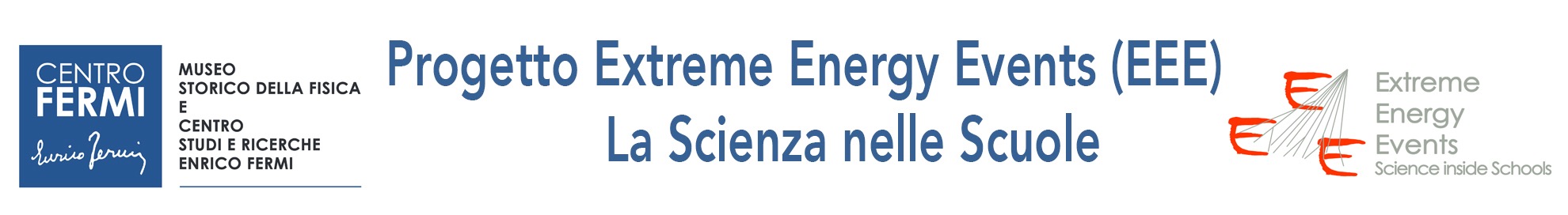 Punto primo:
I Raggi Cosmici
4
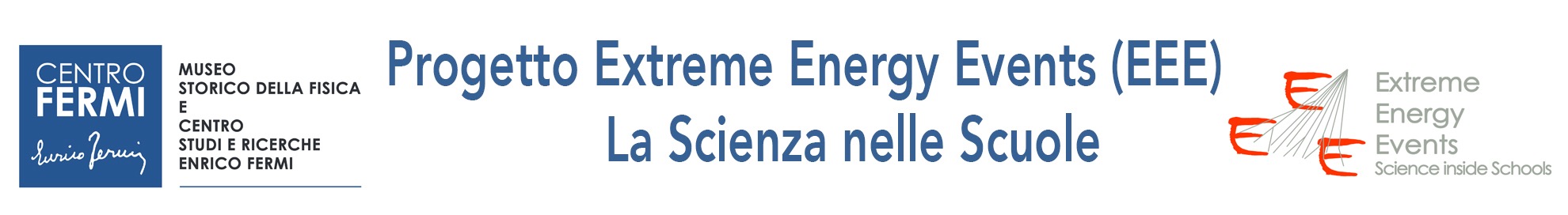 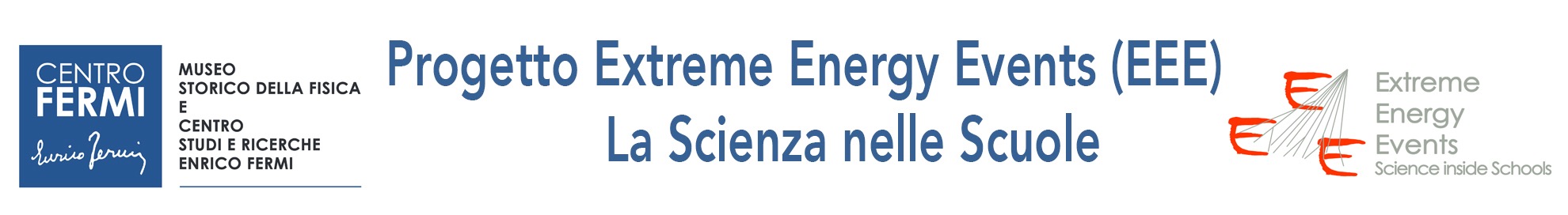 Cosa sono i raggi cosmici
I Raggi Cosmici sono particelle che colpiscono costantemente la Terra da ogni direzione. 
Le energie di queste particelle ricoprono un vasto intervallo fino ad arrivare a 1020 eV. 
La loro provenienza è sia galattica che extragalattica.
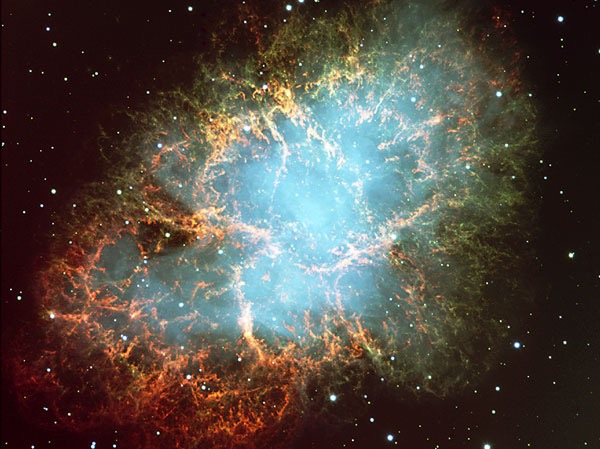 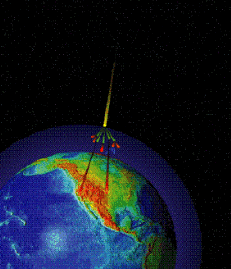 Crab Nebula: 
pulsar residuo di Supernova
5
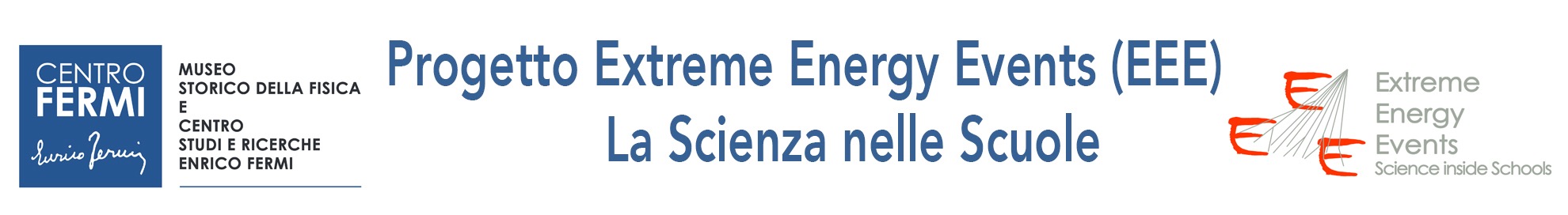 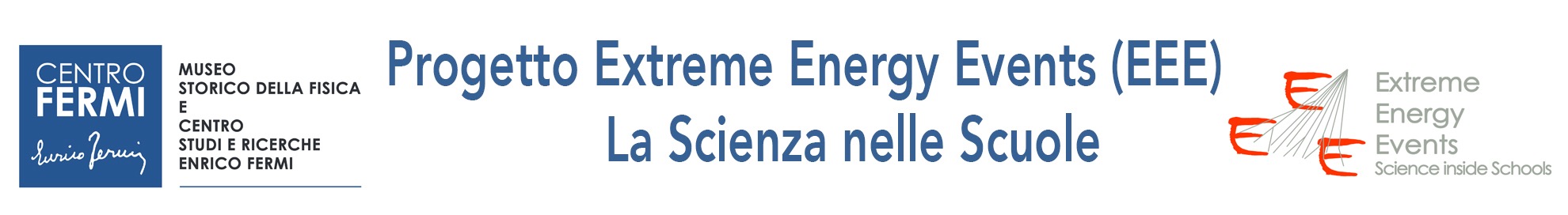 Scoperta dei raggi cosmici
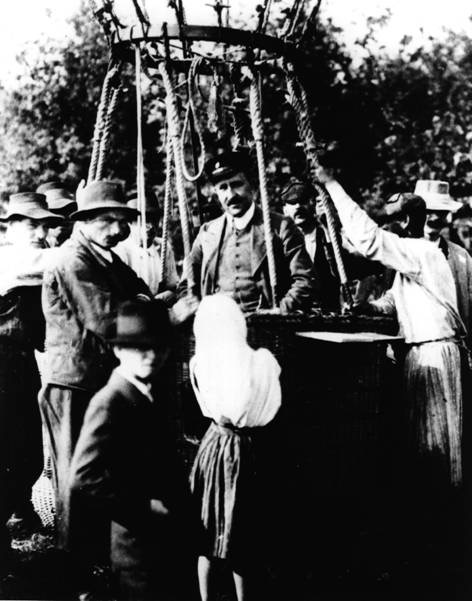 L’esistenza dei Raggi Cosmici fu scoperta da Victor Hess agli inizi del 1900. La radioattività era stata da poco scoperta. 

Il problema: sembrava che nell’ambiente ci fosse molta più radiazione di quella che poteva essere prodotta dalla radioattività naturale. 

Inoltre, allontanandosi dalla Terra (dove ci sono le rocce radioattive), la “radioattività” sembrava aumentare.
6
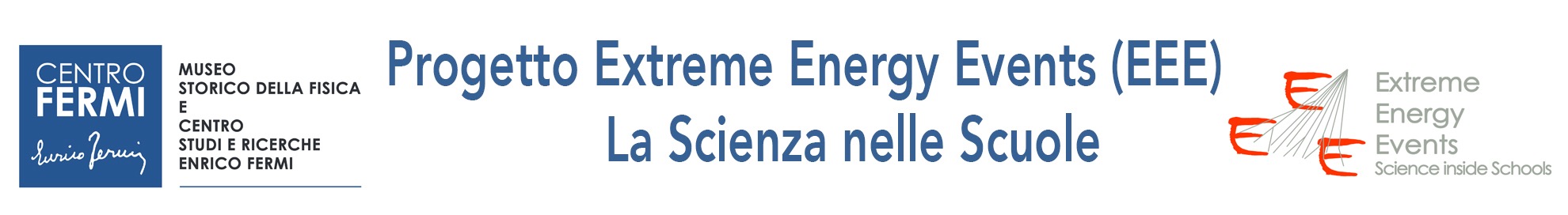 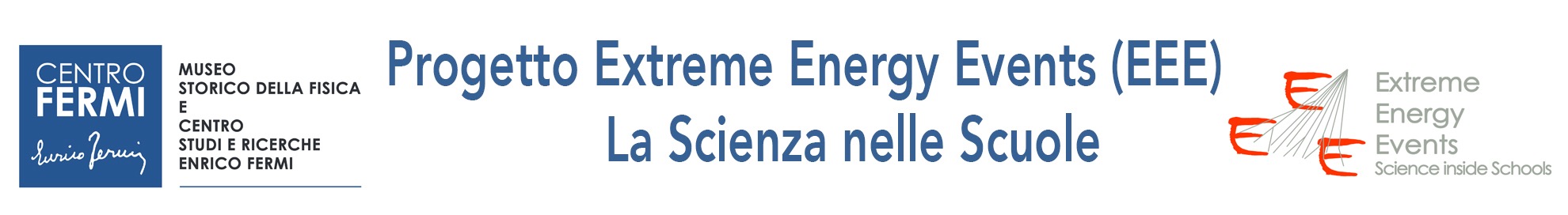 Il primo esperimento
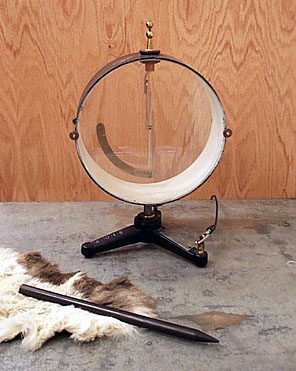 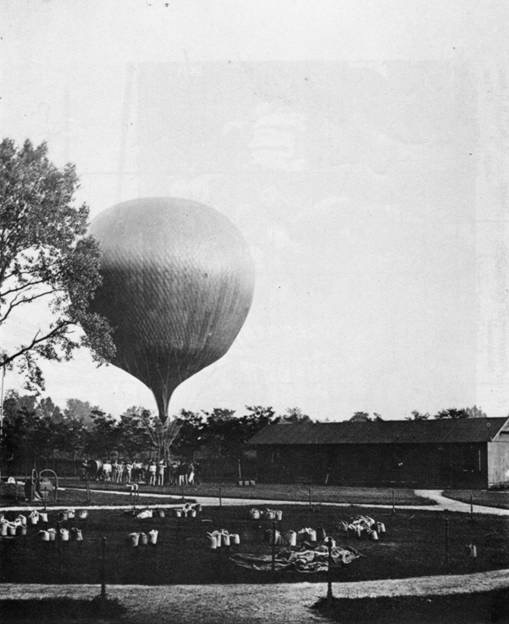 Nel 1912, Hess caricò su un pallone aerostatico un elettroscopio per misurare le particelle cariche. 
 Nel volo, si dimostrò che la radiazione aumentava con l’altitudine.
 Questo significava che la radiazione sconosciuta non aveva origine terrestre (come la radioattività naturale) ma proveniva dallo spazio esterno, da cui il nome di Raggi Cosmici.
7
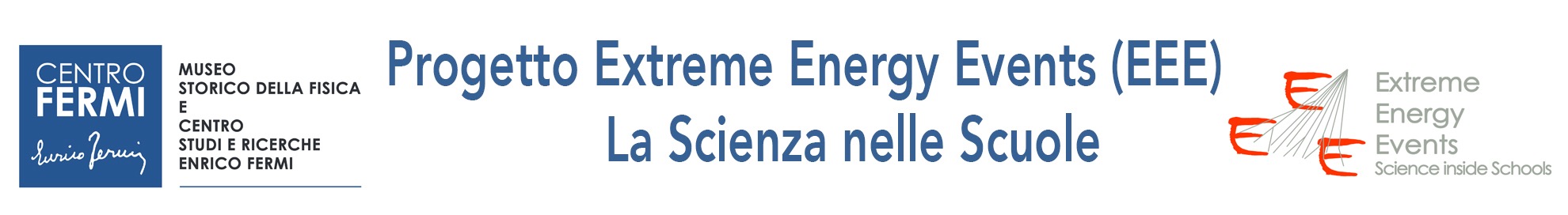 L’elettroscopio a foglie
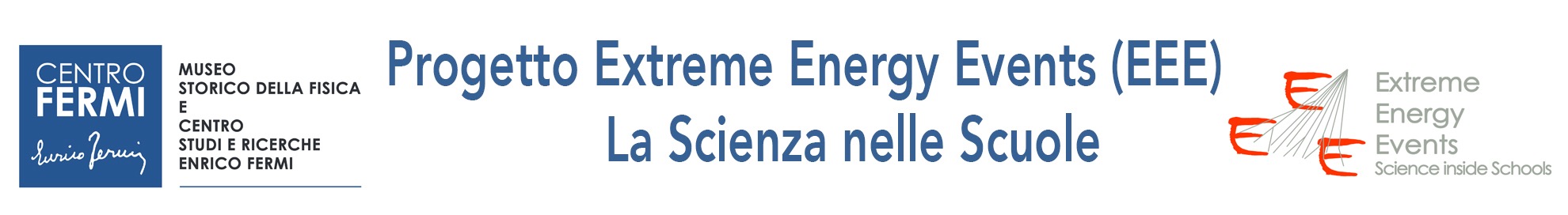 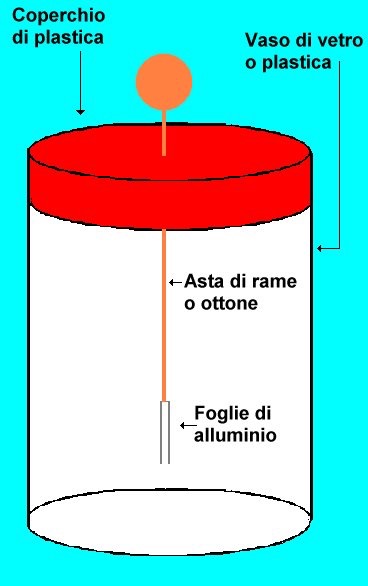 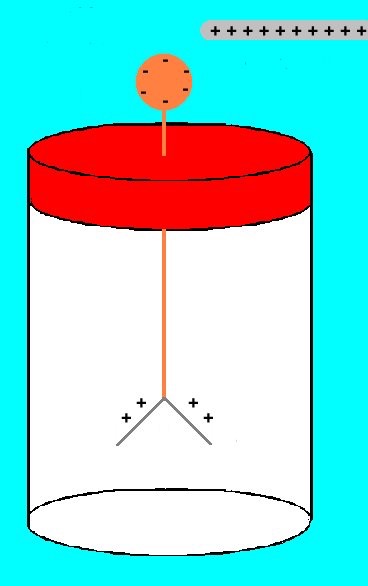 8
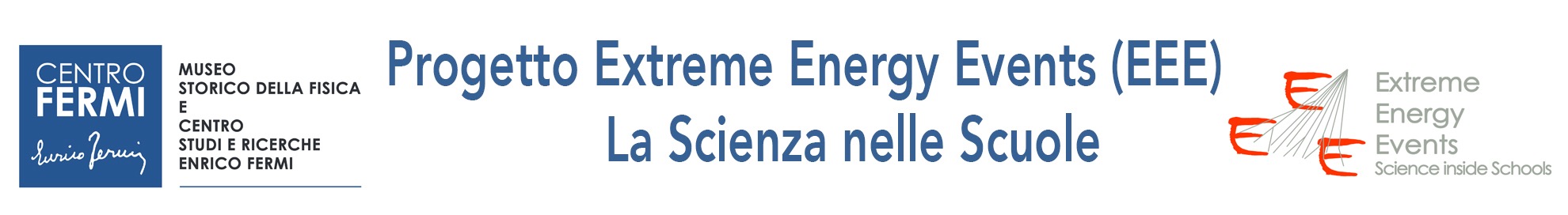 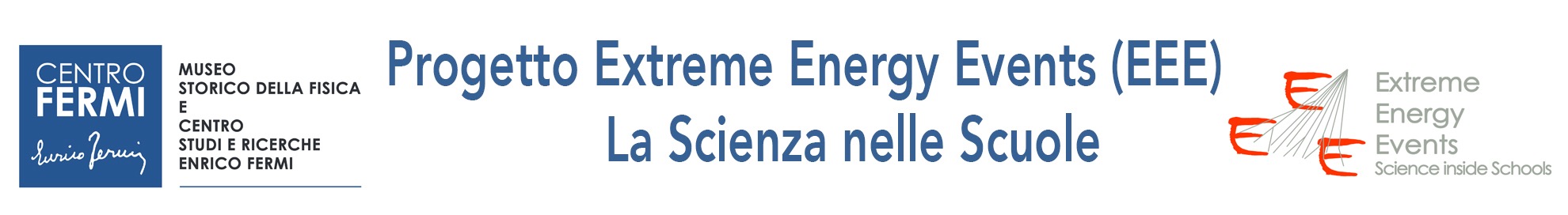 I primi sciami estesi
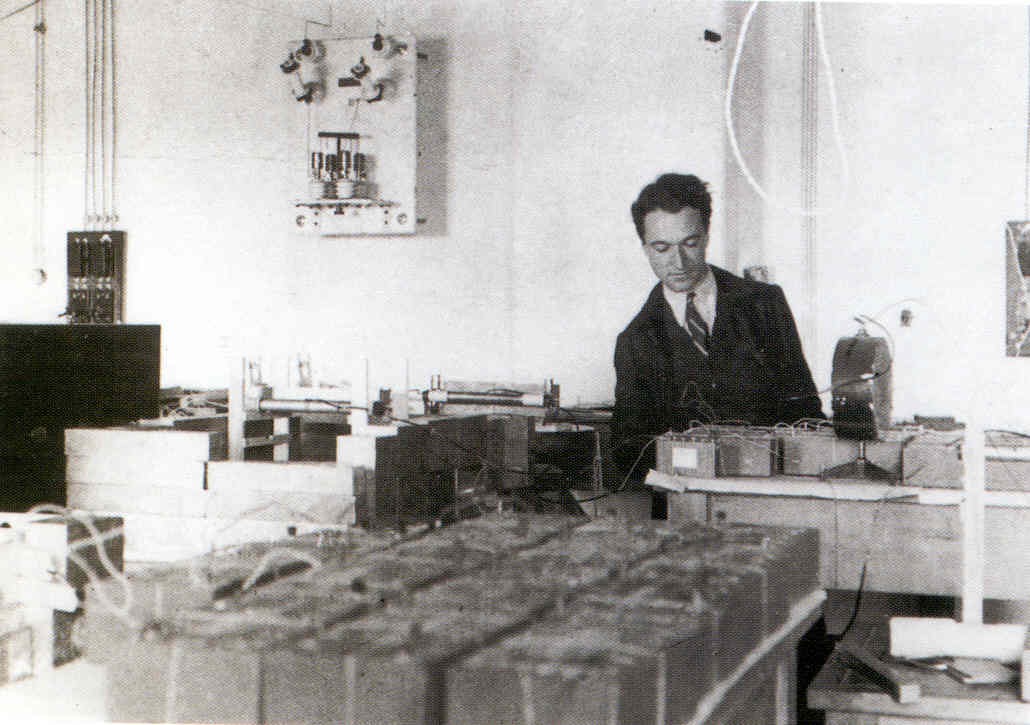 Bruno Rossi a Firenze (1930) inventò per la prima volta dei circuiti di coincidenza elettronici.
Le coincidenze non potevano essere dovute ad una singola particella. Questa fu la prima evidenza dell’esistenza di sciami di particelle secondarie.
Poi Anderson dimistrò la presenza di tracce positive e negative: scoperta dei positroni, primo esempio di particelle nuove osservate nella radiazione cosmica.
9
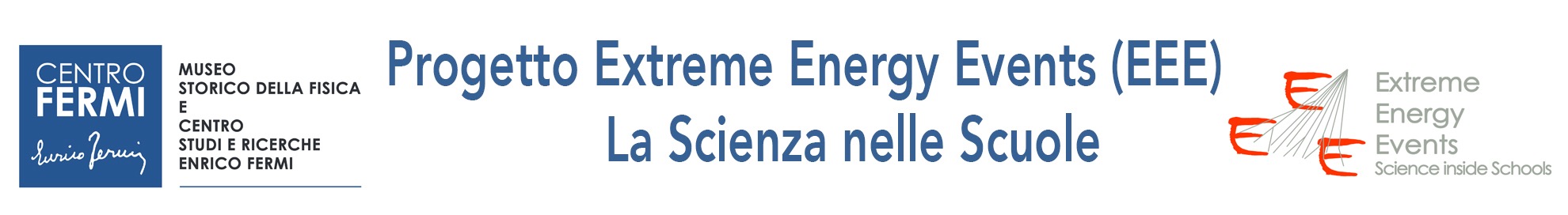 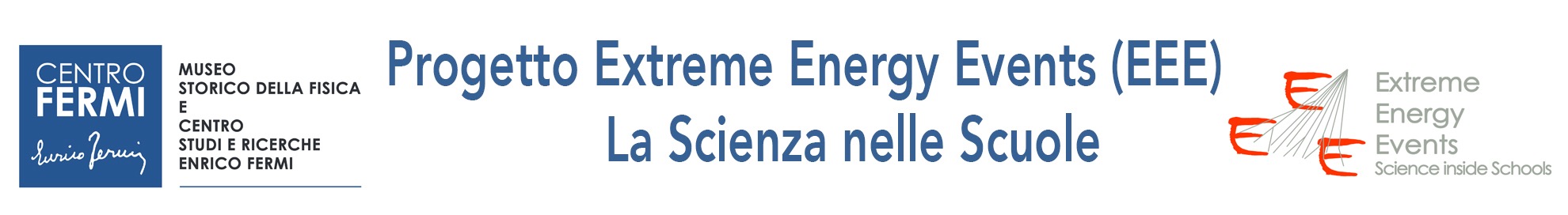 Moto di una particella carica 
in un campo magnetico
qvB (Lorentz) = F (Newton) = ma (moto circolare) = mv2/r
Da cui il raggio è
r = mv/qB
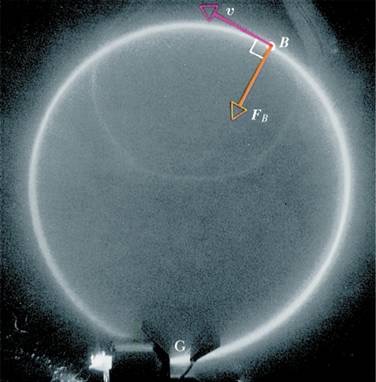 Per la forza di Lorentz le particelle cariche si muovono su orbite circolari se sottoposte all’azione di un campo magnetico.

 Assumiamo una regione in cui B è uniforme e costante;  la particella entra con velocità ortogonale a B. 

 La forza ha modulo qvB, ed è diretta verso il centro.
10
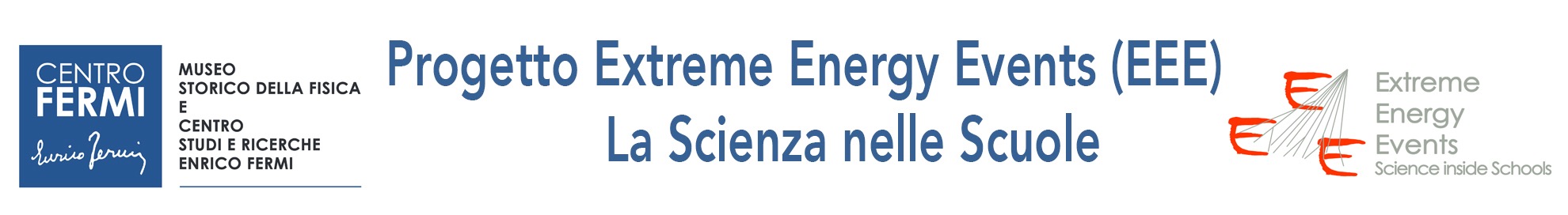 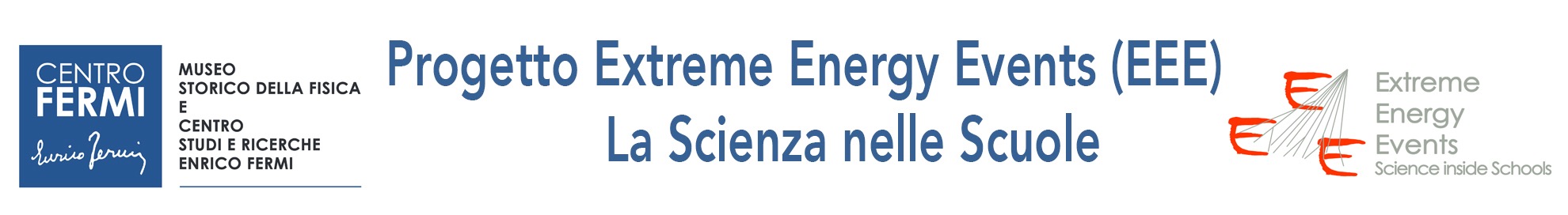 La scoperta di nuove particelle
Nei primi anni ‘30  era chiaro che la radiazione cosmica a livello del mare contenesse certamente elettroni e positroni.
Ma cosa altro?
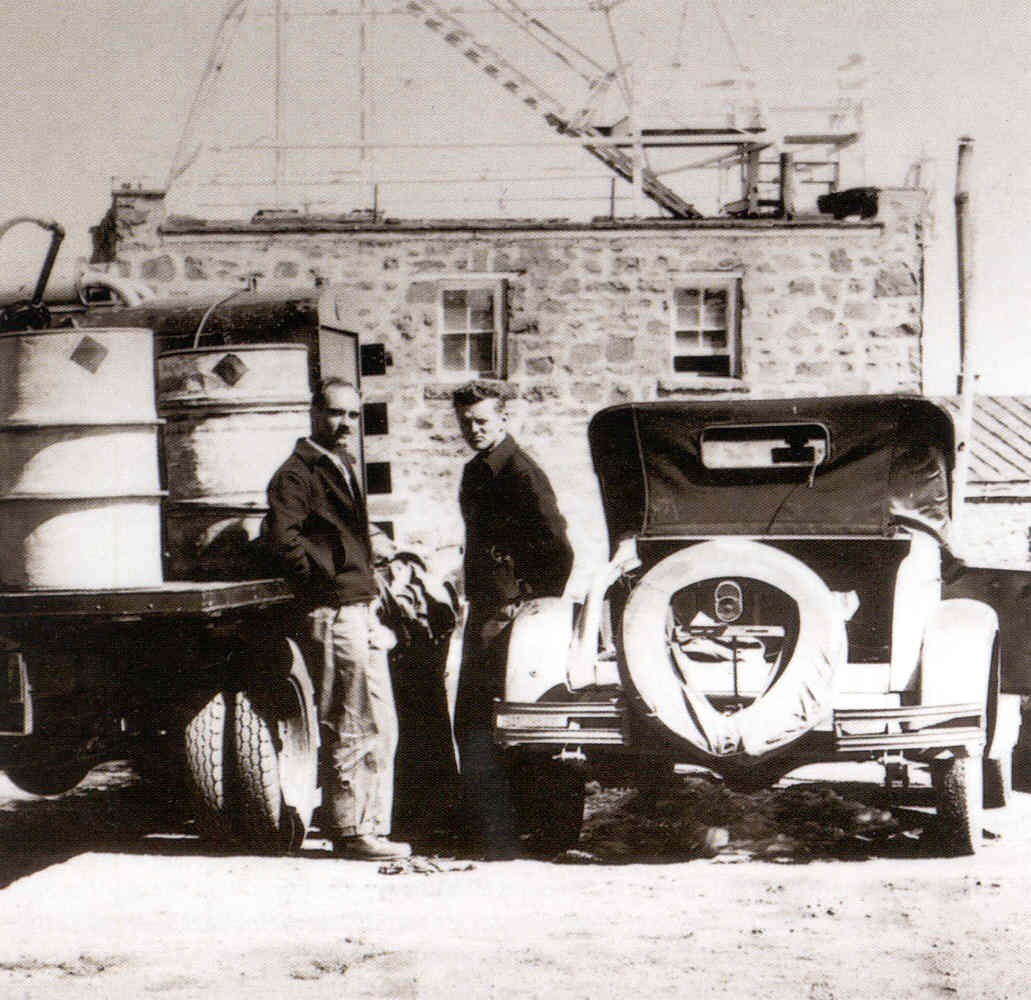 Tra le tracce osservate ve ne erano alcune con un potere di penetrazione maggiore degli elettroni, e che non creavano sciami.
Anderson e il suo collega Neddermeyer al Caltech nel 1936 ritenevano che si trattasse di nuove particelle, con massa compresa tra quella dell’elettrone e quella del protone.
11
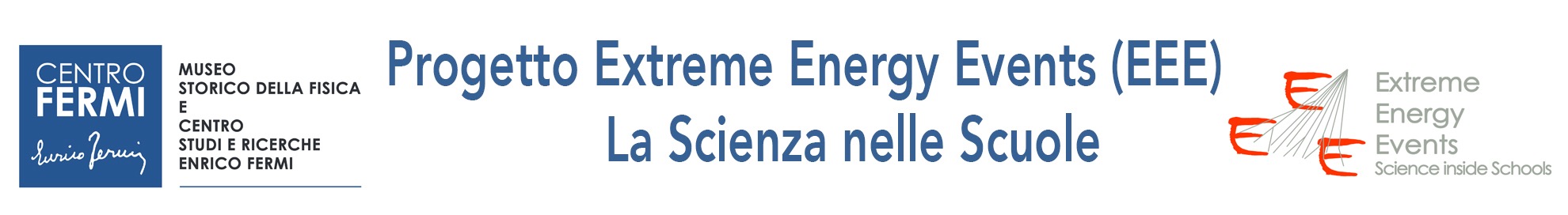 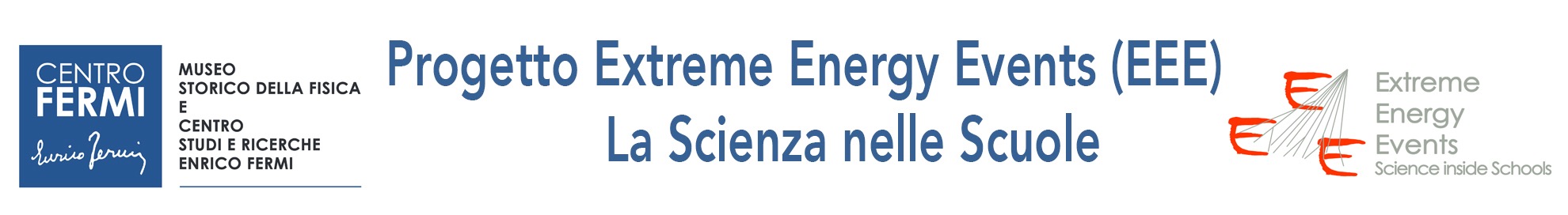 La scoperta di nuove particelle
La natura di queste nuove particelle rimase poco chiara fino a quando Conversi, Pancini, Piccioni, scoprirono negli anni 40 che erano particelle simili all’elettrone ma di massa maggiore. 
Si tratta dei muoni (positivi e negativi).
Negli anni tra il 1930 e il 1940 le osservazioni con le camere a nebbia avevano chiarito che la radiazione cosmica a livello del mare fosse costituita da elettroni, positroni e muoni. 

Era anche chiaro che queste particelle fossero il prodotto secondario dell’interazione della radiazione primaria con l’atmosfera.
Inoltre negli anni ‘50 una ulteriore serie di osservazioni condotte con camera a nebbia in vari luoghi mostrarono evidenza di altre particelle prodotte dalla radiazione cosmica, dando luogo ad una “giungla” di particelle.
12
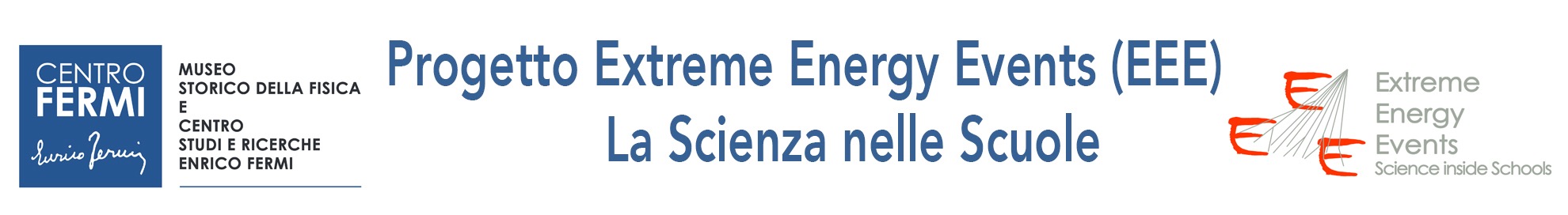 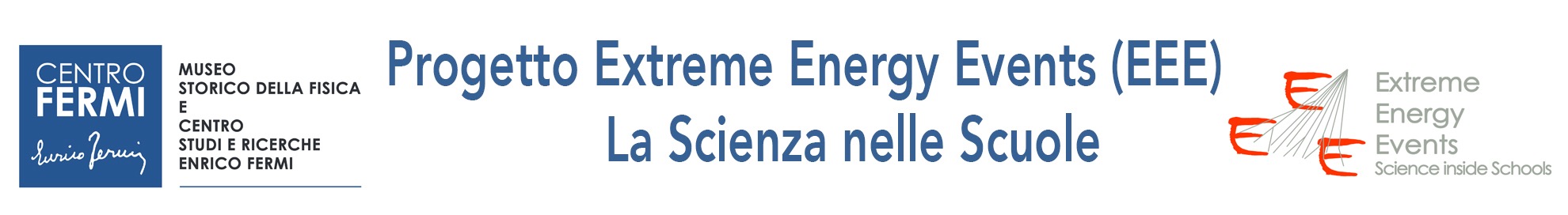 Cosa sono i raggi cosmici
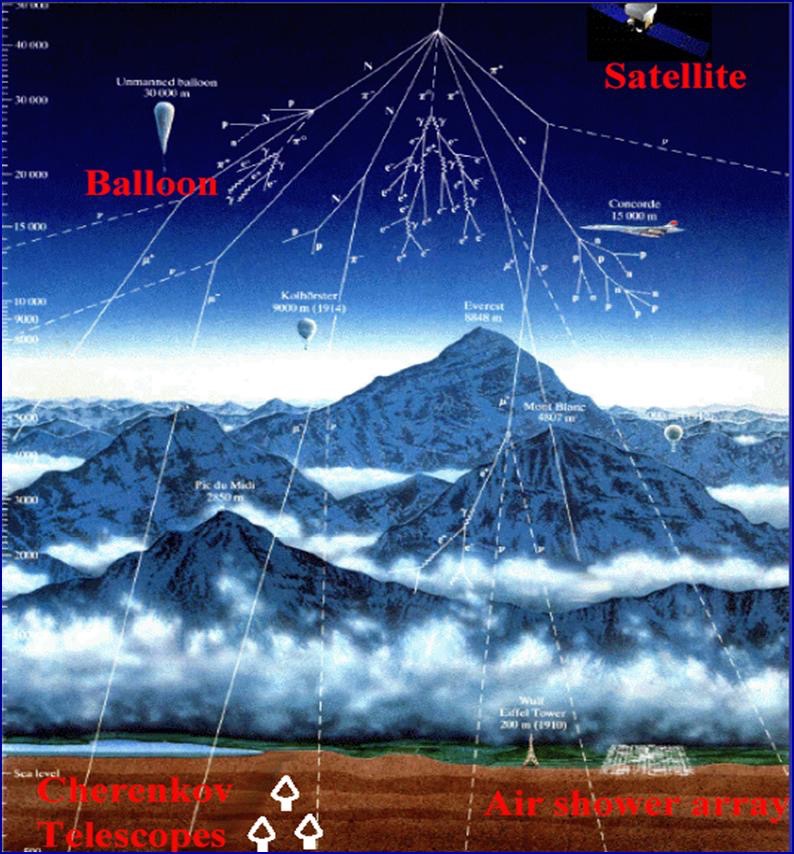 Sommità dell’atmosfera
   componente primaria
    	protoni (~ 92%)
   	nuclei elio (~ 6%)
    	nuclei più pesanti (~ 1%)
    	elettroni (~ 1%)
    	raggi gamma (~ 0.1%)
 
 Interazioni tra primario
e molecole dell’atmosfera     componente secondaria
    	elettroni, neutrini, 	pioni, kaoni e muoni
Il flusso di particelle cariche che incide su una superficie orizzontale al livello del mare  è ~ 200 particelle/(m2 s).
13
Metodi di rivelazione
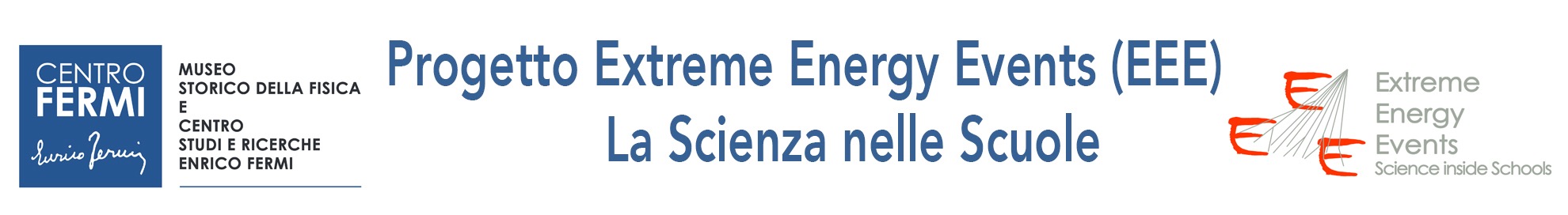 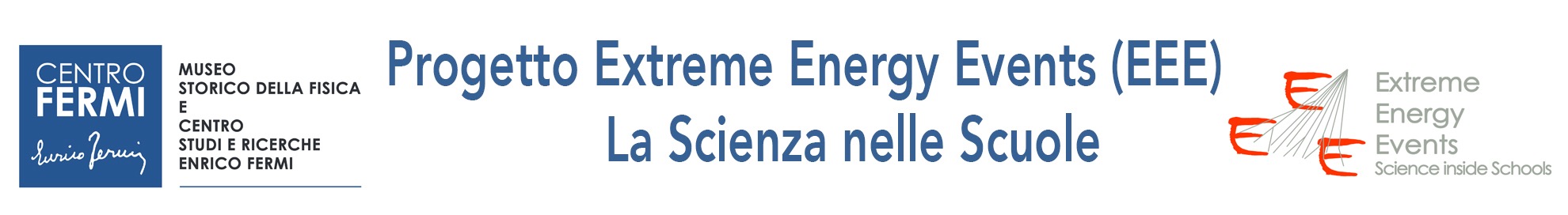 Metodi di rivelazione
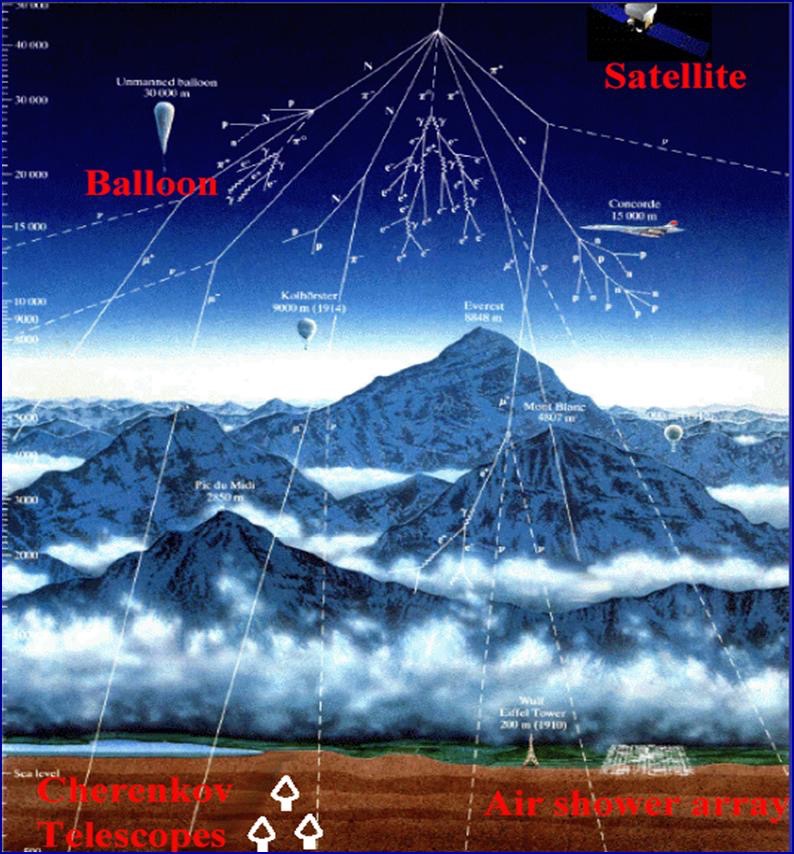 A seconda dell’energia dei raggi cosmici che si vogliono osservare si decide la quota alla quale posizionare i rivelatori e quindi si adottano tecniche differenti
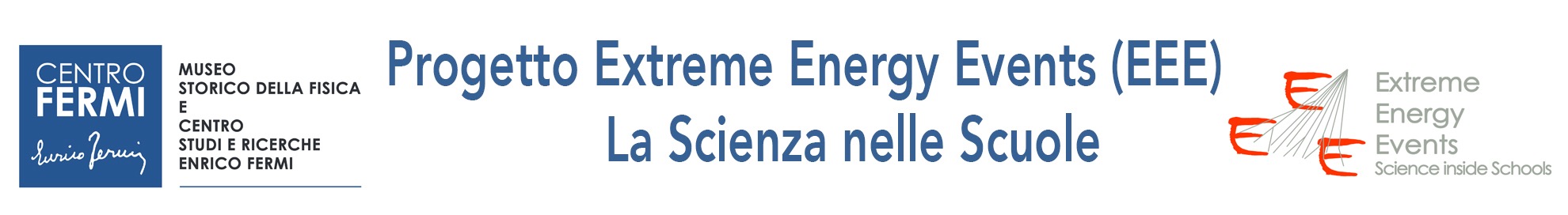 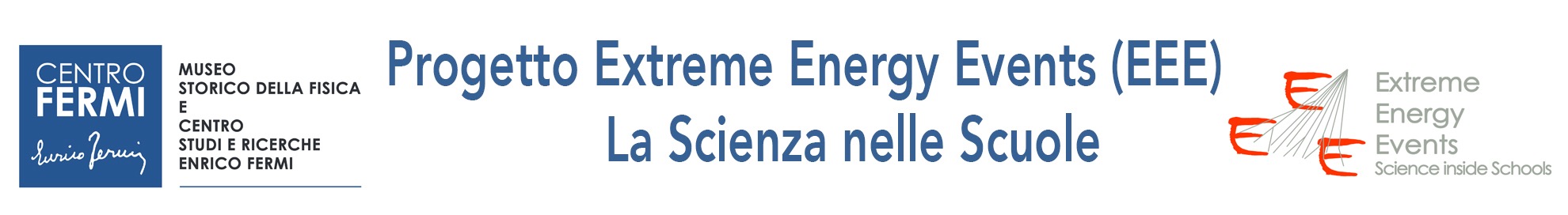 Metodi di rivelazione: pallone
I palloni sono utilizzati per posizionare i rivelatori 
(generalmente CALORIMETRI) alla sommità dell’atmosfera
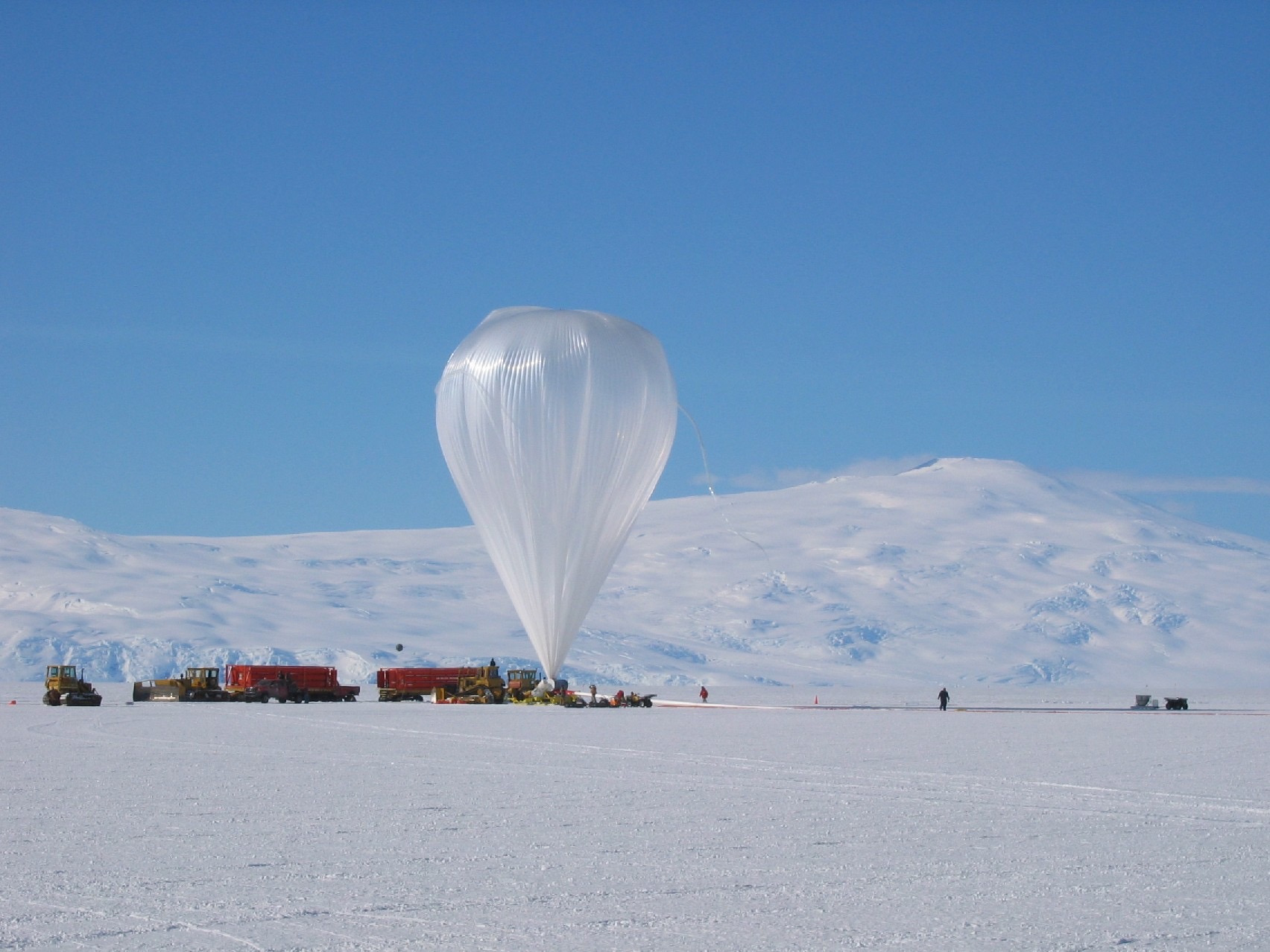 Misura DIRETTA dell’energia 
del raggio cosmico PRIMARIO
MA
 i voli non possono durare    molti giorni
 i palloni devono essere posti nella stratosfera  
(30-50 km)
 si possono portare in quota solo rivelatori leggeri e di piccole dimensioni
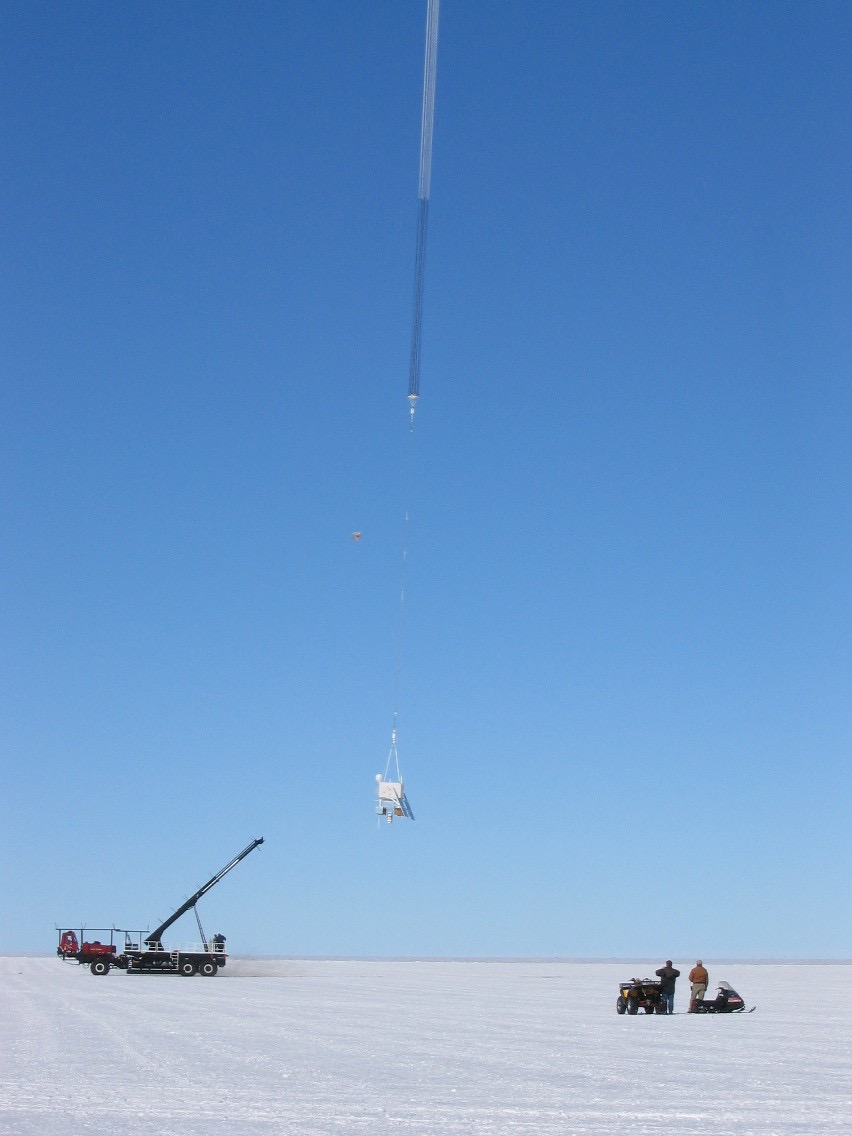 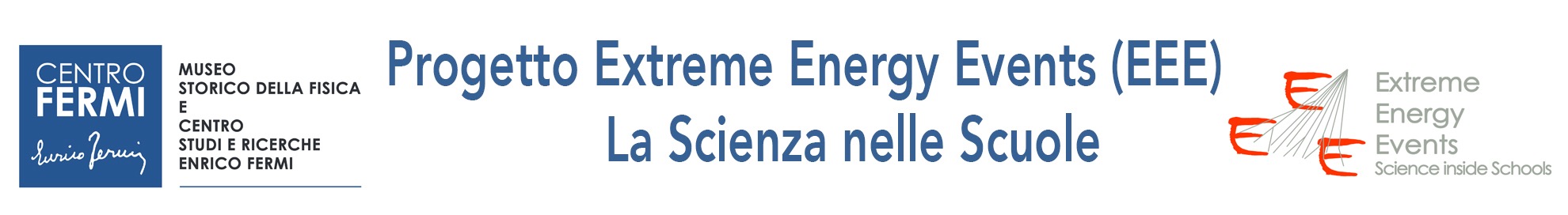 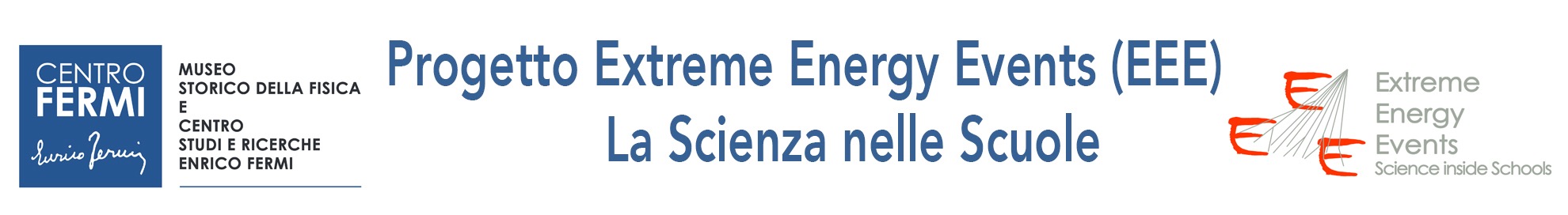 Metodi di rivelazione: satellite
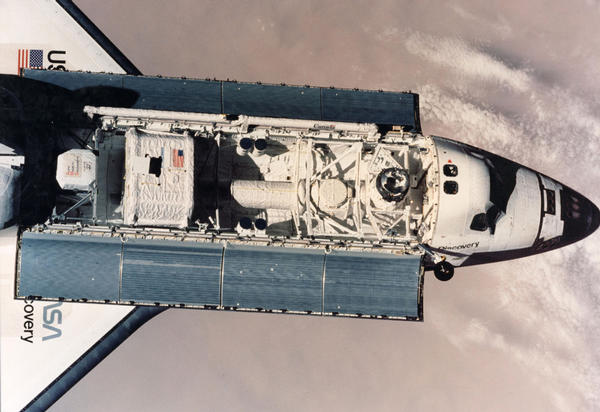 Esperimento AMS1 : 
volo sullo shuttle discovery (1998)
(Alpha Magnetic Spectrometer)
Esperimento AMS2 : 
stazione spaziale (volo previsto 2009)
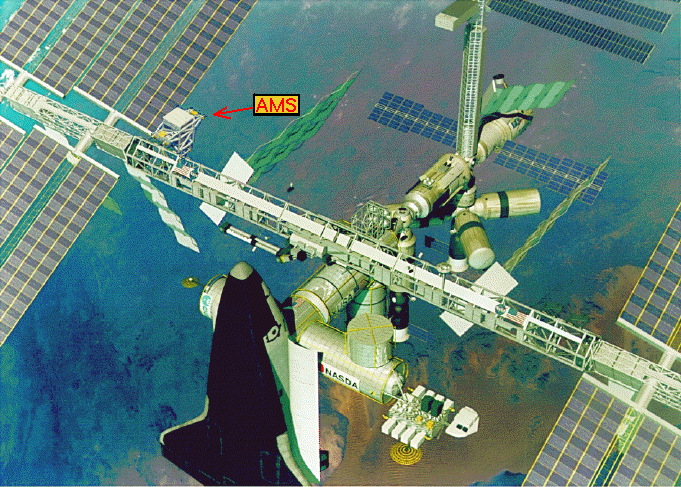 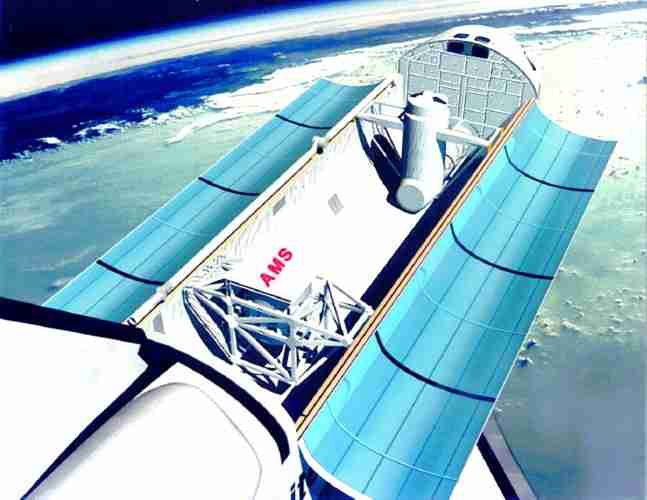 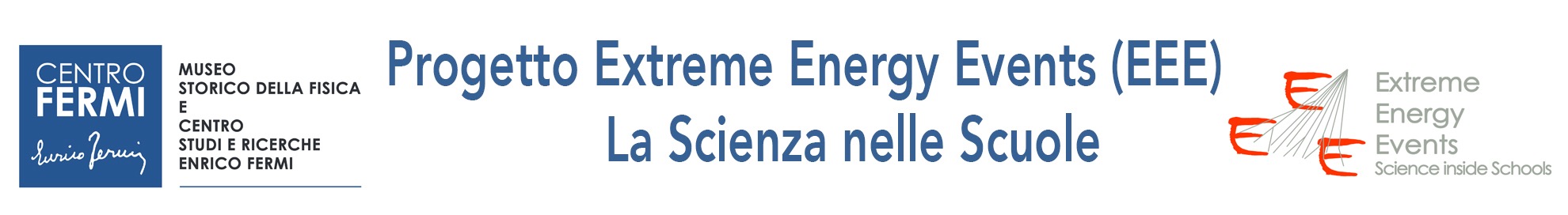 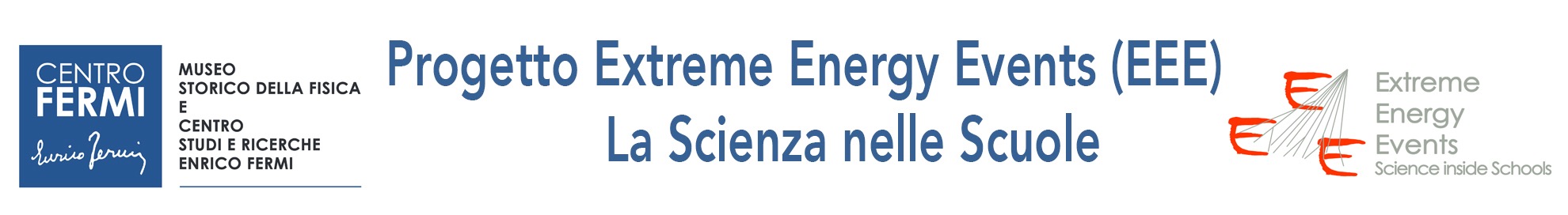 Metodi di rivelazione: under sea
Esperimento Antares : al largo di Tolone
(Astronomy with a Neutrino Telescope and Abyss Environmental RESearch)
Telescopio sottomarino per neutrini.  Ricerca di sorgenti astrofisiche di neutrini del μ.
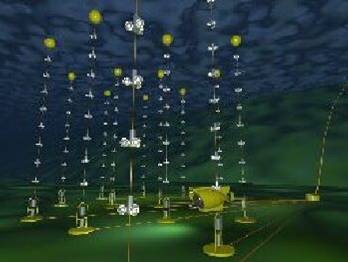 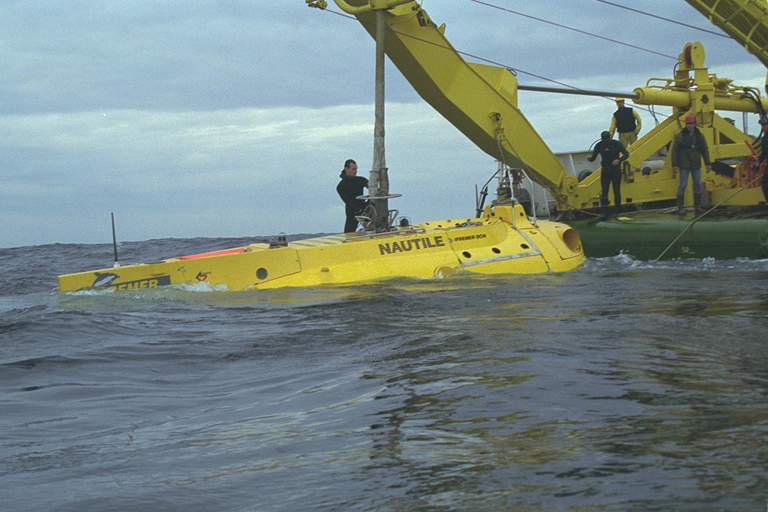 Un reticolo di circa 1000 PMT raccoglierà la radiazione Cherenkov prodotta dai μ nell'acqua.
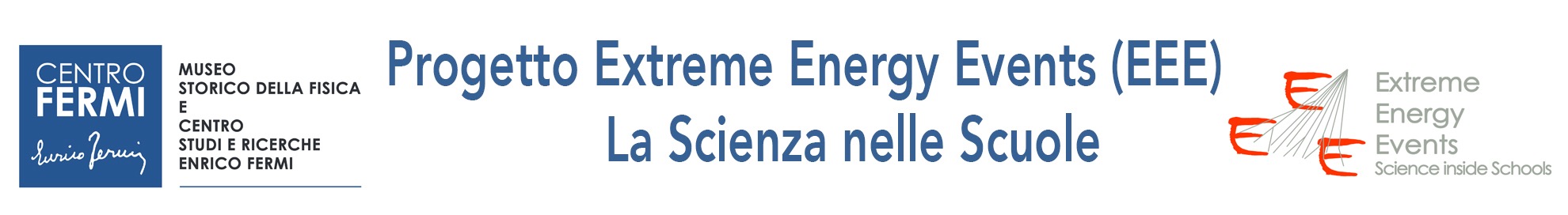 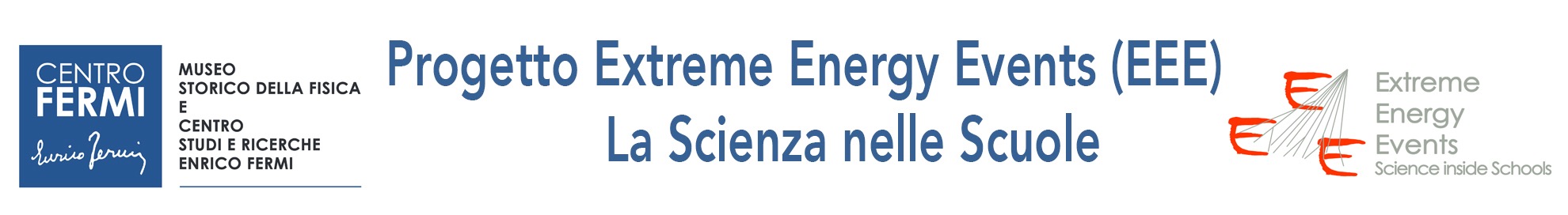 Metodi di rivelazione:
underground
Esperimenti presso il Laboratorio Nazionale del Gran Sasso
Laboratori di ricerca dedicati allo studio della fisica delle particelle. Sono i più grandi laboratori sotterranei del mondo, e si trovano a 1.400 m sotto il massiccio del Gran Sasso. Oltre ai laboratori sotterranei, la struttura dispone anche di laboratori esterni, che si trovano ad Assergi (AQ).
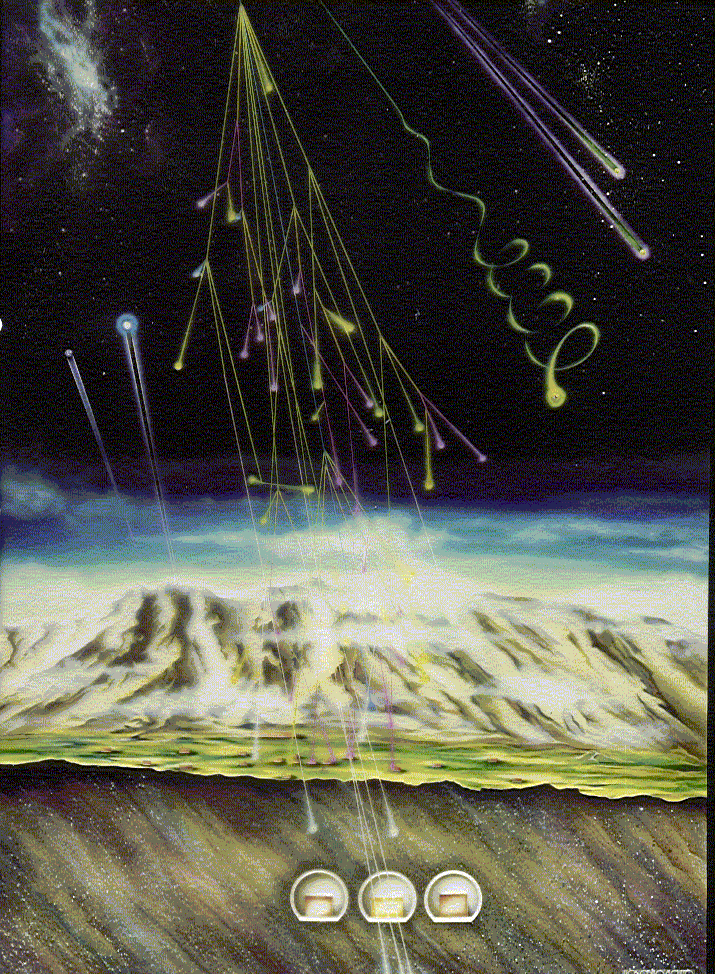 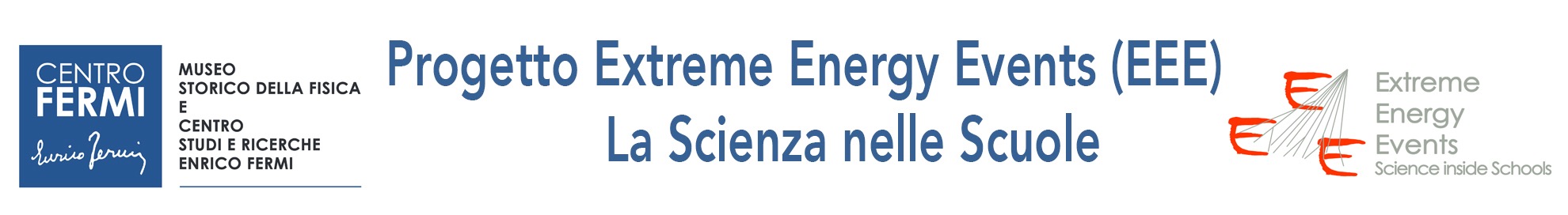 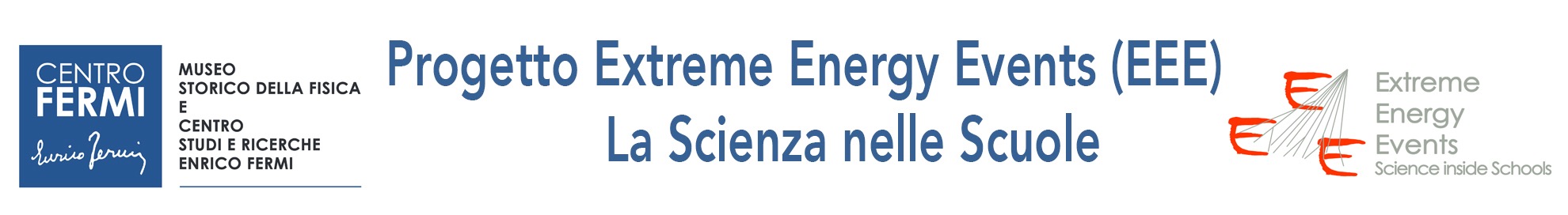 Metodi di rivelazione:
underground
Esperimenti presso il Laboratorio Nazionale del Gran Sasso :  LVD
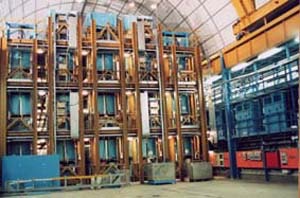 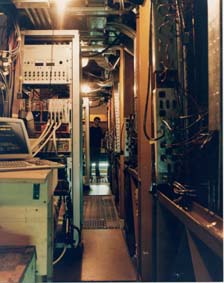 Misure nei campi dell’astrofisica, della fisica nucleare e dei raggi cosmici.
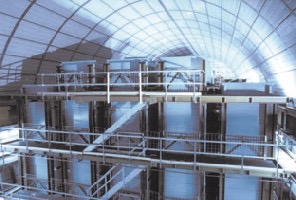 LVD (The Large Volume Detector): rivelatore sotterraneo di grandi dimensioni destinato alla ricerca di antineutrini generati da collassi stellari; 
fino al 2002 era dotato anche di un sistema di tracciamento per μ.
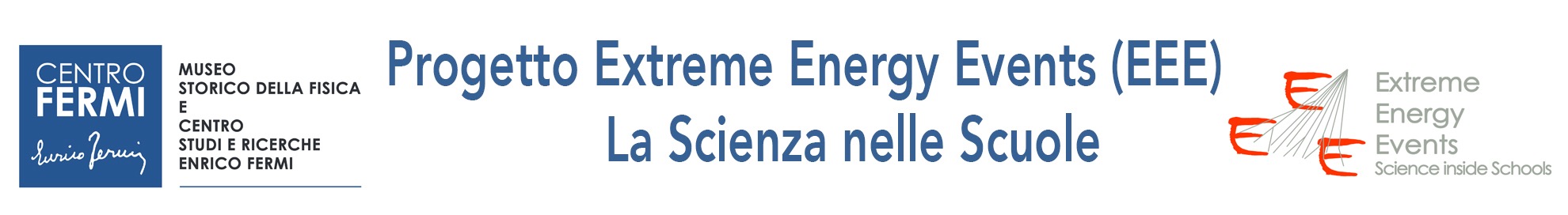 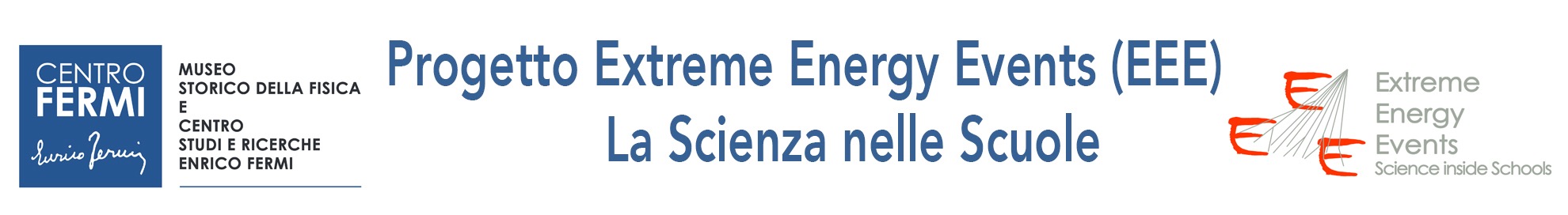 Metodi di rivelazione: 
array estesi
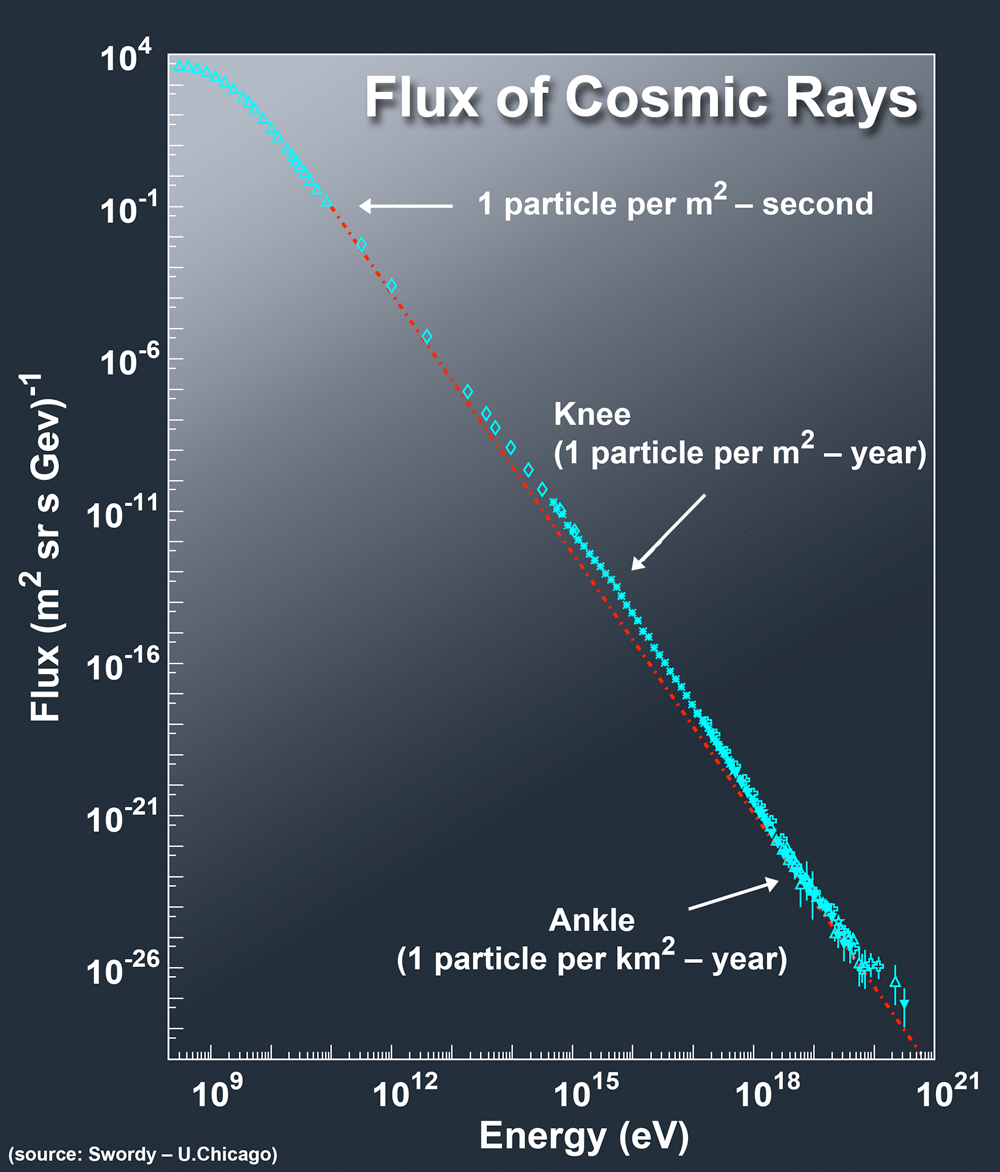 Quanti?
Perché questa figura?
Di che Energia?
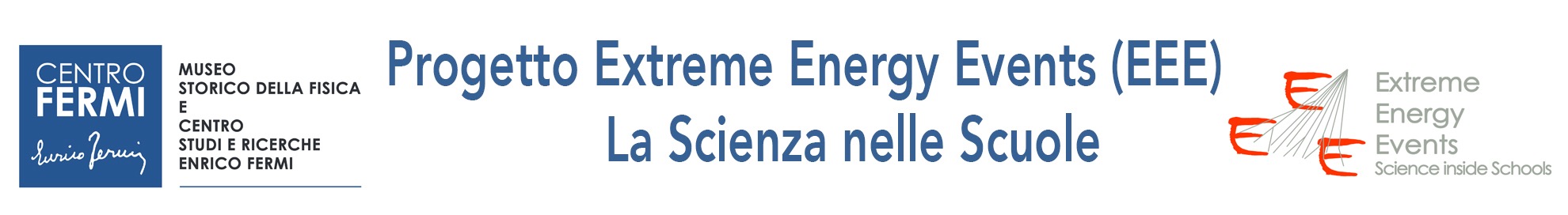 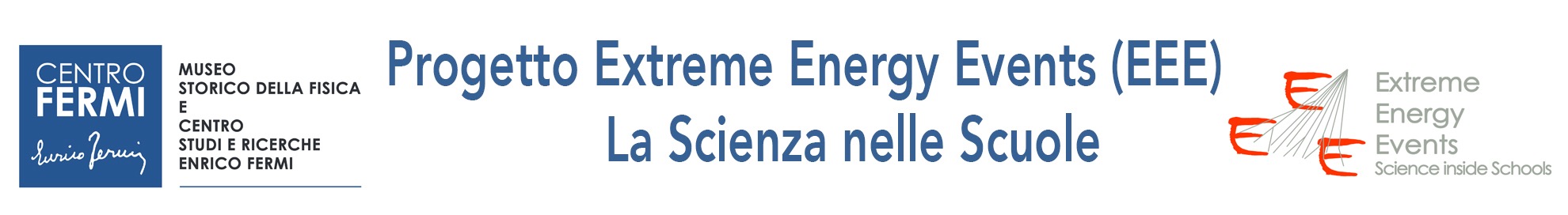 Metodi di rivelazione: 
array estesi
Perché utilizzare un array esteso di rivelatori
Se voglio rivelare 100 sciami con un’energia di ~1019 eV
So che di questi eventi se ne verifica 1 ogni anno su un km2 di superficie. Come faccio a vederne 100 ?
Se costruisco un rivelatore grande 1 km2 devo aspettare 100 anni…
Allora faccio un rivelatore grande 100 km2 ed aspetto solo 1 anno.
E’ questo il motivo che spinge ad utilizzare tanti siti tra loro anche molto distanti !
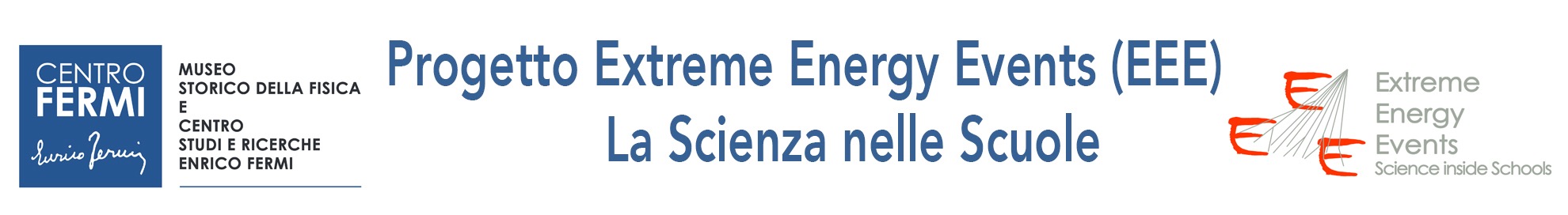 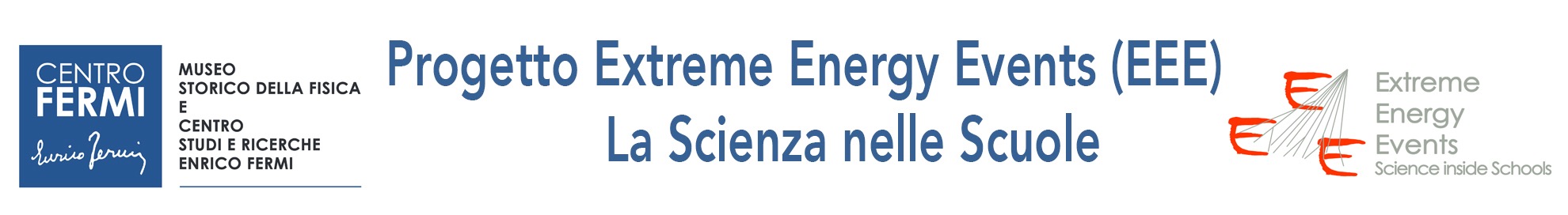 Metodi di rivelazione: 
array estesi
core
asse
α
curvatura
Perché utilizzare un array esteso di rivelatori
atmosfera
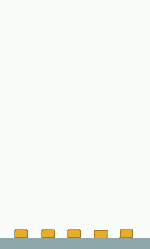 fronte dello sciame
Griglia di rivelatori
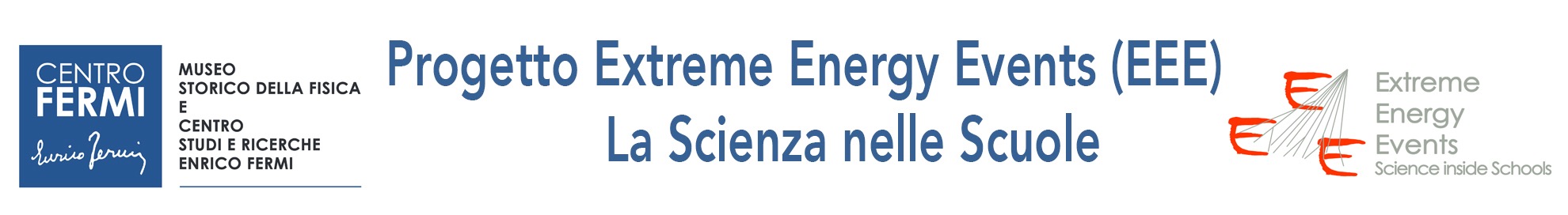 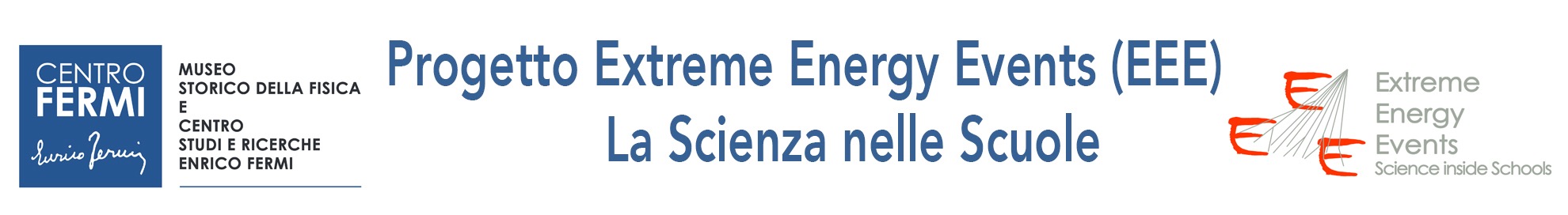 Metodi di rivelazione:
 array estesi
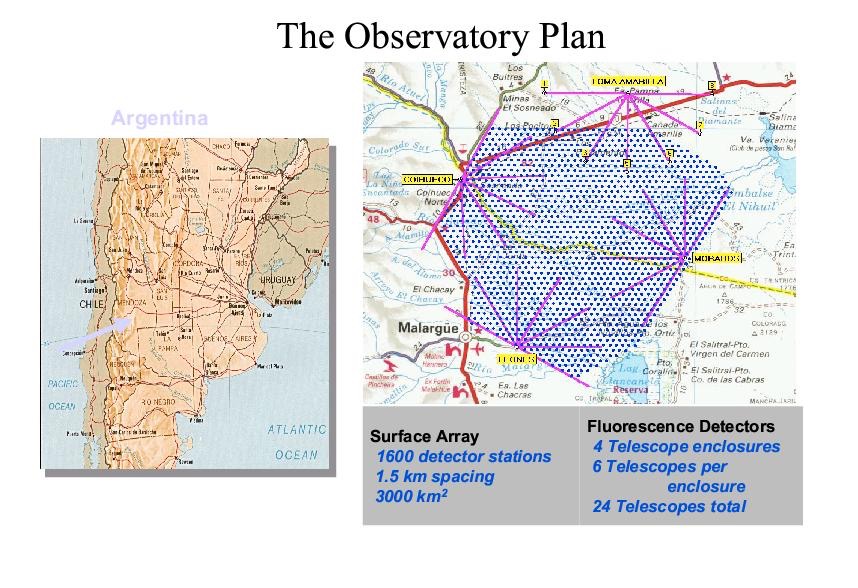 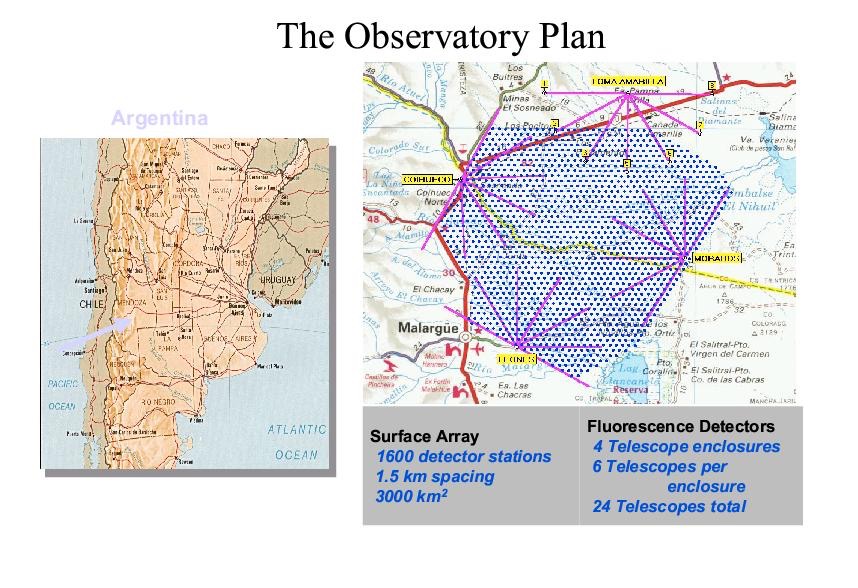 Esperimento Auger
Array di rivelatori per lo studio di sciami cosmici estesi (EAS) di raggi cosmici.
Costituito da 1600 stazioni sperimentali distanti tra loro 1500 m fino a coprire complessivamente un’area di 3000 km2 .
Argentina
Progetto EEE
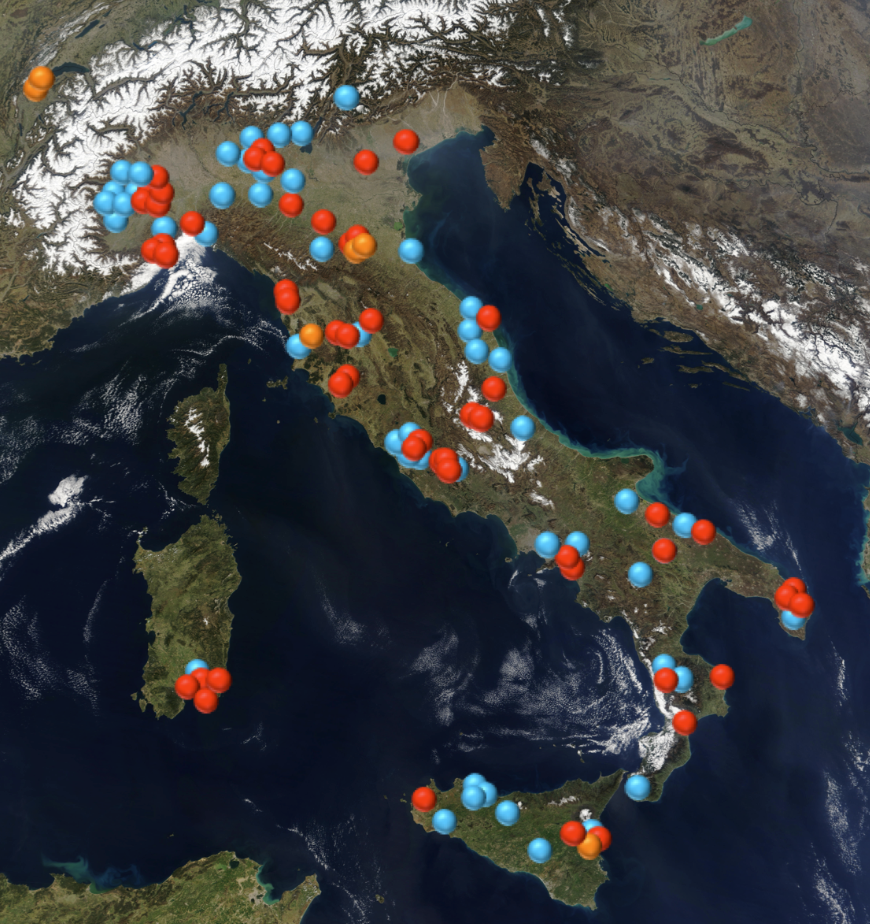 Gli sciami estesi
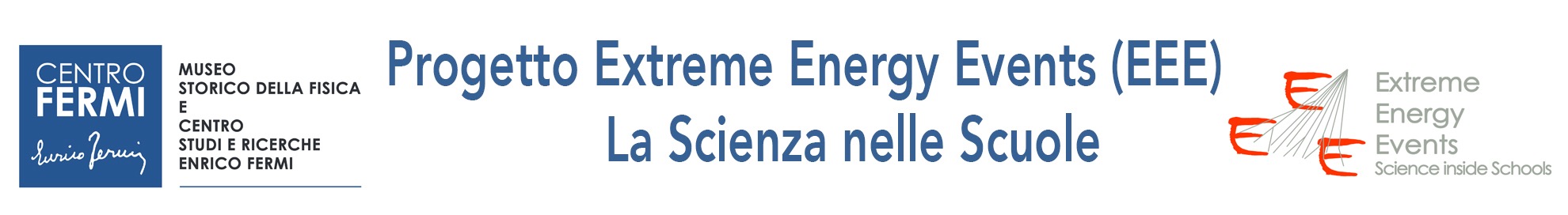 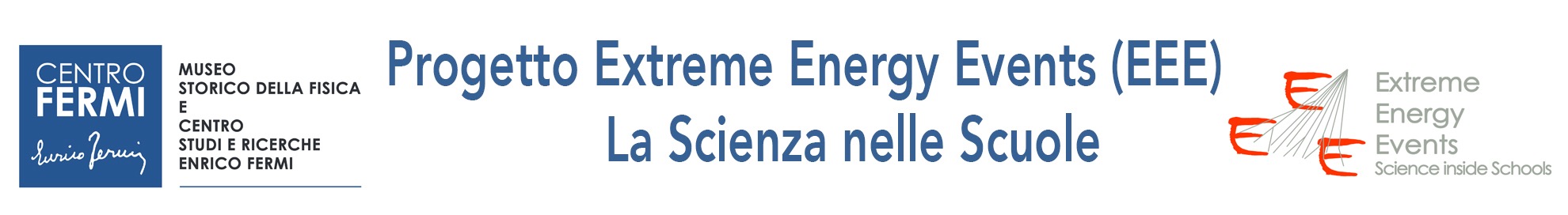 Come si forma 
uno sciame cosmico
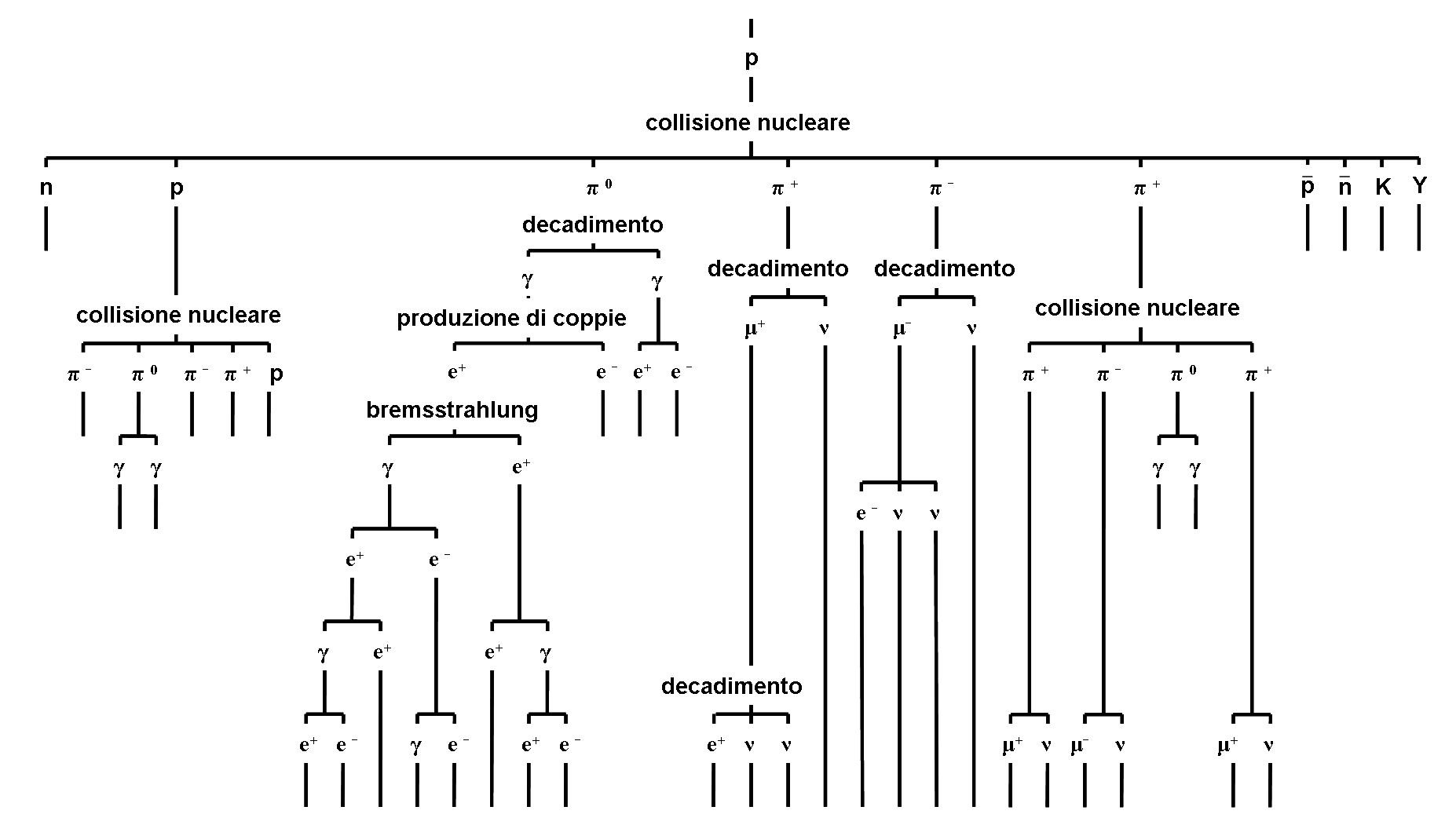 Cosa sono e da cosa sono costituite le particelle che si generano in uno sciame cosmico?
27
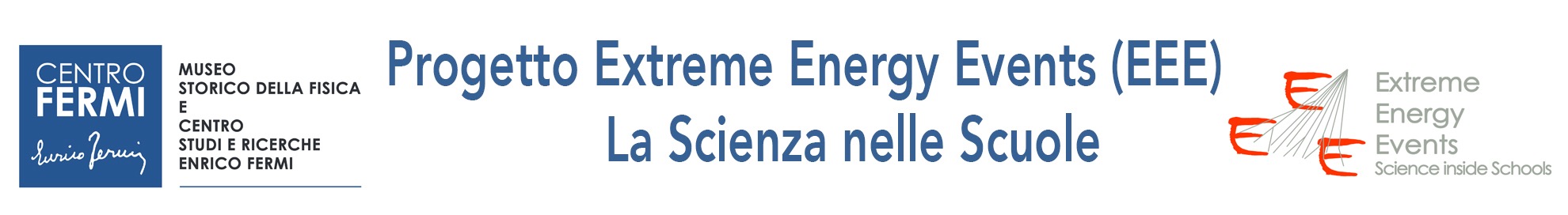 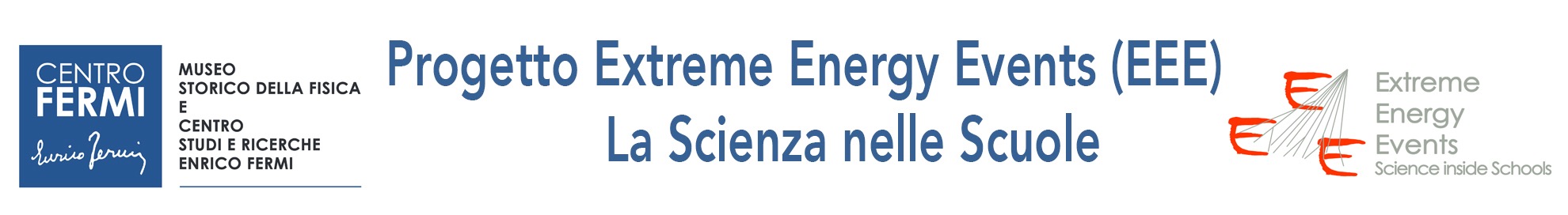 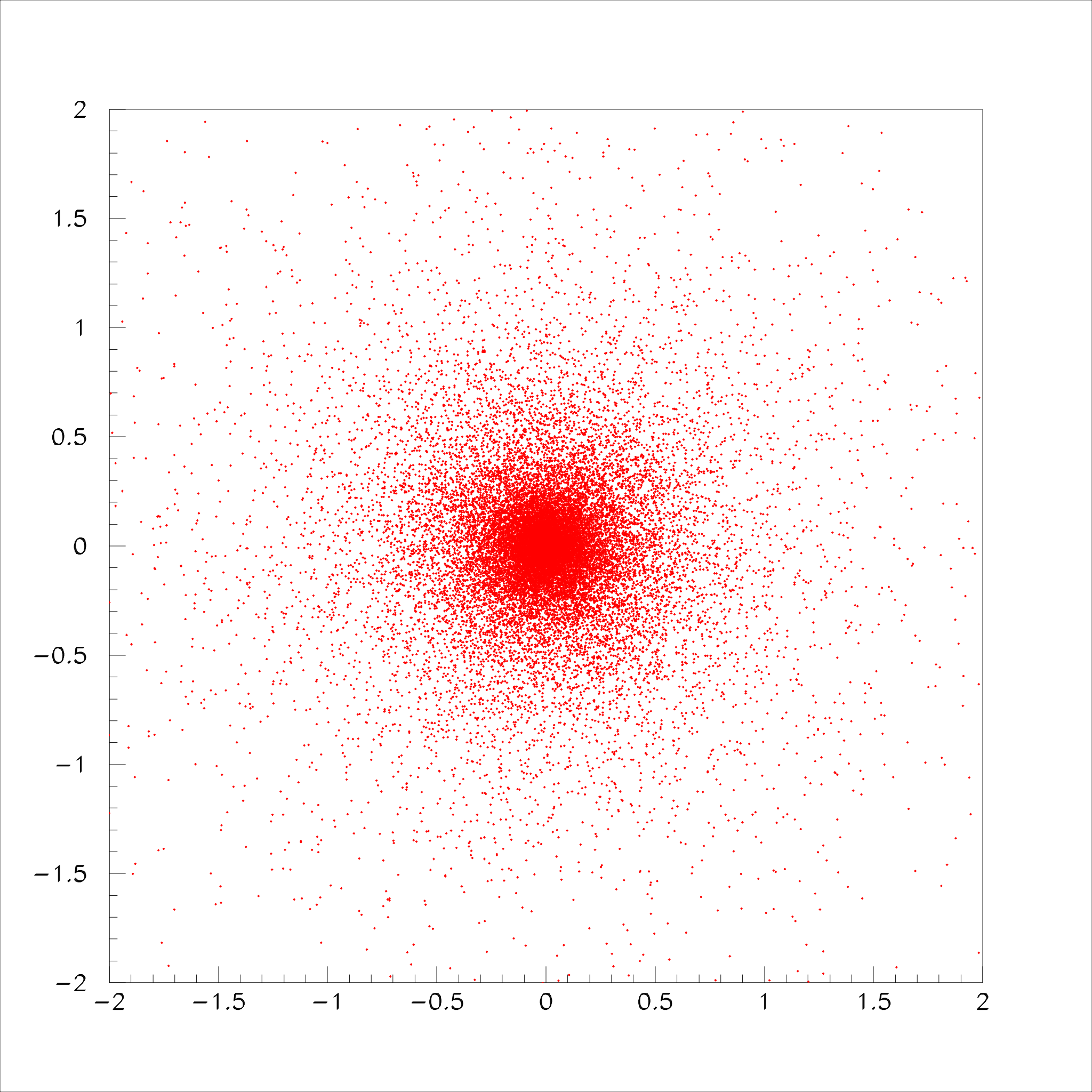 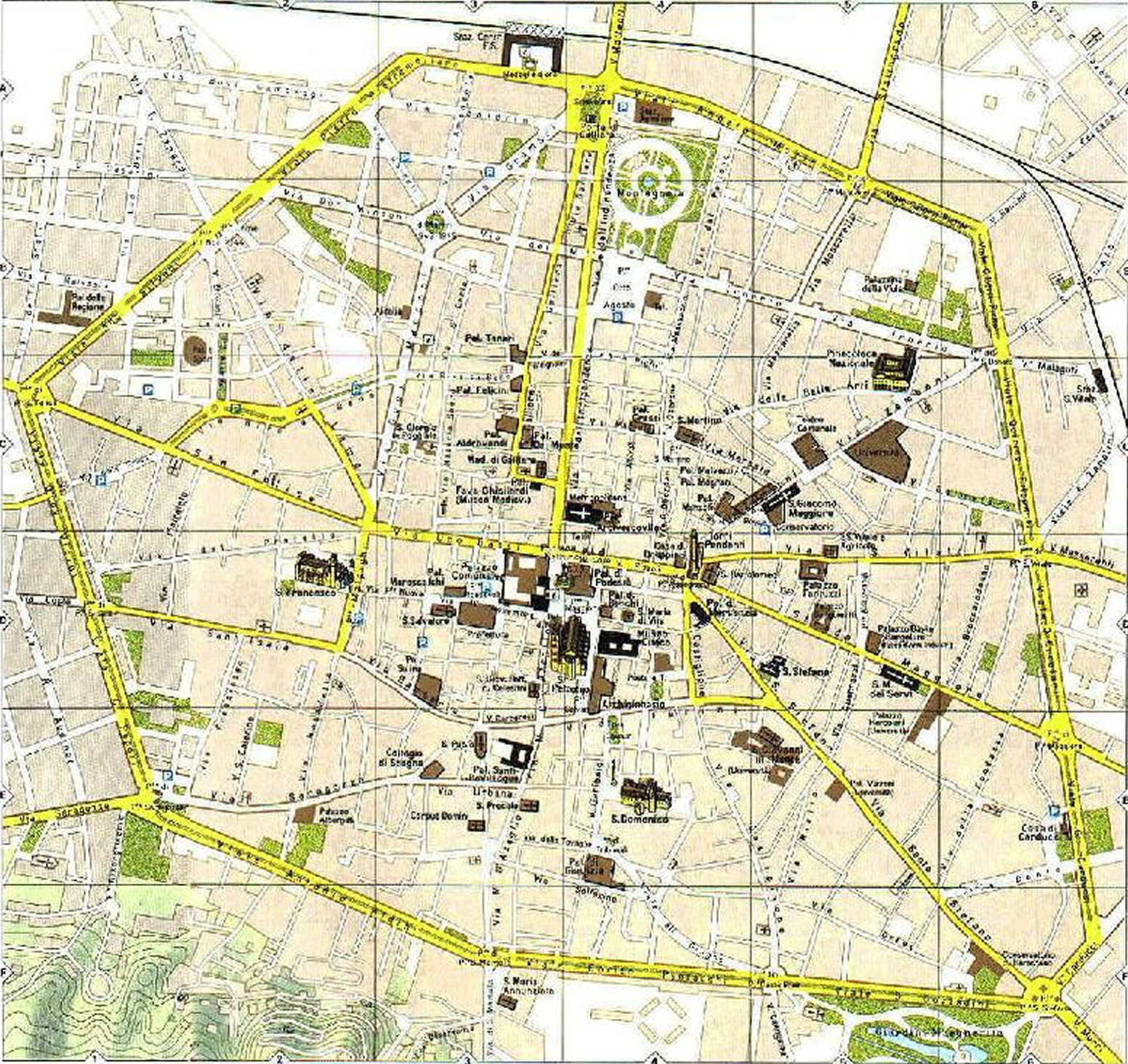 km
Simulazione al calcolatore di uno sciame cosmico generato in atmosfera (a 15 Km di quota) da un protone cosmico avente un’energia di 1017elettronvolt.
 
Al suolo arrivano 1 milione di muoni (puntini rossi) che si distribuiscono su un’area di almeno 2 km di raggio.
km
28
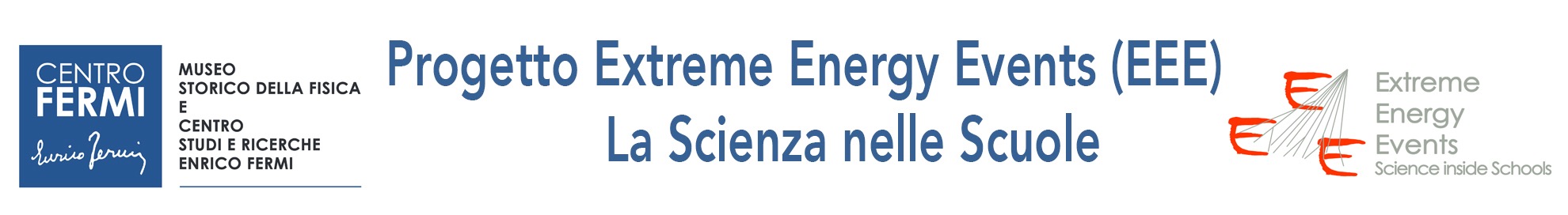 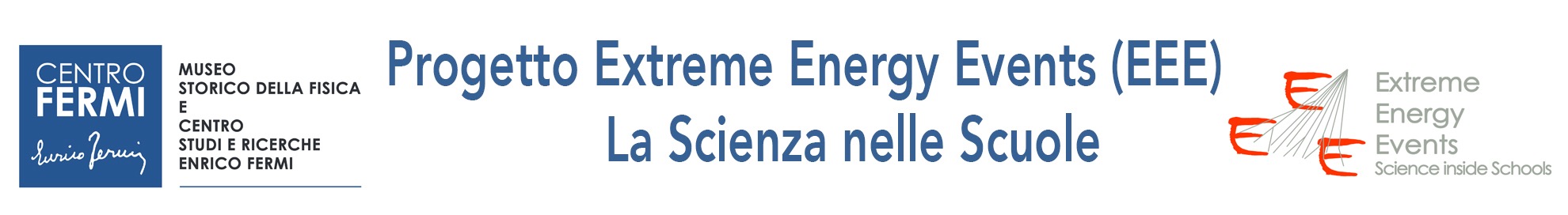 I muoni al livello del mare
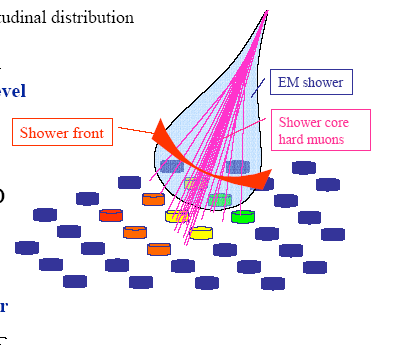 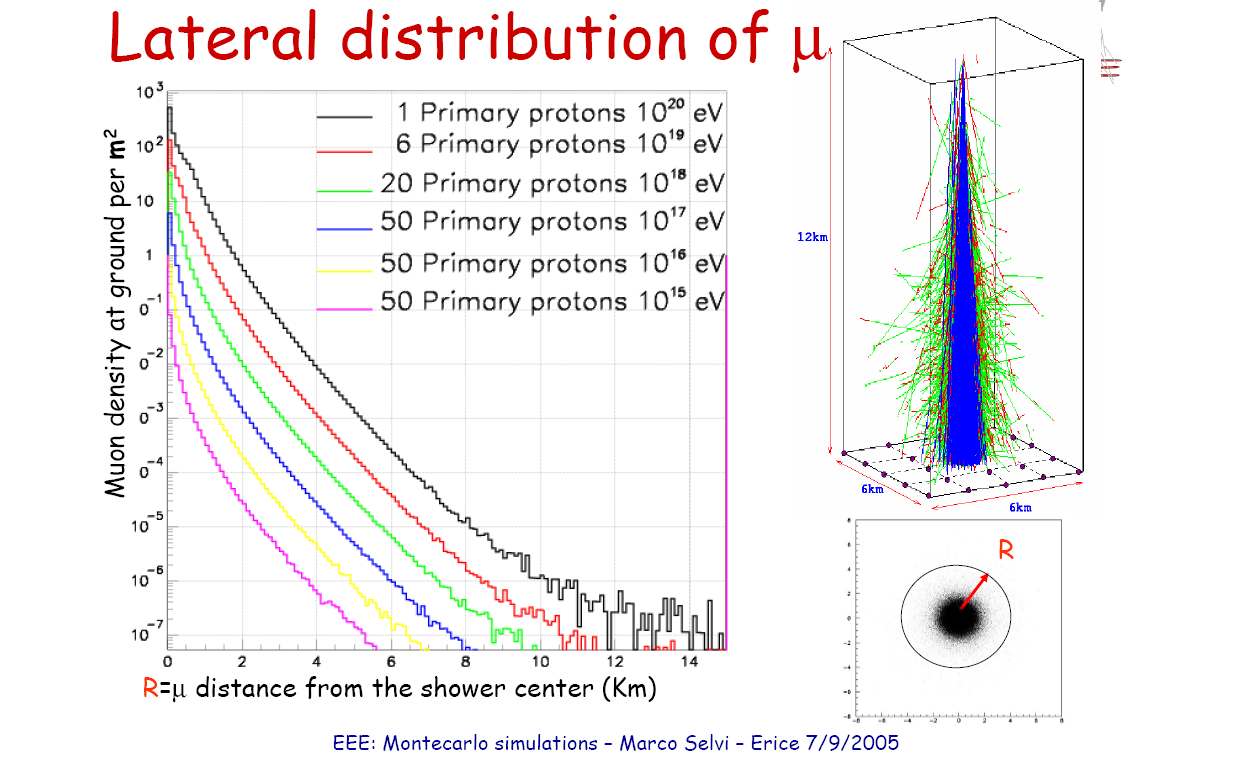 Fronte
sciame
Sciame
EM
I protoni cosmici primari di altissima energia generano “sciami” estesi, composti da numerosissimi muoni 
(tanto più numerosi quanto maggiore è l’energia del protone iniziale).
Core
Distribuzione laterale dei μ
I muoni sono la componente carica dello sciame più abbondante al livello del mare mentre altre componenti sono assorbite in atmosfera.

Poichè i muoni interagiscono debolmente con la materia, possono essere rivelati anche all’interno dei locali delle scuole.

La rivelazione dei muoni dello sciame fornisce informazioni sulla direzione  dei raggi cosmici primari
29
[Speaker Notes: dendities normalized]
A questo punto sorgono alcune domande…
…come li riveliamo effettivamente…

…da dove arrivano

…chi produce Raggi Cosmici alle energie più elevate
30
Punto Secondo:Rivelatori di Particelle
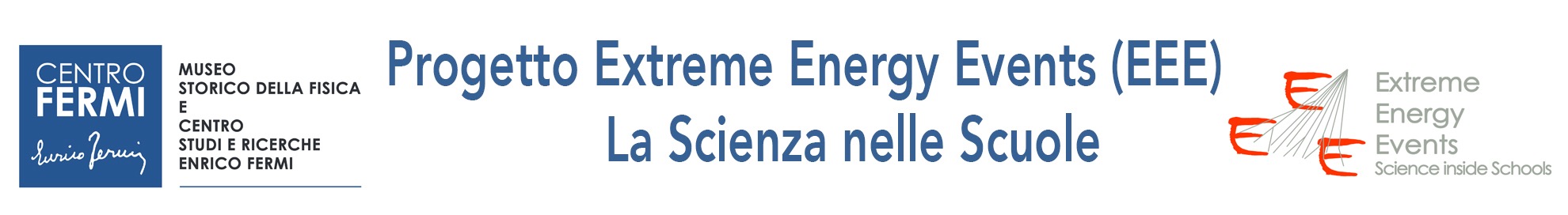 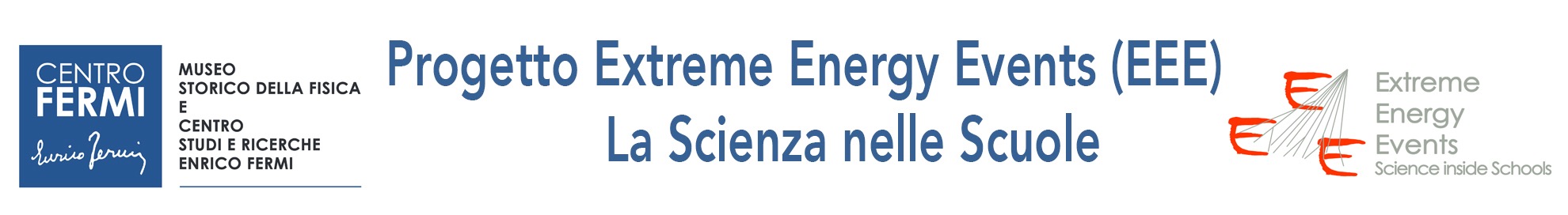 La rivelazione di particelle
Conoscere le interazioni delle particelle nella materia..
Conoscere i materiali..
Sfruttare tali consocenze per traformare il passaggio di una particella in un materiale in un “segnale” misurabile e anche ricavarne informazioni: posizione, energia, carica…


Vari tipi di rivelatori ognuno con le sue prerogative
32
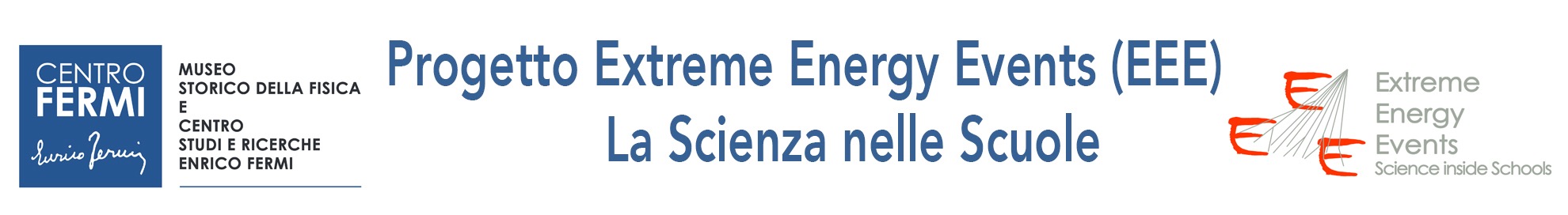 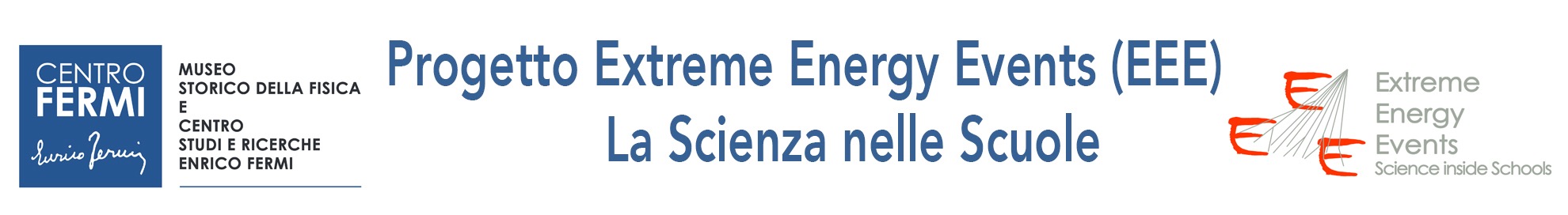 Come possiamo 
rivelare i muoni?
Una possibilità è l’uso di
Rivelatori a gas
Tra i primi e più diffusi rivelatori utilizzati per la rivelazione di particelle cariche.

Sfruttano la ionizzazione prodotta dal passaggio di una particella carica in un gas:
grazie all’interazione elettromagnetica un elettrone può essere rimosso da un atomo o da una molecola del gas creando una coppie elettrone-ione positivo (ionizzazione primaria).
Vediamo cosa accade nel dettaglio...
33
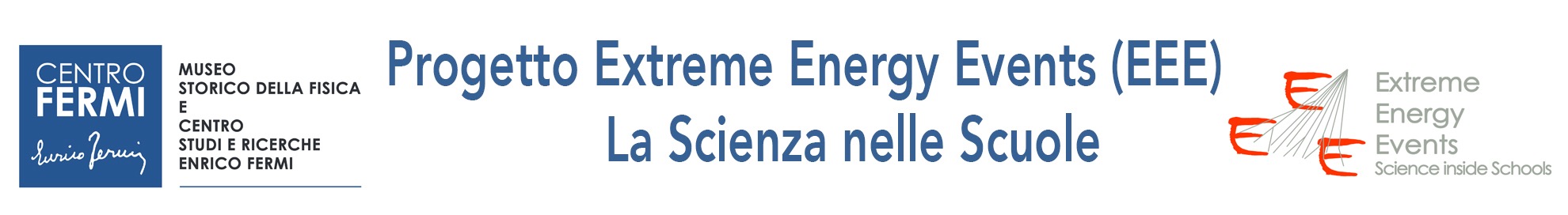 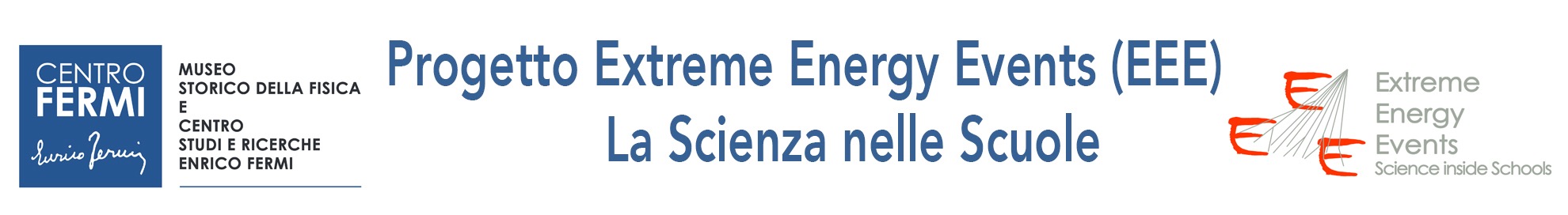 +
+
+
-
-
-
Particella carica che attraversa 
un volume di gas
Le coppie di ioni prodotte per ionizzazione primaria in un volume di gas sensibile, in assenza di un campo elettrico, 
si ricombinano sotto l’azione dell’attrazione di Coulomb.
GAS
Sotto l’azione di un campo elettrico le coppie ione positivo – elettrone si possono separare e si può così ottenere un segnale elettrico...
34
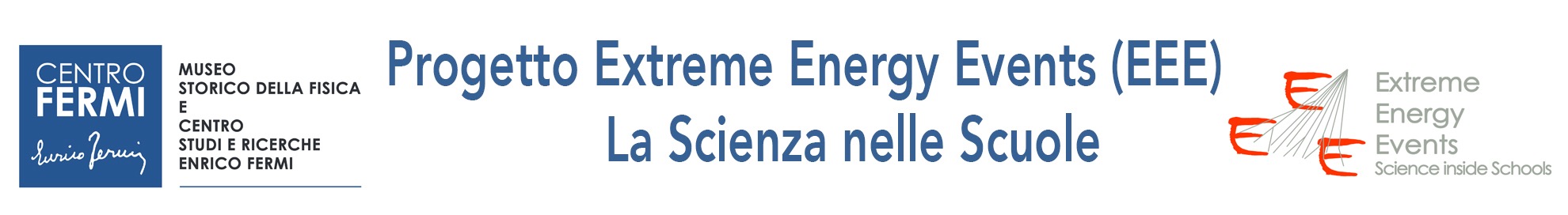 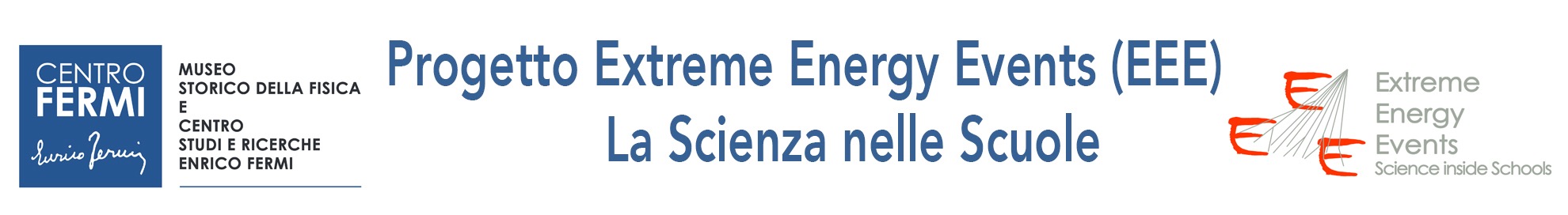 +
-
+
-
+
-
Se il volume di gas è all’interno 
di un campo elettrico
Catodo
Generatore di tensione
d
Anodo
Per effetto del campo elettrico presente tra i due piani si genera una forza che agisce sulle cariche il cui modulo è
			          F = qE
che determina la migrazione delle cariche verso gli elettrodi (ioni positivi verso l’elettrodo negativo ed elettroni verso l’elettrodo positivo)
35
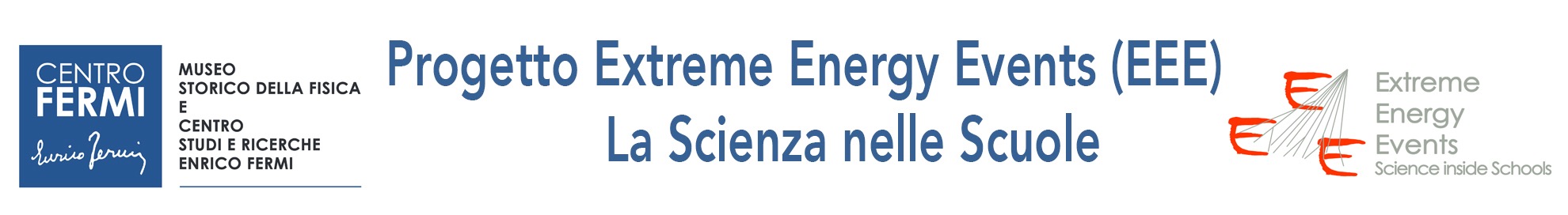 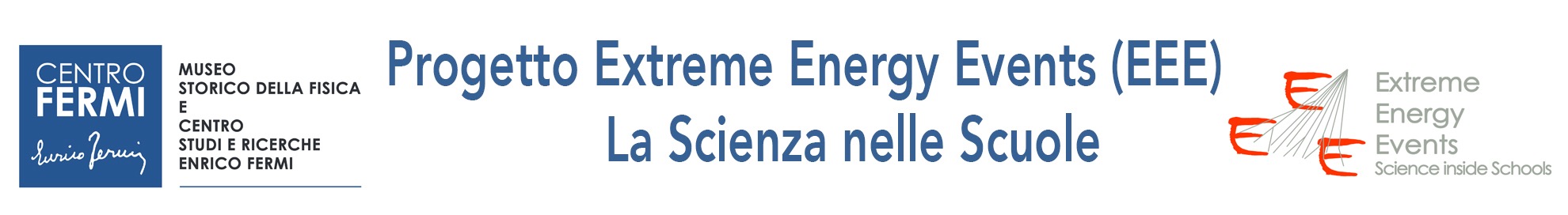 +
+
+
Il movimento delle cariche nel gas induce un 
segnale  sugli elettrodi stessi. 
Tale segnale elettrico rivela il passaggio della particella.
+
+
+
-
Catodo
-
-
-
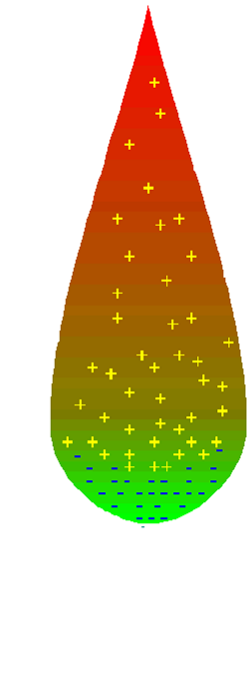 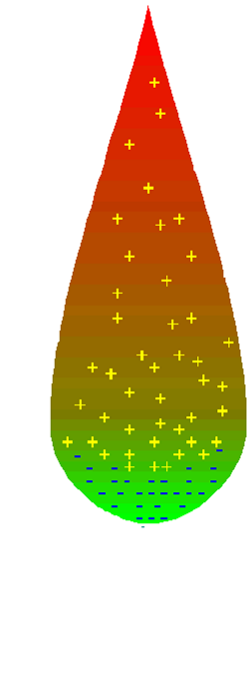 -
Generatore di tensione
Anodo
Segnali elettrici 
indotti
d
L’adeguato spessore del gas nel rivelatore e un’elevata differenza di potenziale tra gli elettrodi permettono di avere un segnale sufficientemente grande: in questo modo si garantisce la rivelazione di ogni particella carica che attraversa il rivelatore.
36
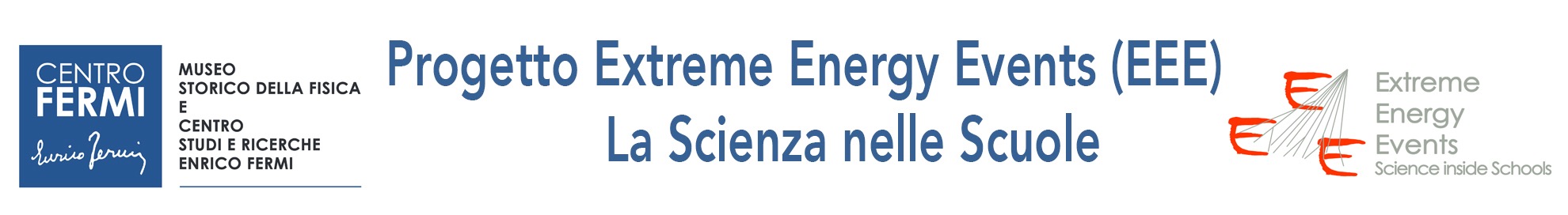 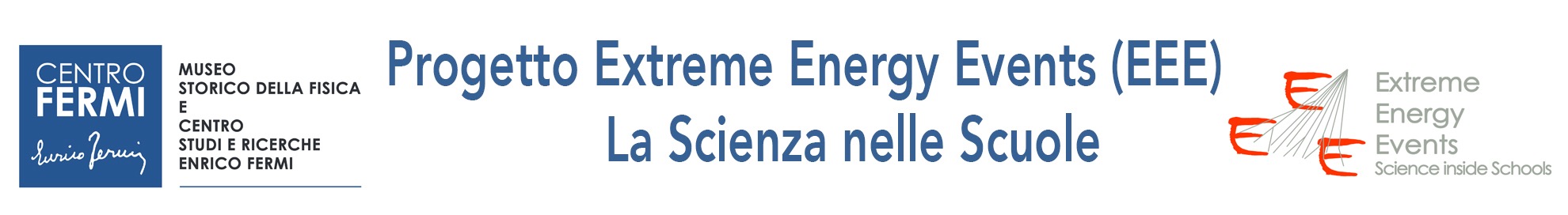 I rivelatori del Progetto EEE
Sono rivealtori a gas che sfruttano il principio appena visto
Si chiamano Multigap Resistive Plate Chamber
Hanno dimensione di ~2x1 m2
Sono utilizzati per ricostruire il punto di passaggio di una particella
Sono 3…così abbiamo una traiettoria..permettono per così dire di fare puntamento…da qui il nome telescopio
…sono costruiti da studenti e professori delle scuole
37
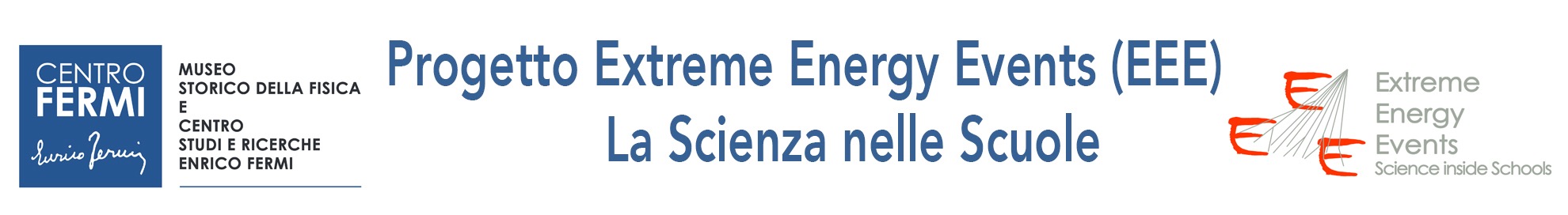 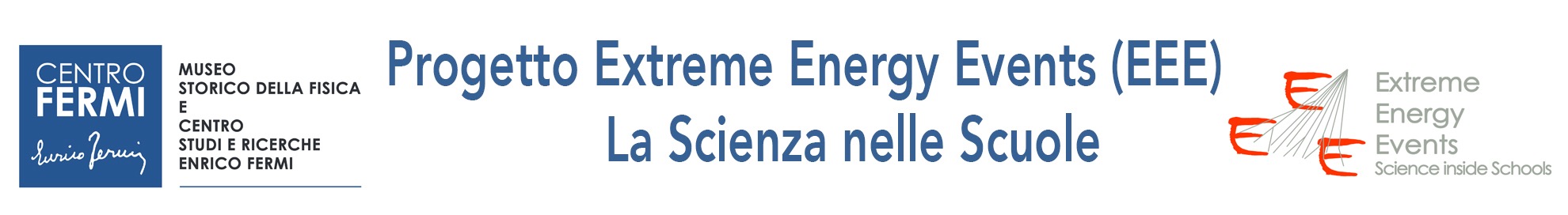 …e quindi
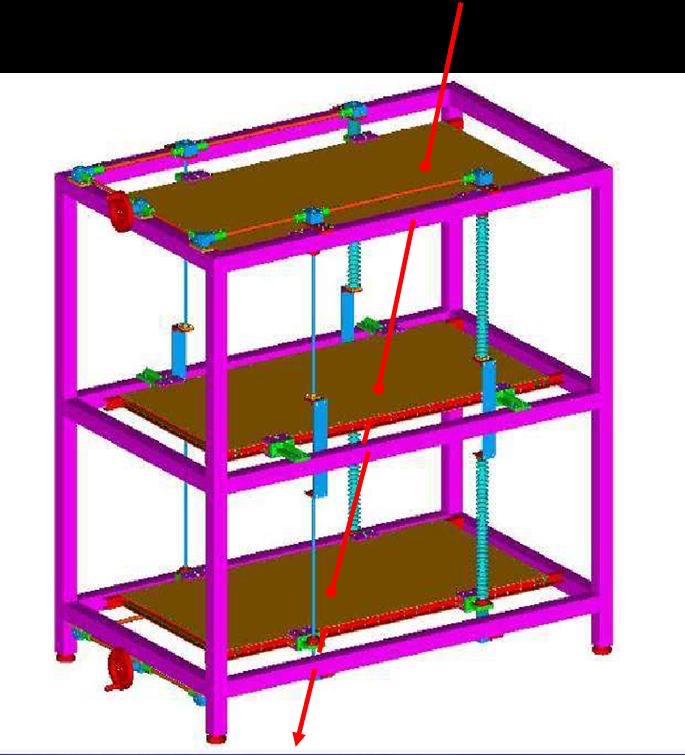 Il rivelatore gassoso ci permette di rivelare il passaggio del muone 
Per ricostruirne la traiettoria ci serviamo di un telescopio costituito da tre piani di rivelatori.

Le coordinate (x,y) del punto di impatto del muone su ogni rivelatore si ottengono...
Il tempo impiegato da un μ per attraversare il nostro rivelatore è circa 7 ns (beh…insomma dipende…da cosa?)
38
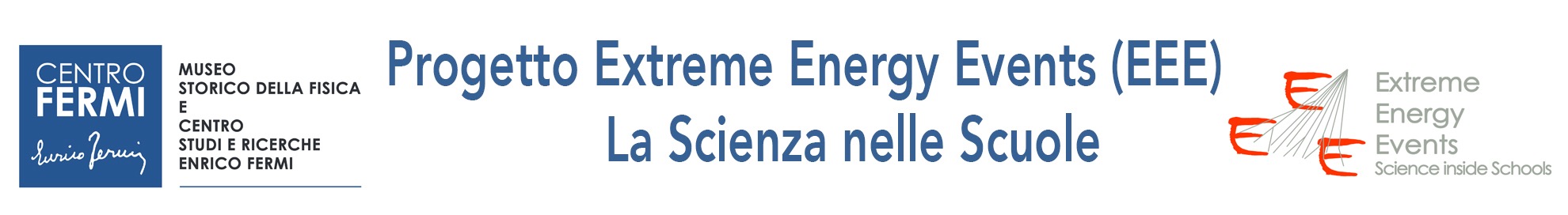 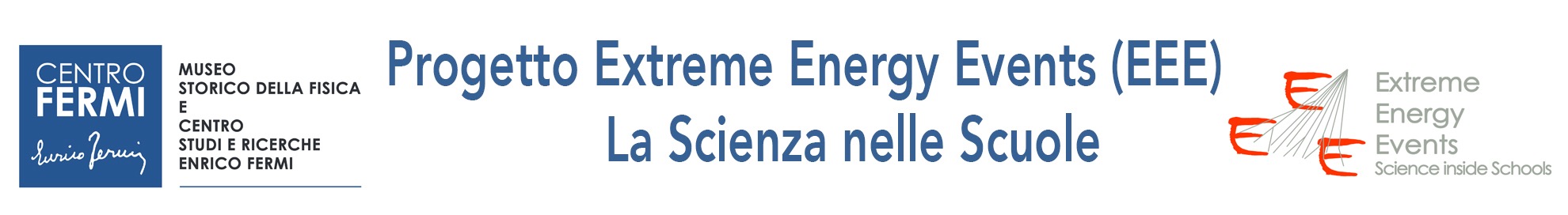 Segmentando l’elettrodo
x
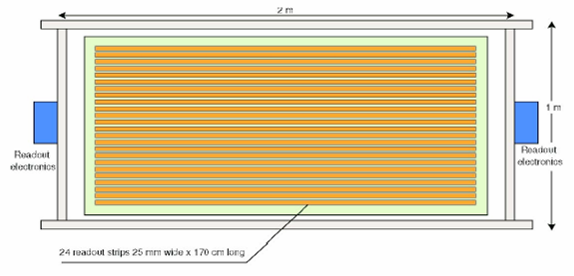 y
39
I Rivelatori del Progetto EEE
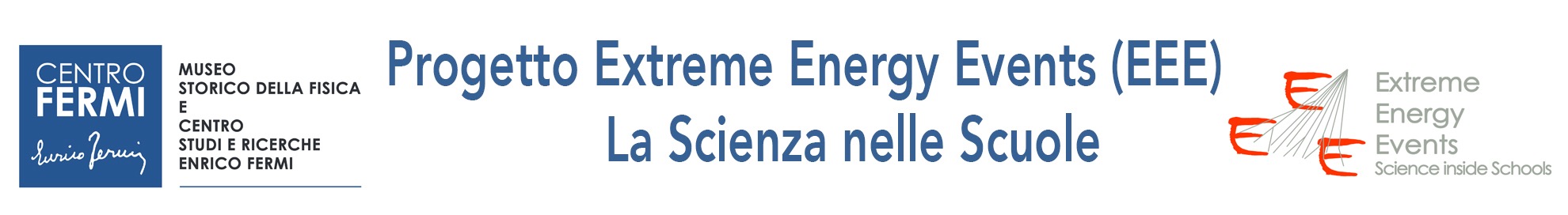 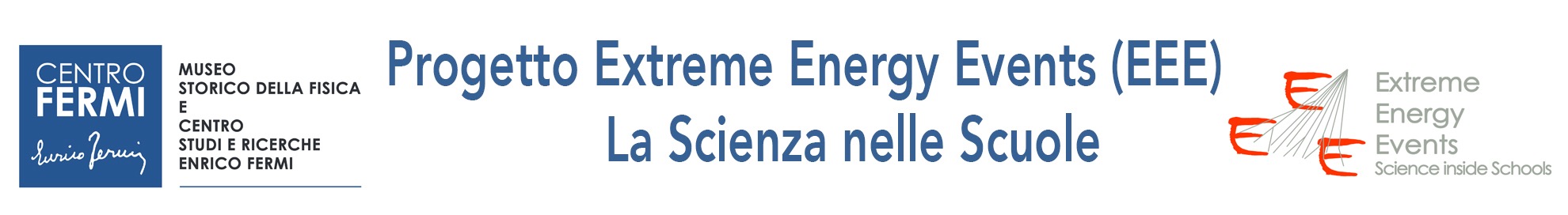 LEGENDA
Il rivelatore del telescopio EEE
Honeycomb          15 mm
		         
 
Adesivo

Vetronite con strips	 
                     1.5 mm 

Foglio di mylar     30 μm
		        
Vetro con vernice resistiva 
                     1.9 mm

Filo di nylon        300 μm	
	        
Vetro               1.1 mm
Il Progetto EEE ha scelto per i suoi studi il rivelatore MRPC (Multi-gap Resistive Plate Chamber), un tipo di rivelatore sviluppato dal gruppo del Professor A. Zichichi per il Progetto LAA presso CERN di Ginevra.
- HV
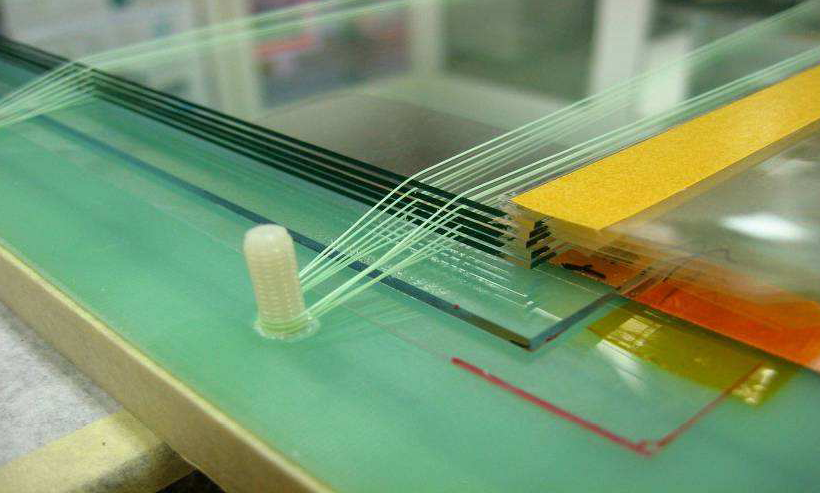 È costituita principalmente da:

2 elettrodi a cui si fornisce 
alta tensione per creare una
differenza di potenziale.

5 vetri intermedi per suddividere
 lo spessore del gas in 6 gap

2 elettrodi di lettura segmentati in 24 strisce (strips) conduttrici
+ HV
Miscela utilizzata
 
~ 98% FREON  ~ 2% SF6
41
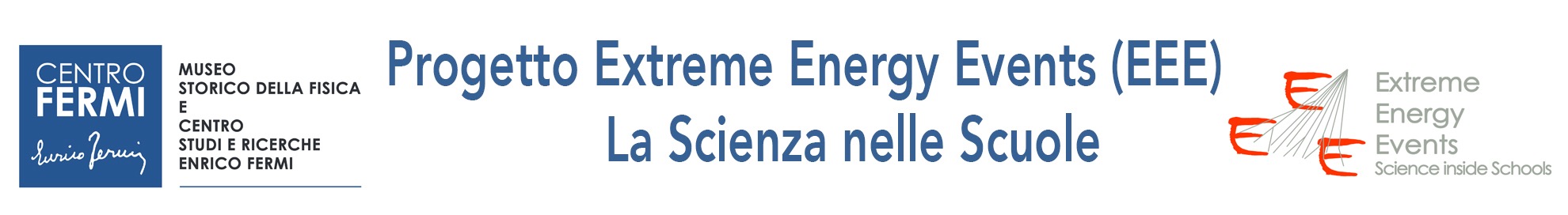 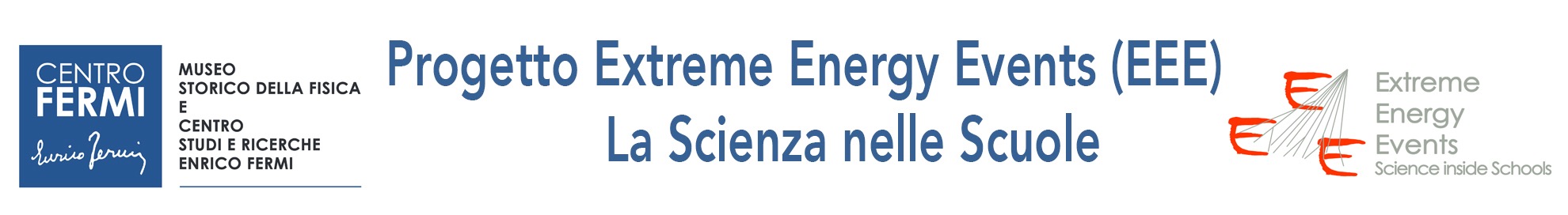 Il rivelatore del telescopio EEE
Le MRPC permettono l’identificazione delle coordinate del punto di impatto del muone
Coordinata y è determinata    dalla posizione della strip colpita                   dalla particella incidente.
SEGNALE ELETTRICO
Coordinata x è determinata    dalla differenza dei tempi di arrivo del segnale alle due  estremità del rivelatore.
Coordinata y
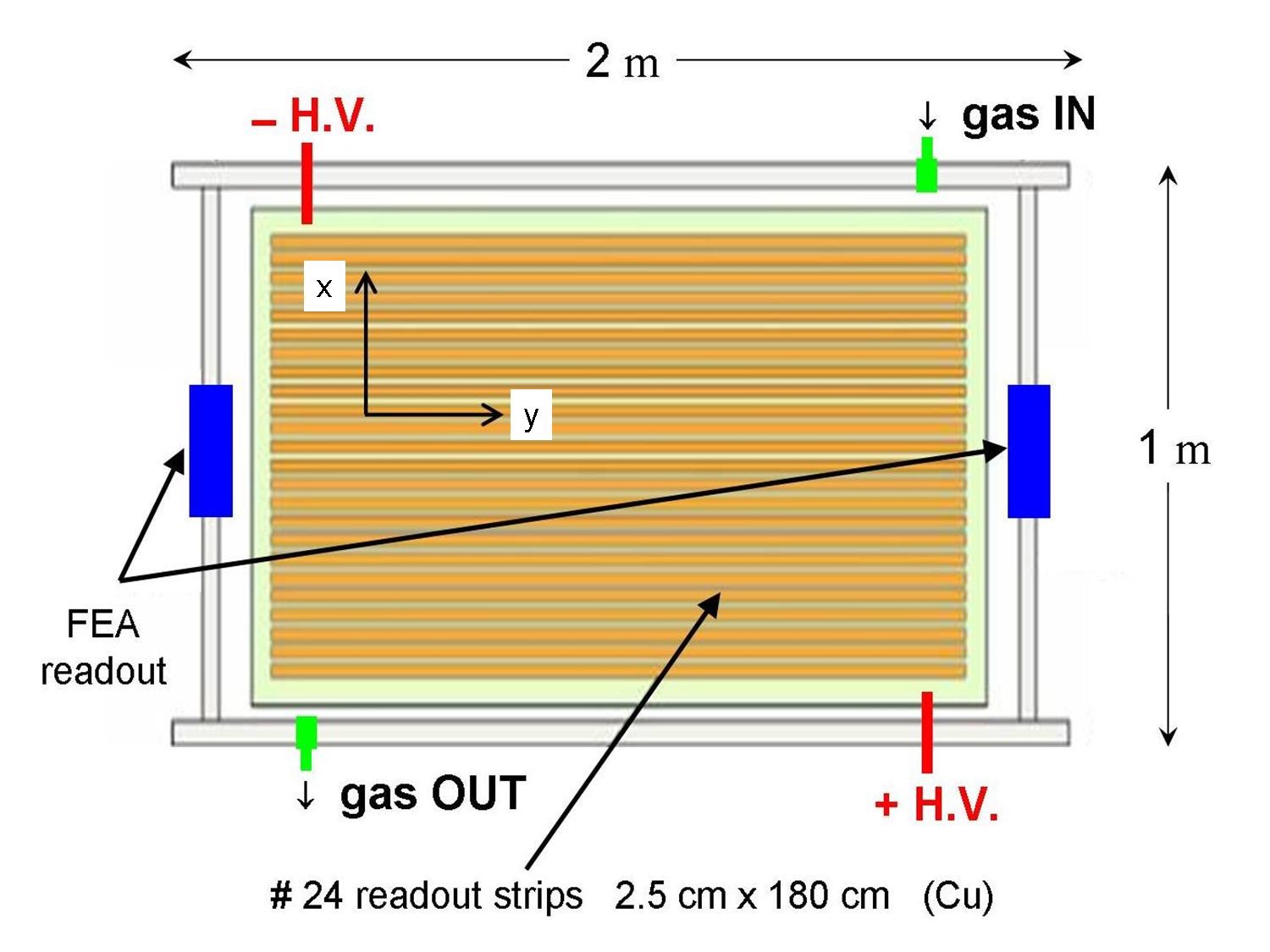 Coordinata x
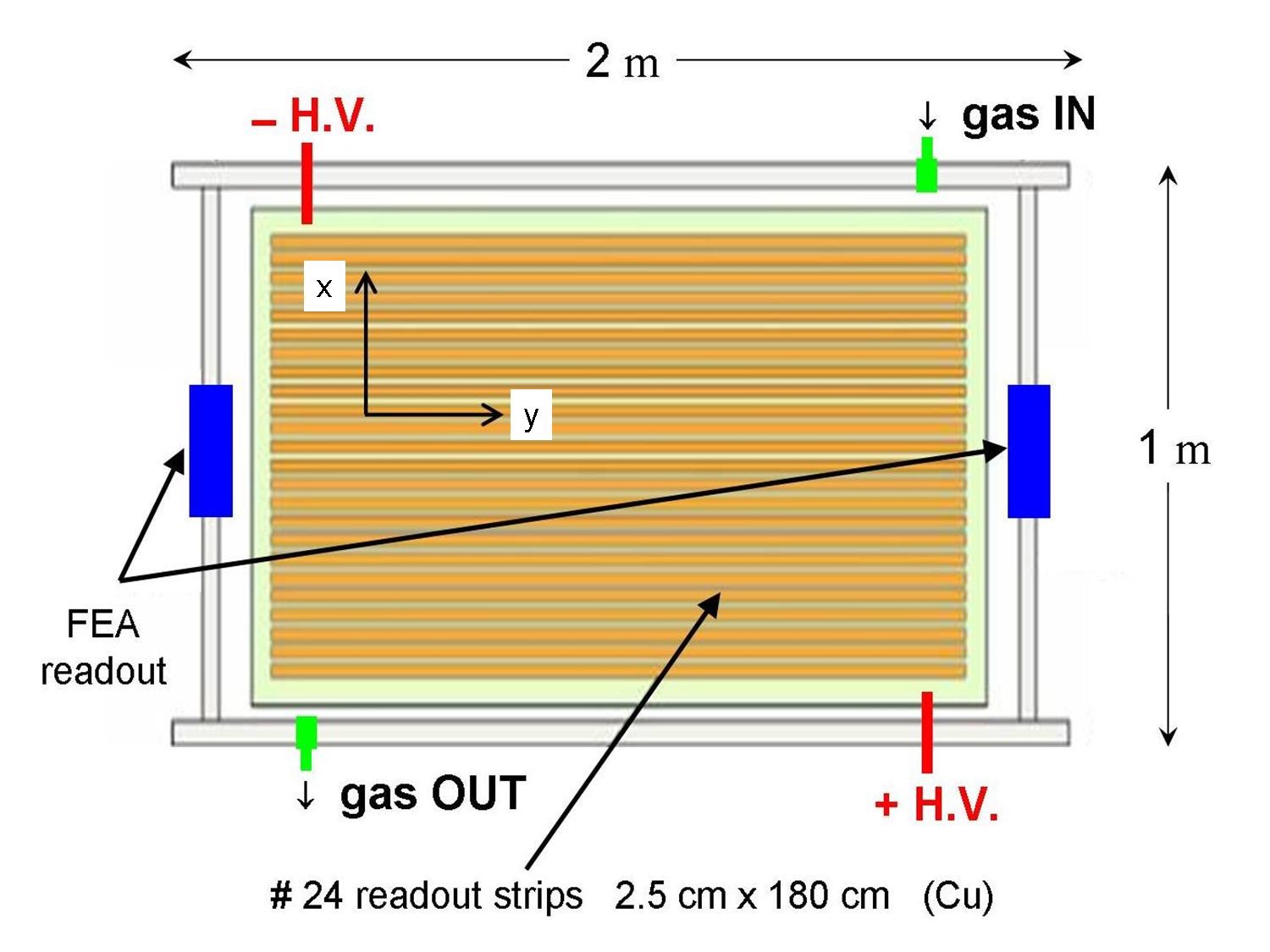 L’incertezza:
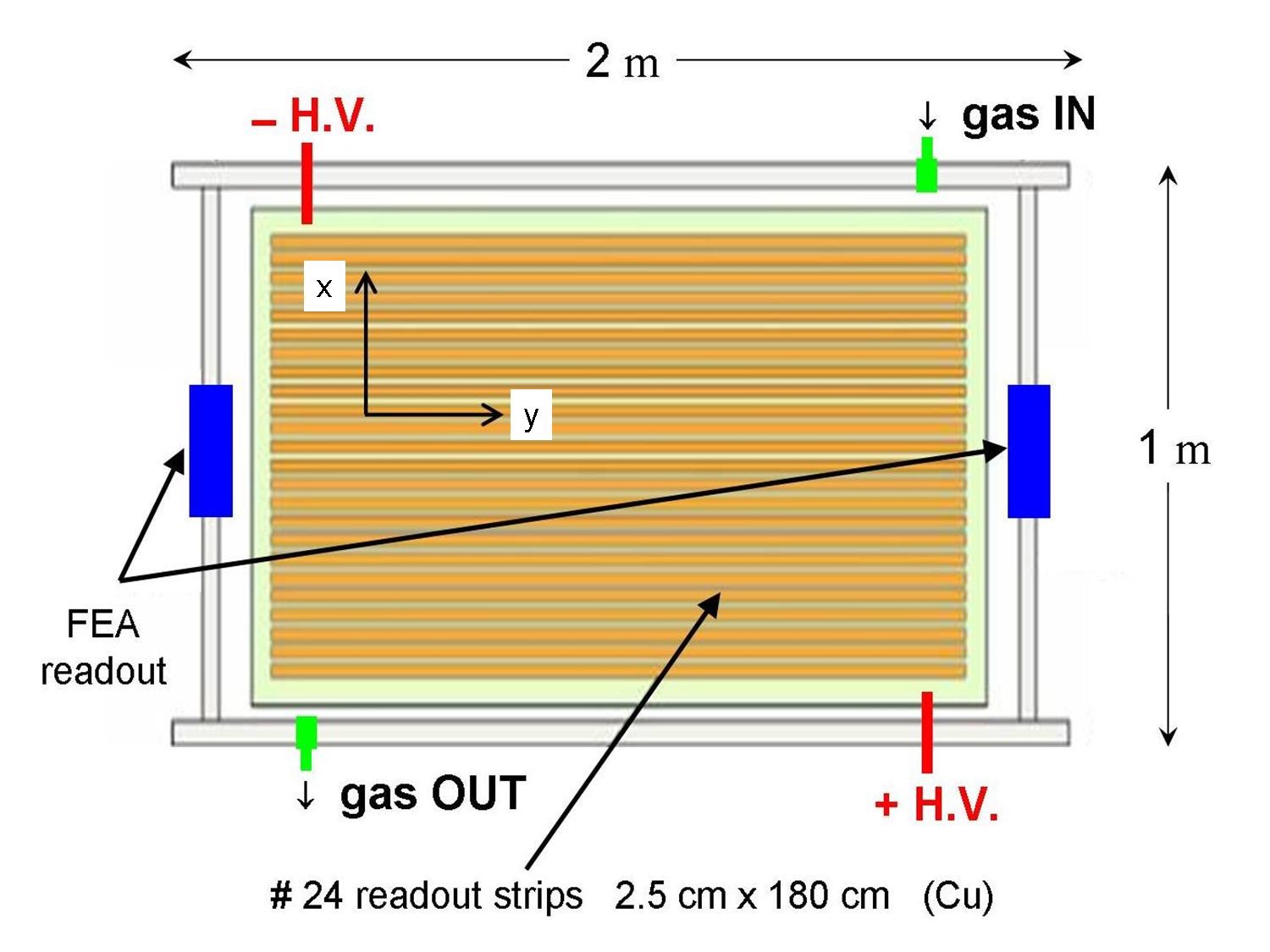 x legata alla larghezza della strip 
                            
 y legata all’errore nella misura
            delle differenze dei tempi
42
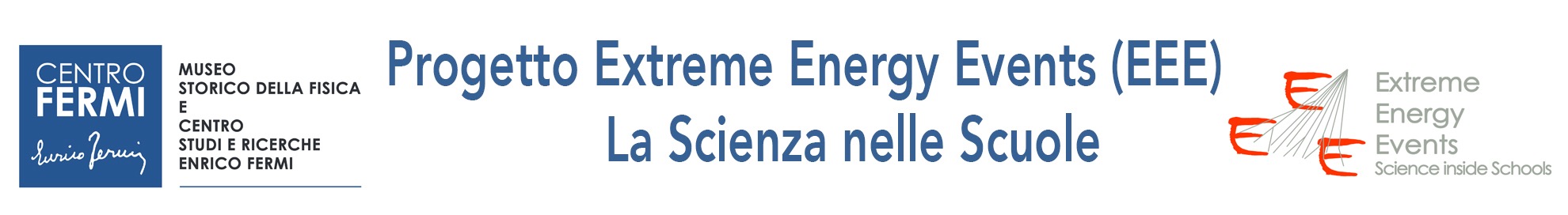 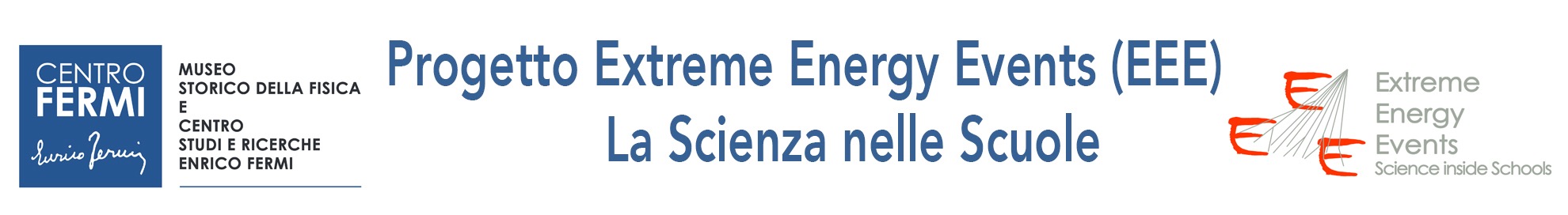 Una volta che i rivelatori sono costruiti possiamo installare il telescopio
43
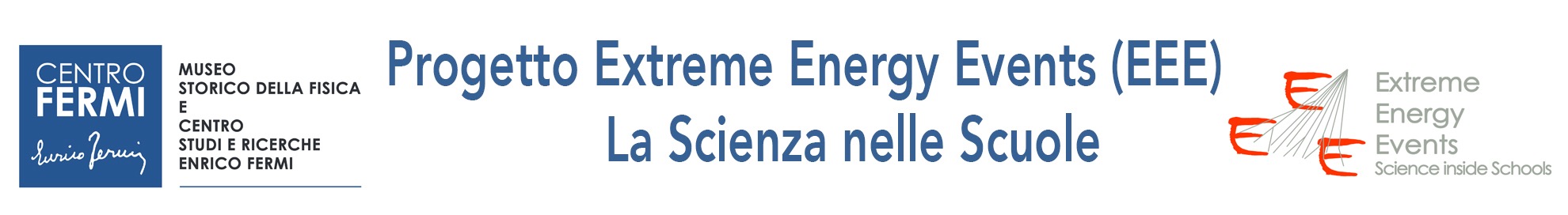 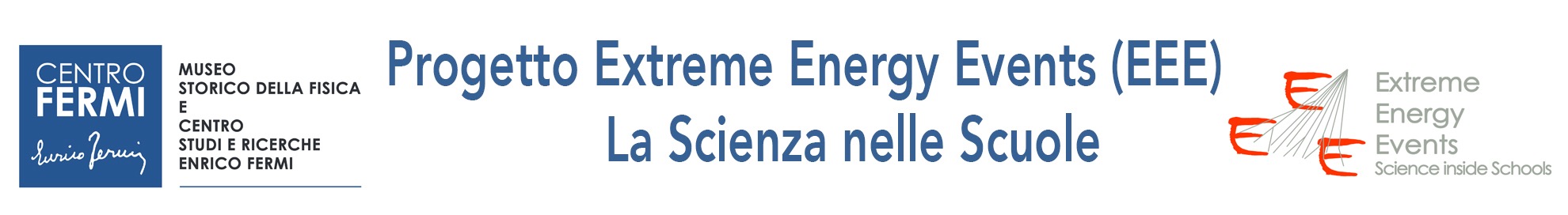 Cioè???
μ
100  cm
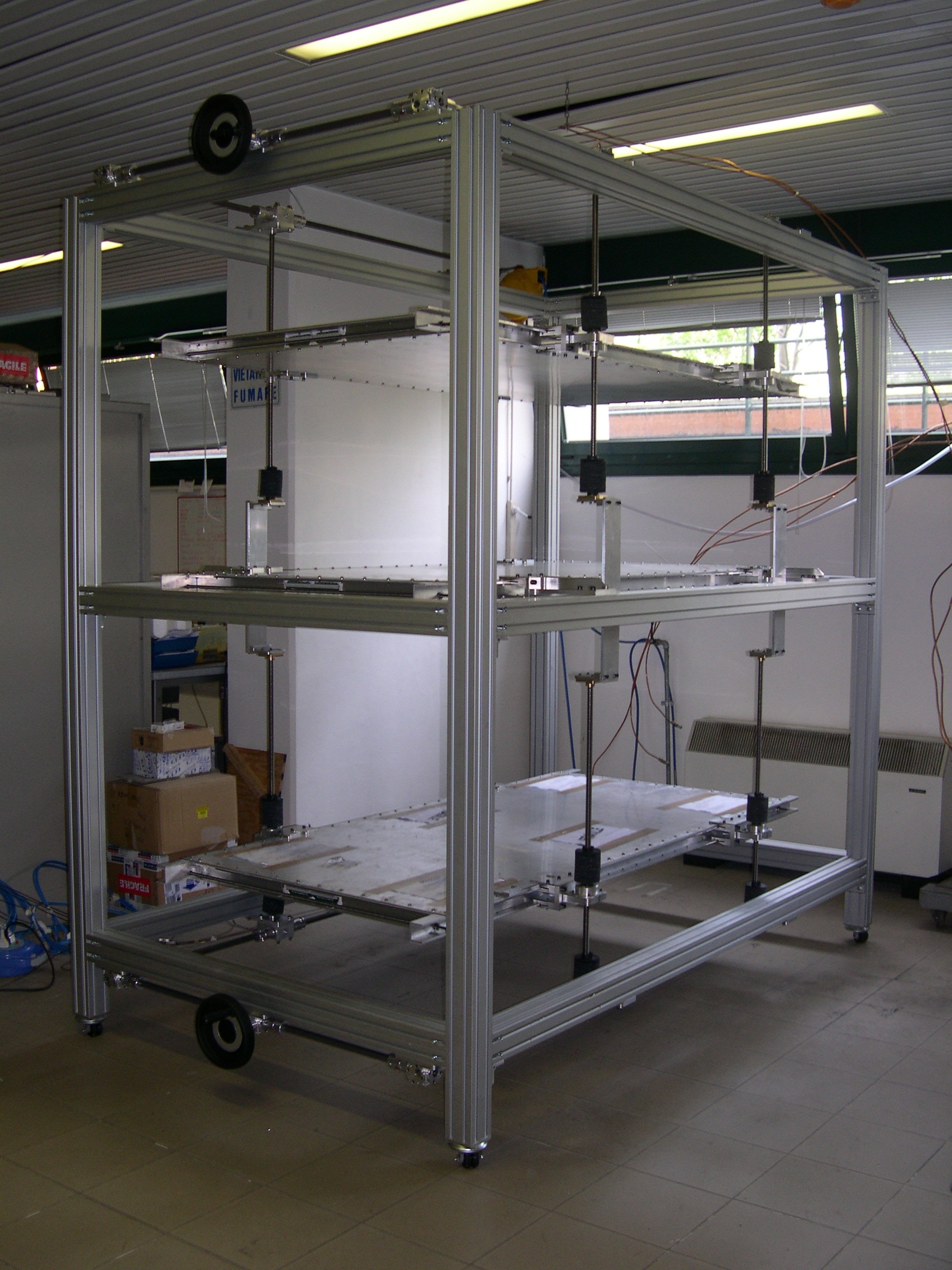 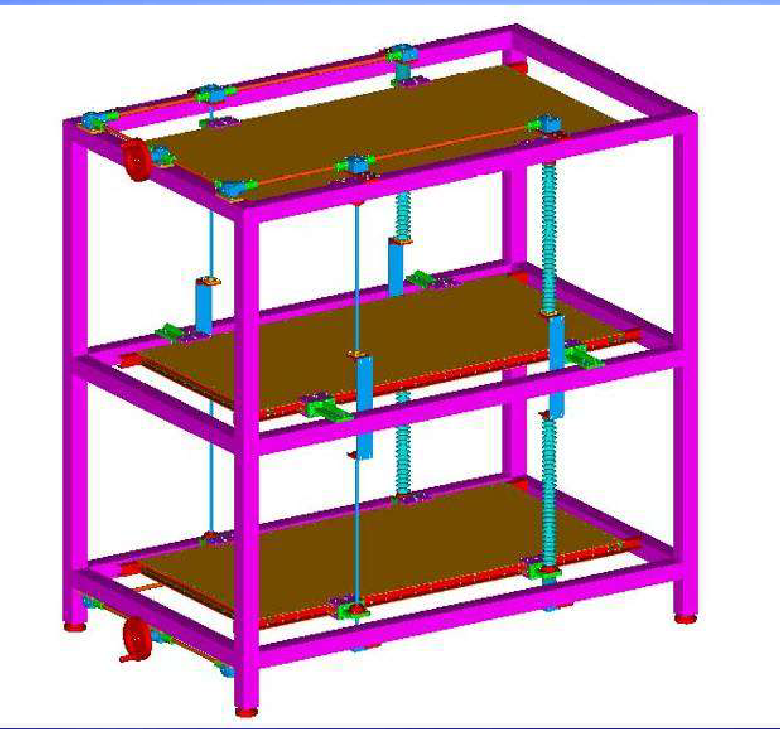 100  cm
160  cm
82 cm
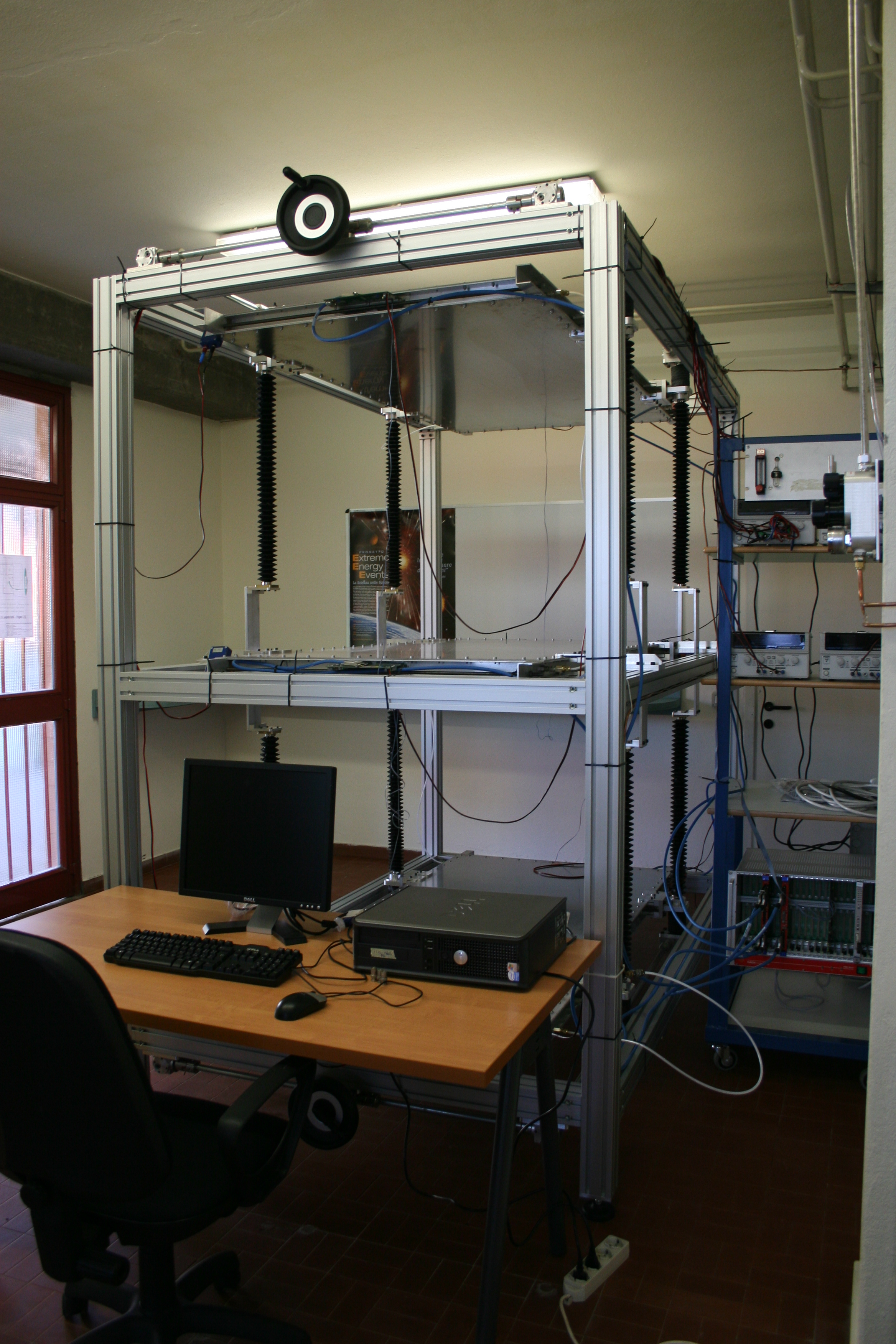 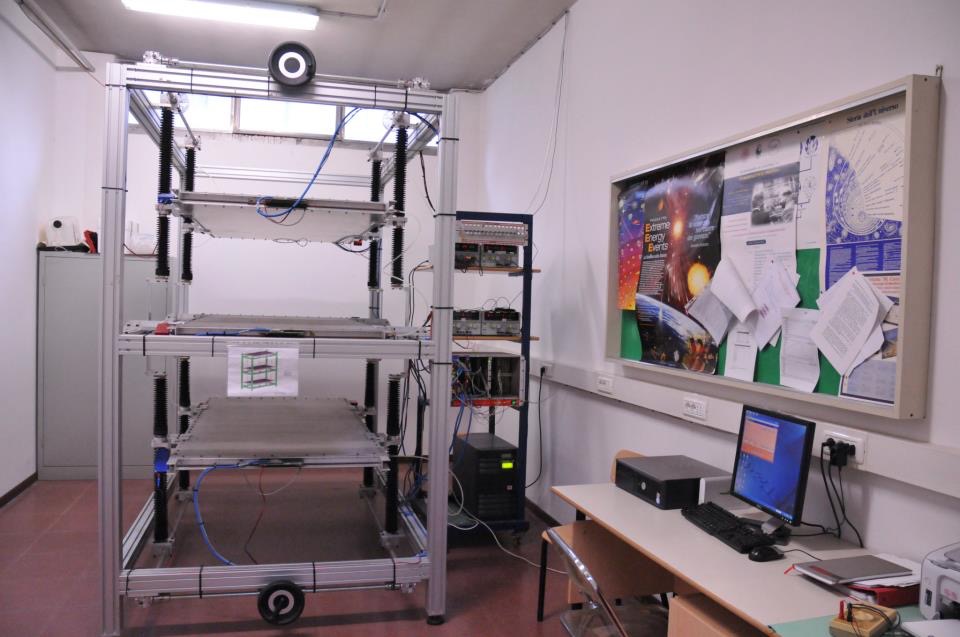 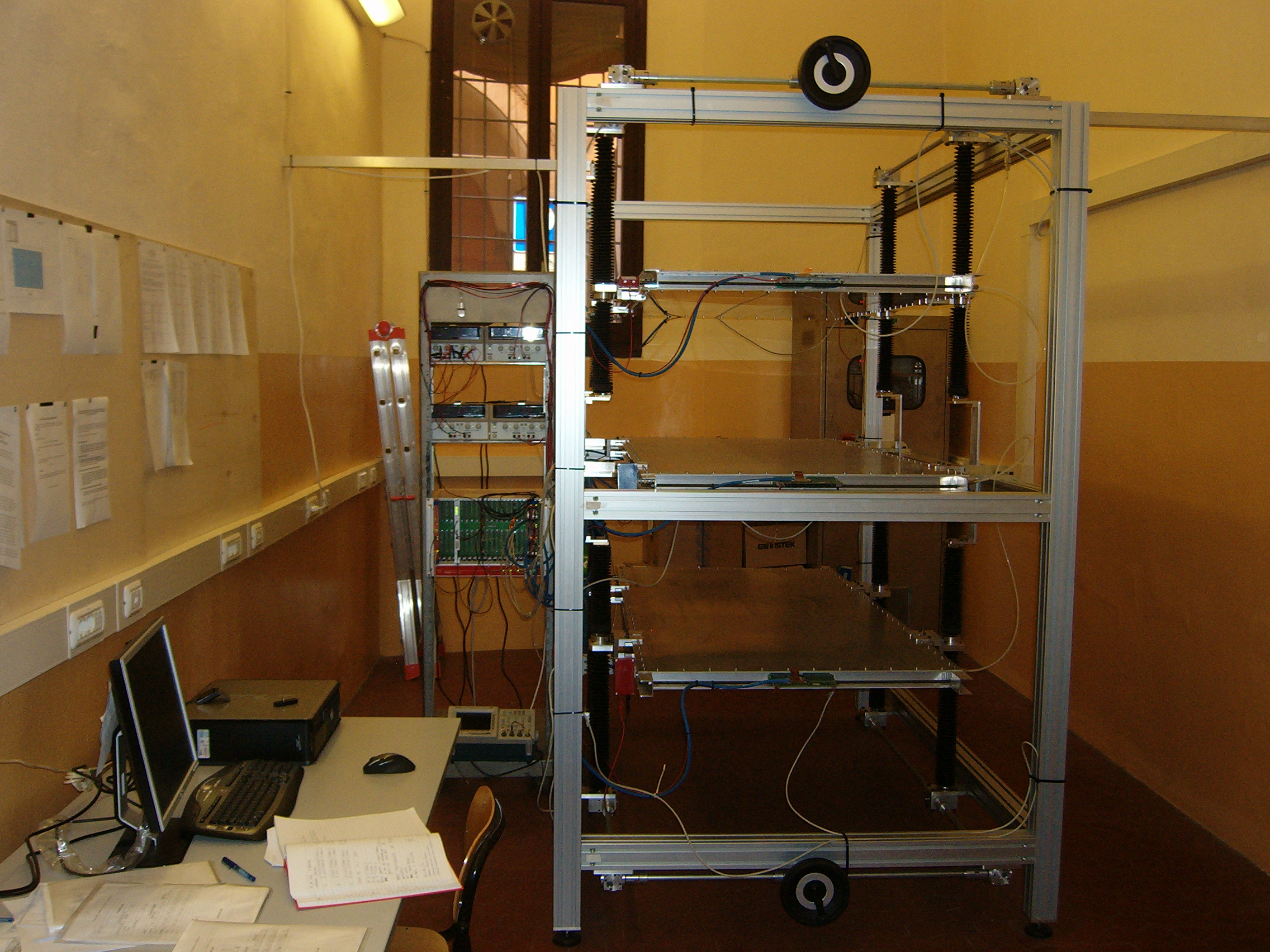 44
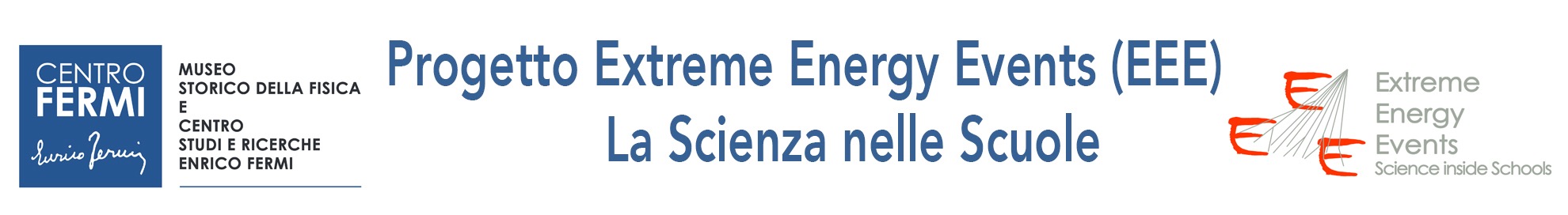 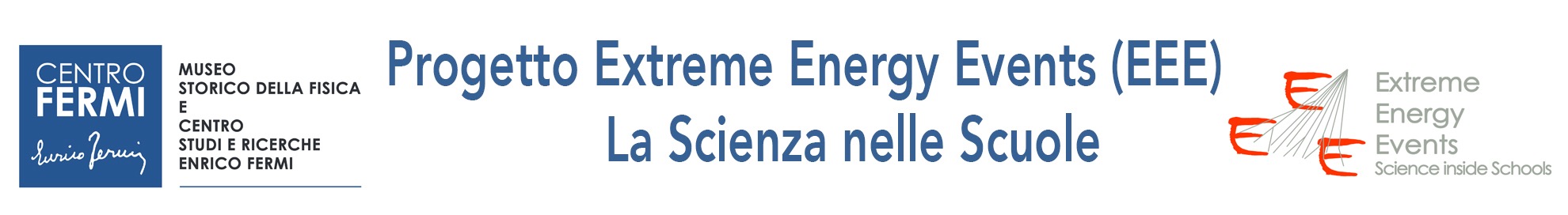 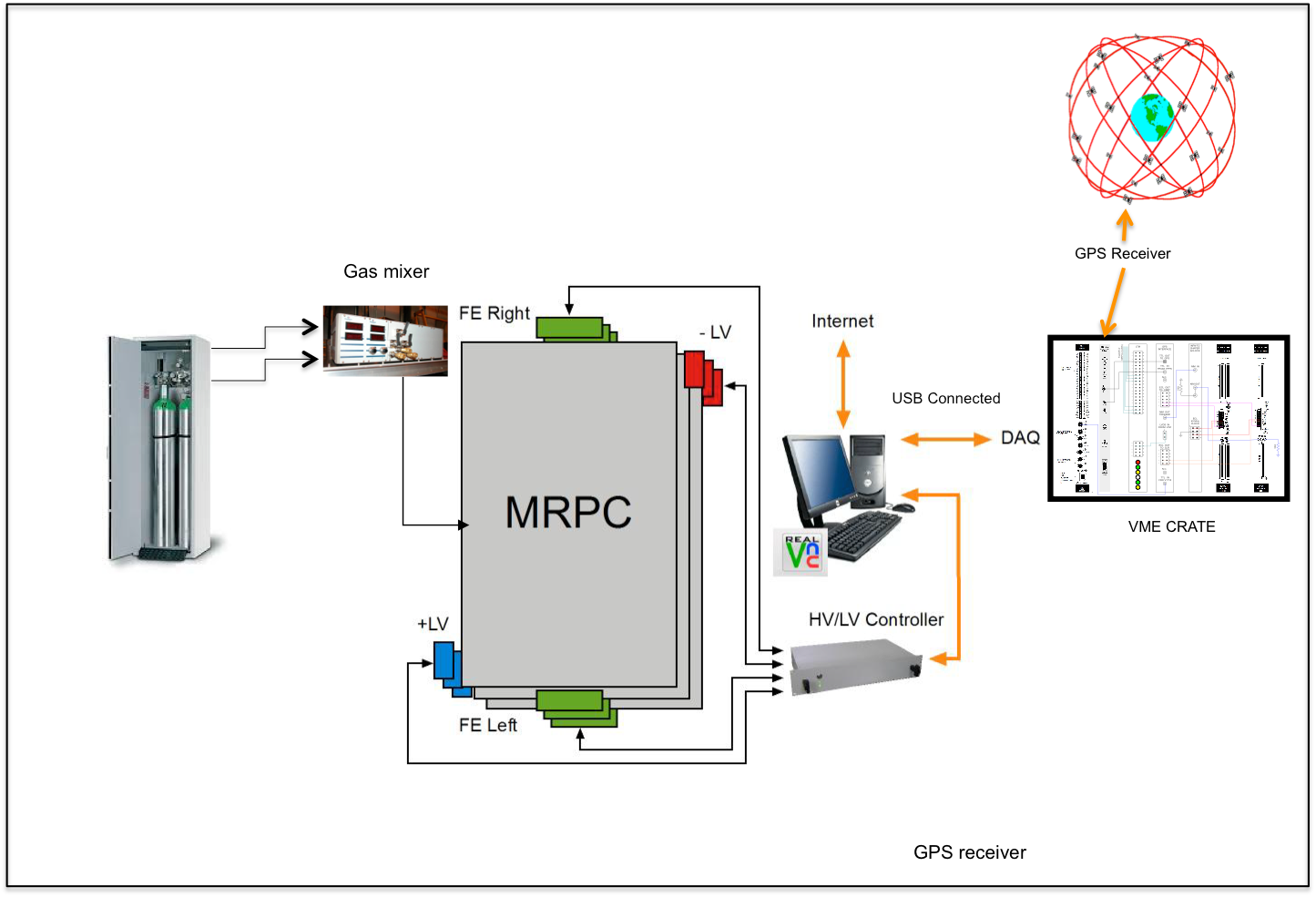 Non solo il rivelatore ma anche…
45
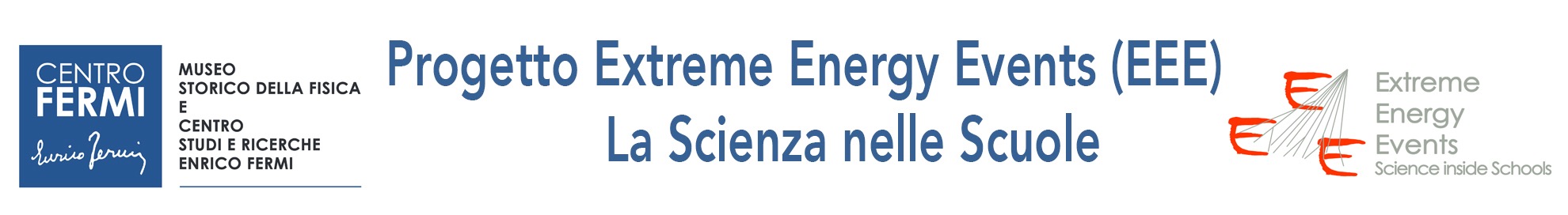 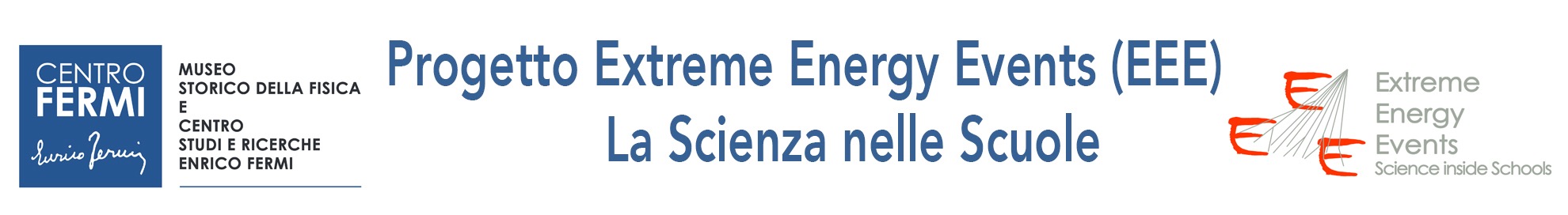 L’elettronica del Telescopio del 
Progetto EEE
46
L’elettronica del Telescopio
GPS Unit
144 channels TDC
Scheda di Trigger
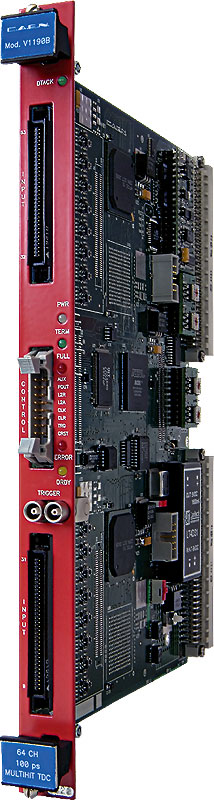 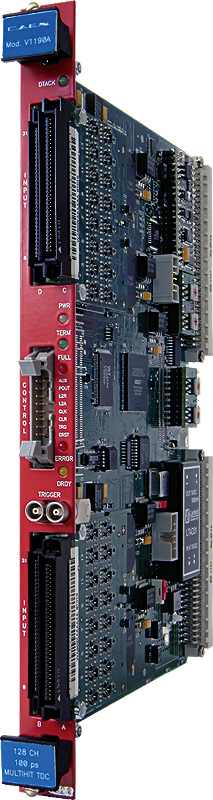 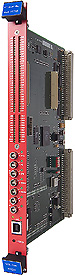 VME crate CAEN   Mod.8010
USB connection to PC
VME Bridge CAEN Mod. V1718
MRPC Telescope
Dalle schede
Di front end
Vediamo alcuni dettagli
47
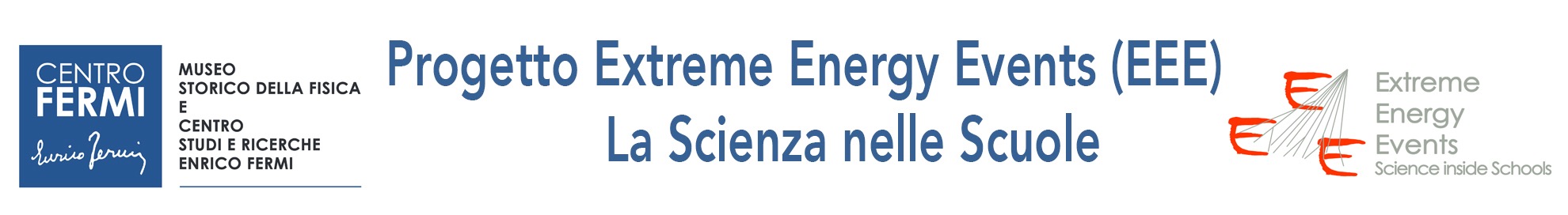 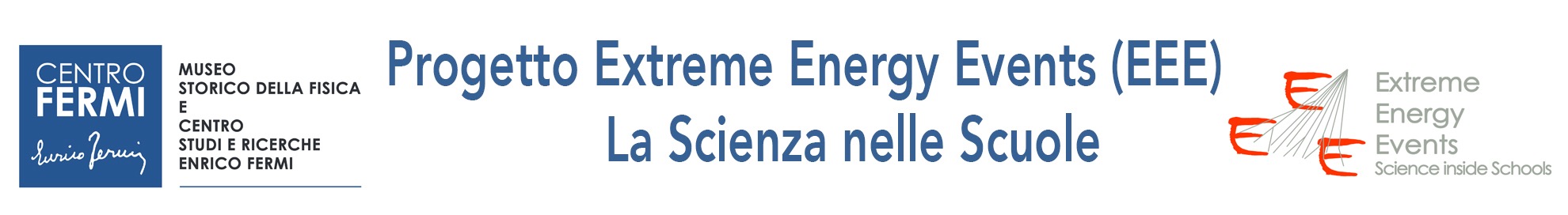 Un elemento fondamentale dell’elettronica del telescopio èLa scheda di Triggerche decide se un evento è dovuto al passaggio di un muone
48
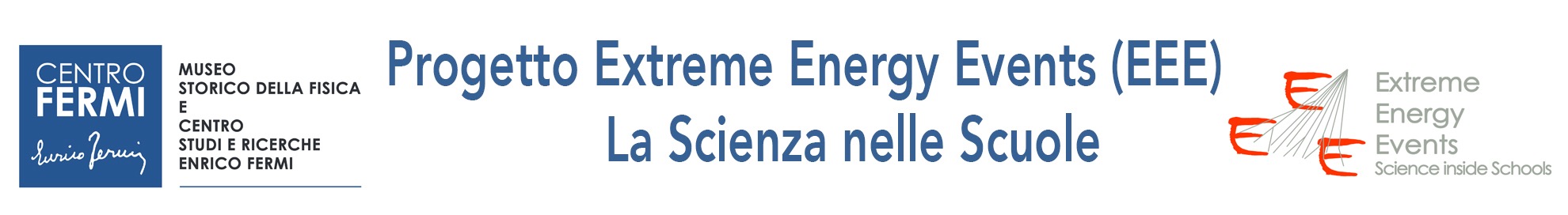 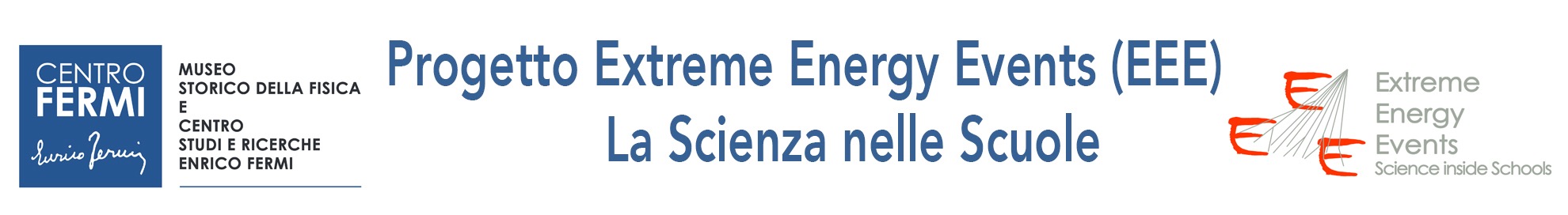 Un Ingrediente in più: il GPS
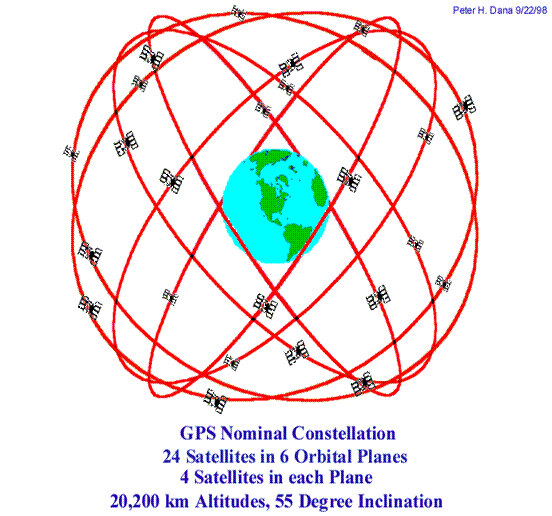 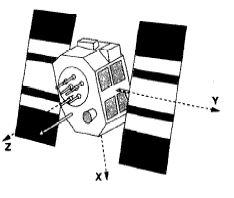 I telescopi del progetto sono sincronizzati tramite un sistema GPS
EventTime 1: Year, Day, s, ns
EventTime 2: Year, Day, s, ns
49
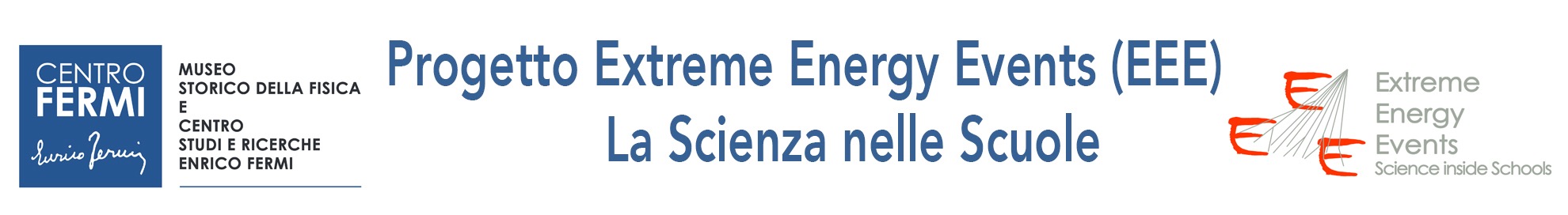 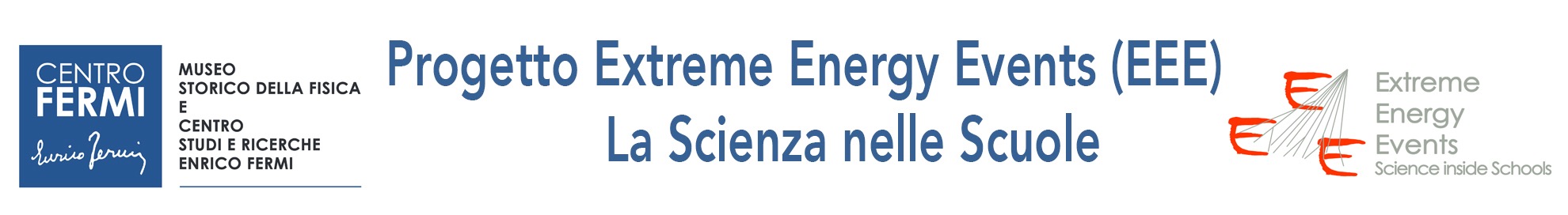 Ma perché ci serve il GPS?
50
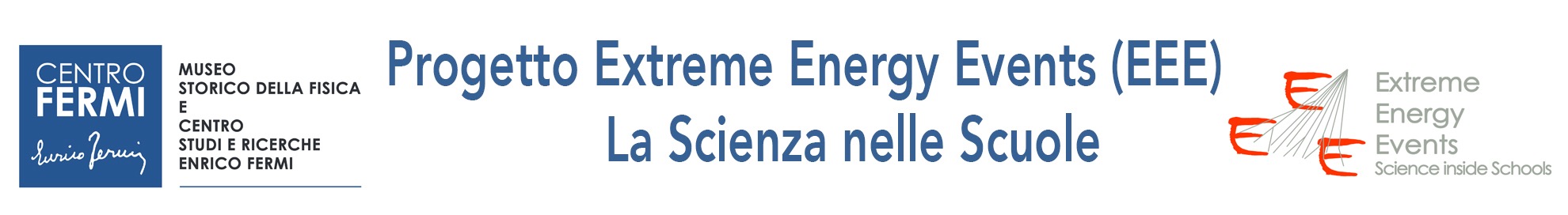 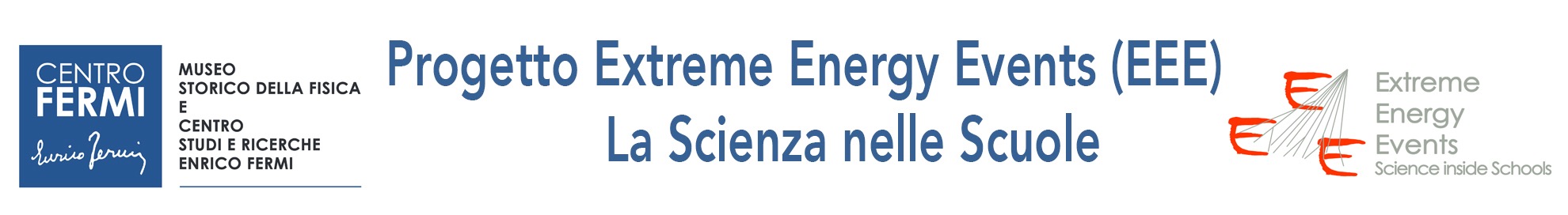 Ricordiamo…
Flusso dei RC di alta energia
1 particella km2/anno
1 particella m2/secondo
1 particella m2/anno
ANKLE
KNEE
IL FLUSSO dei RAGGI COSMICI
Il numero di raggi cosmici primari
che colpisce la terra diminuisce all’aumentare dell’energia della particella.
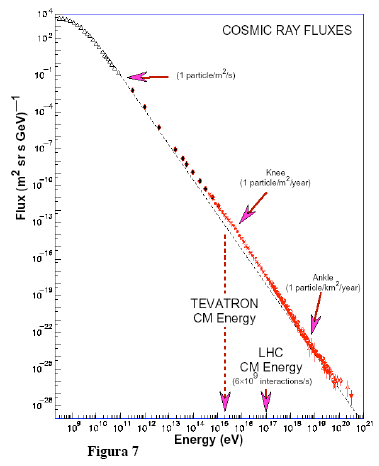 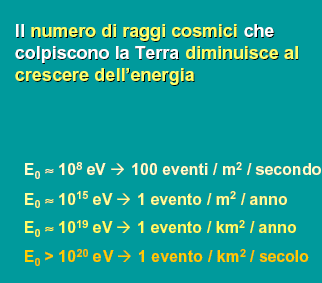 51
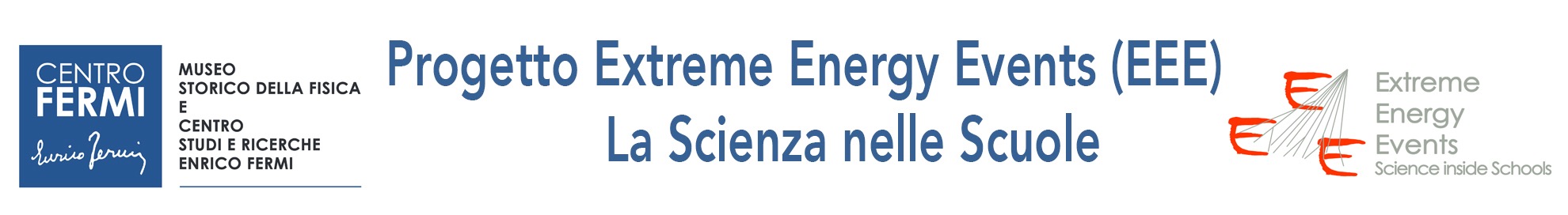 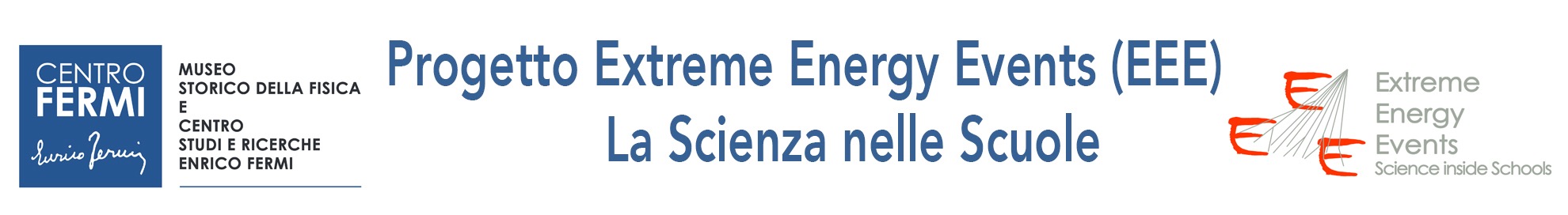 Recall
Metodi di rivelazione: array estesi
Perché utilizzare un array esteso di rivelatori
Se voglio rivelare 100 sciami con un’energia di ~1019 eV
So che di questi eventi se ne verifica 1 ogni anno su un km2 di superficie. Come faccio a vederne 100 ?
Se costruisco un rivelatore grande 1 km2 devo aspettare 100 anni…
Allora faccio un rivelatore grande 100 km2 ed aspetto solo 1 anno.
E’ questo il motivo che spinge ad utilizzare tanti siti tra loro anche molto distanti !
52
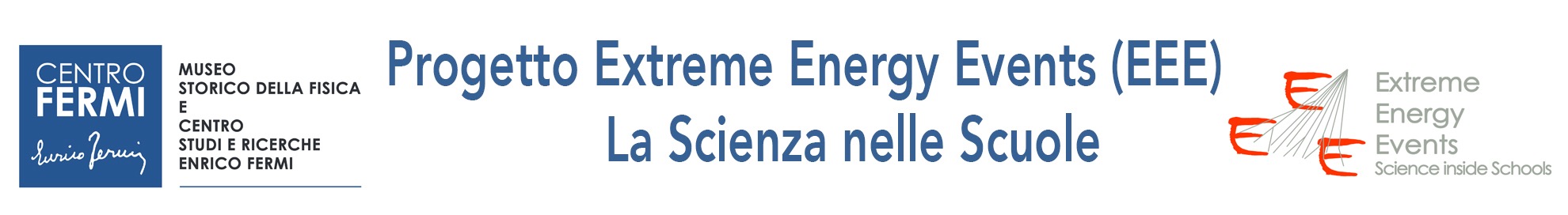 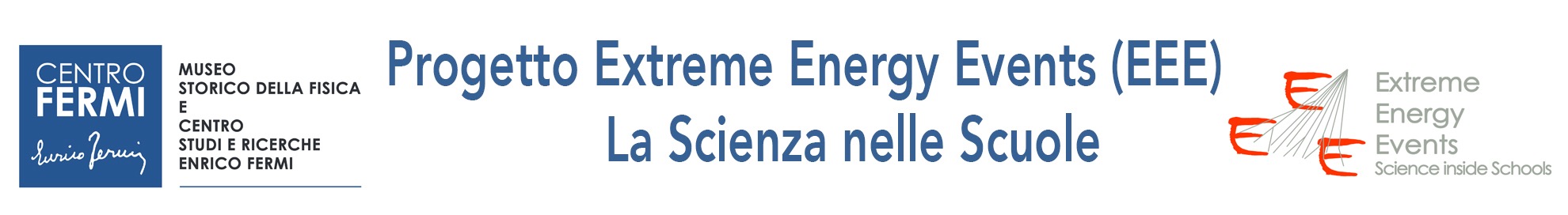 Perché utilizzare un array 
esteso di rivelatori
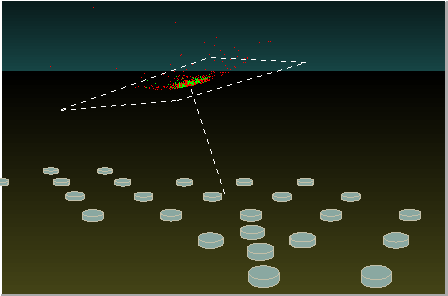 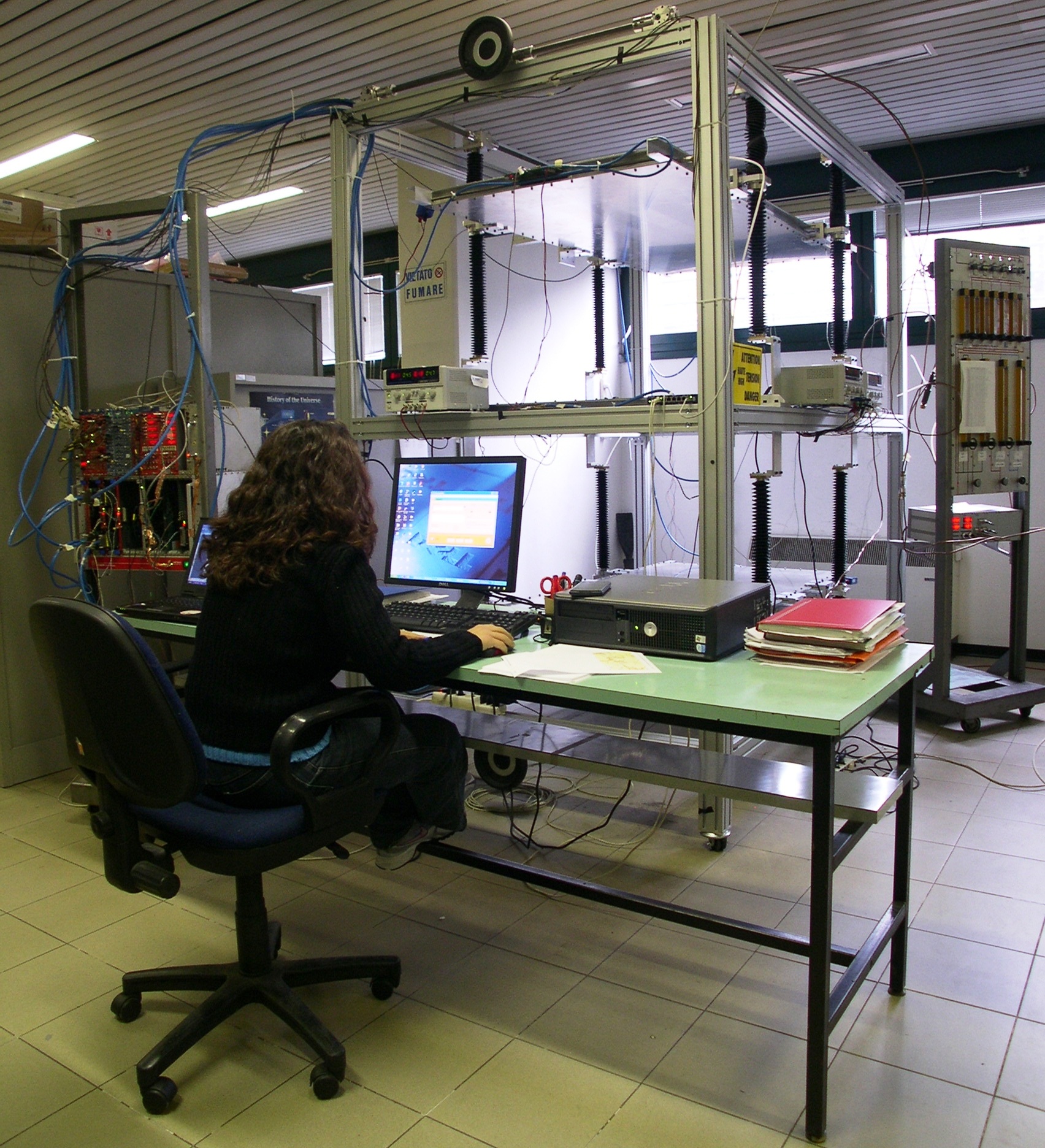 53
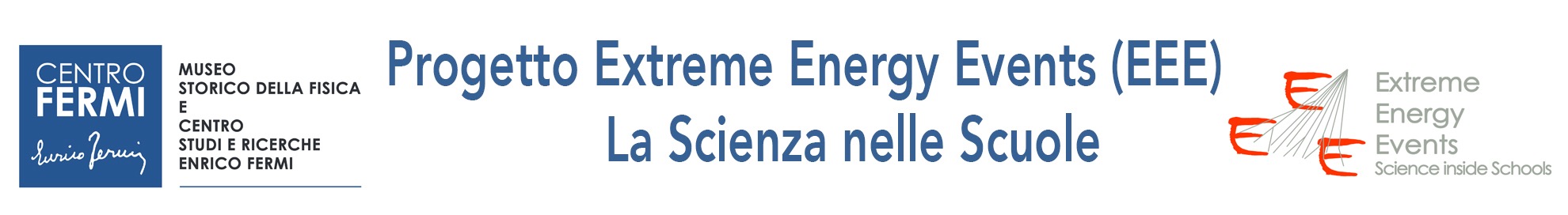 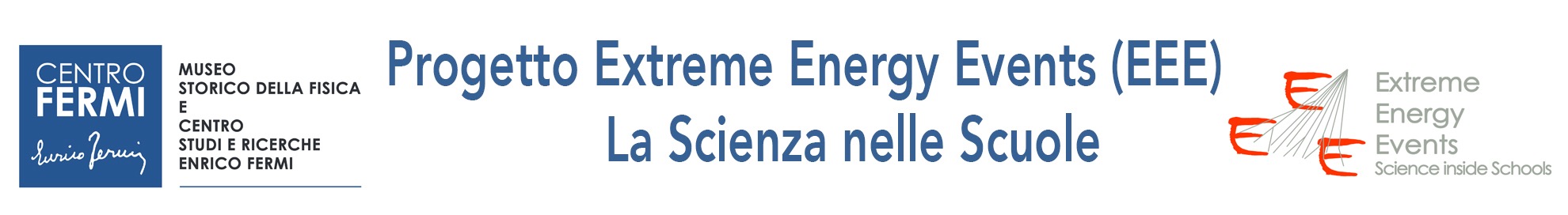 La ricerca di “sciami estesi”
GPS1
GPS2
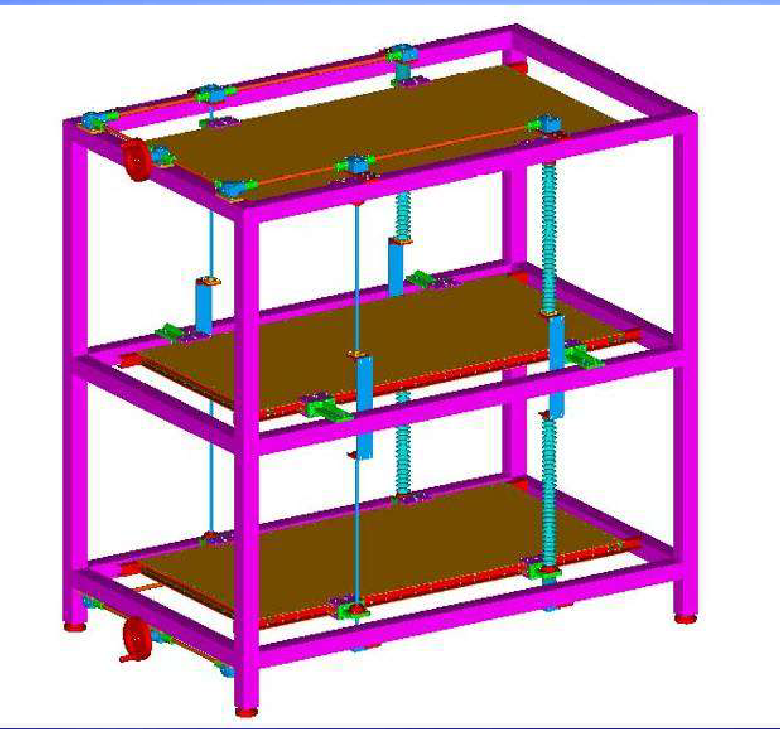 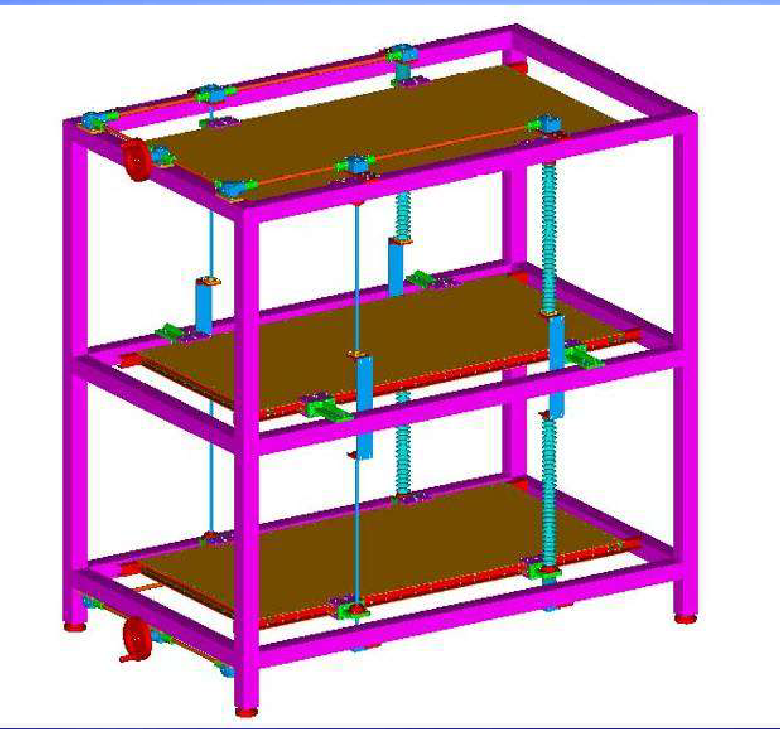 I telescopi saranno sincronizzati tramite il GPS che fornisce il tempo universale di ciascun muone.
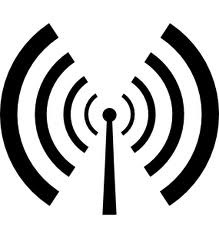 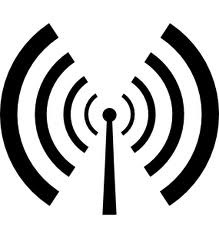 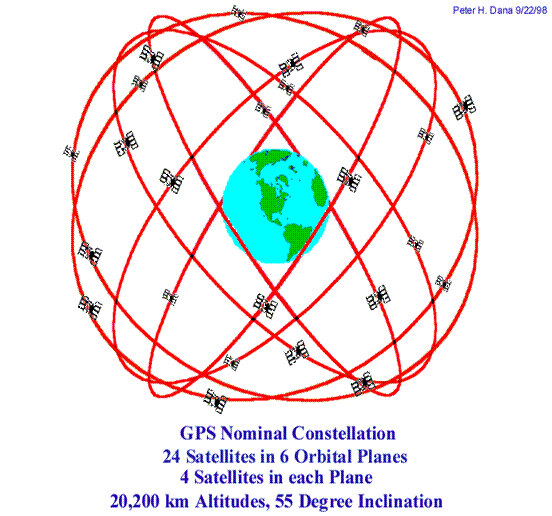 EventTime1:year,month, day, s, ns
EventTime2:year,month, day, s, ns
Costruzione della distribuzione  Δt , in cui
Δt= T1-T2
54
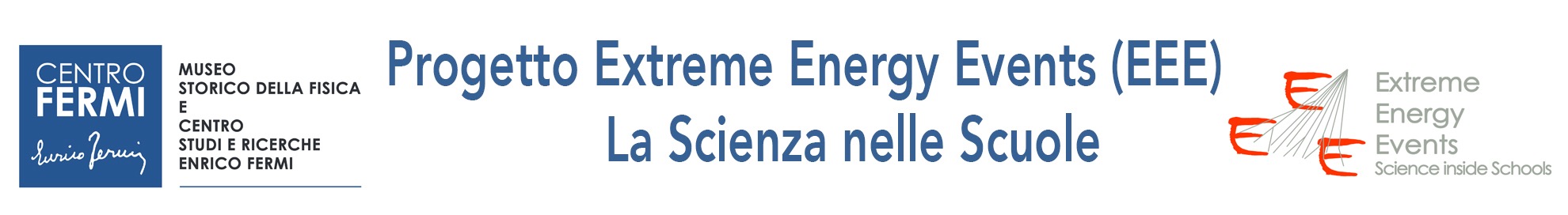 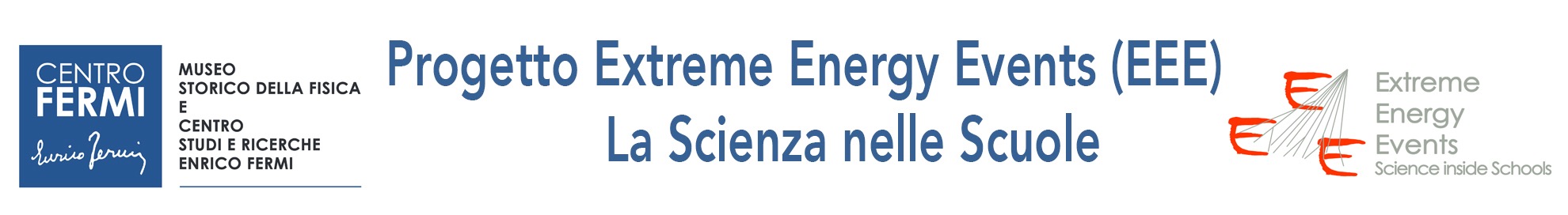 Osservazione di EAS
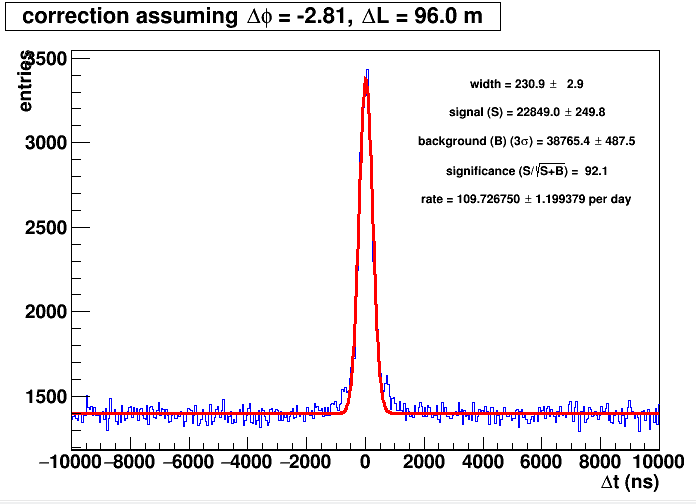 55
Le altre domande
La rivelazione e lo studio dei raggi cosmici di più alta energia può fornire indicazioni riguardo la loro origine, cioè quasi siano i meccanismi e le sorgenti in grado di accelerare i raggi cosmici ad energie così elevate



…raggi cosmici di così alta energia non risentono della deflessione della traiettoria dovuta ai campi magnetici galattici e intergalattici…la loro direzione punta alla sorgente
qvB (Lorentz) = F (Newton) = ma (moto circolare) = mv2/r
56
Monitorare il Telescopio del Progetto EEE
Switch to English now!
How do we study cosmic rays…
First: we detect them using a cosmic ray telescope!
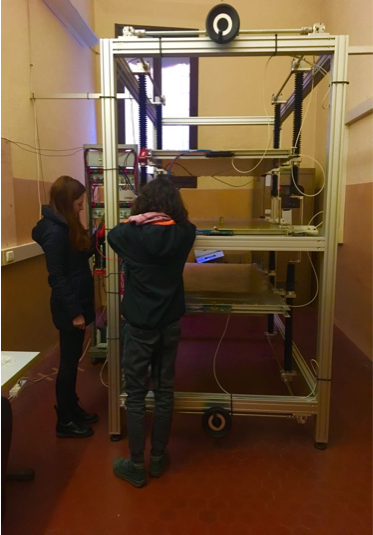 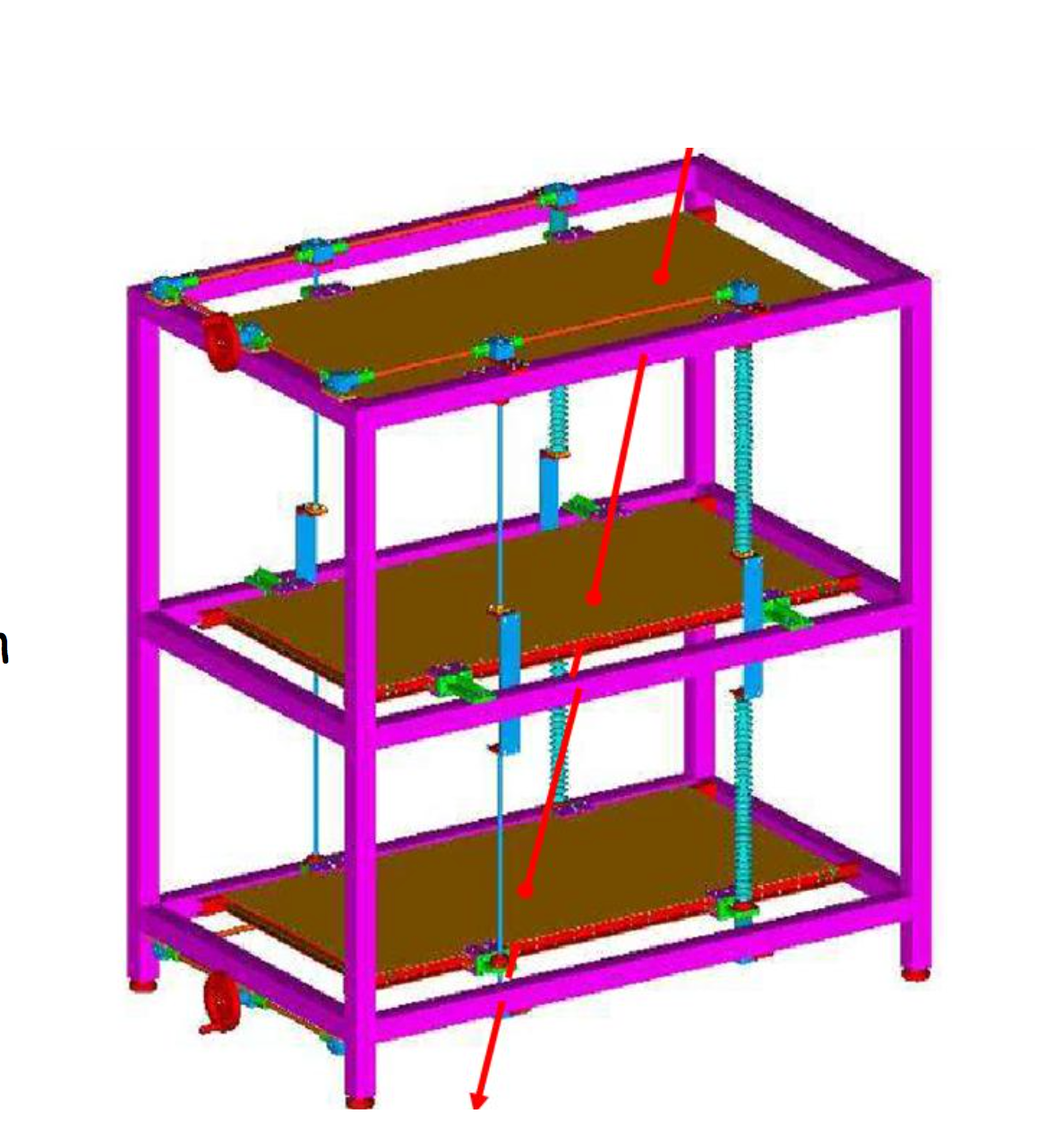 59
And how does the detector work?
MRPC…a frontier gaseous detector!
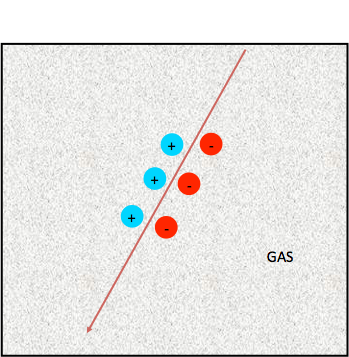 Add Electric field!
Add gaps!
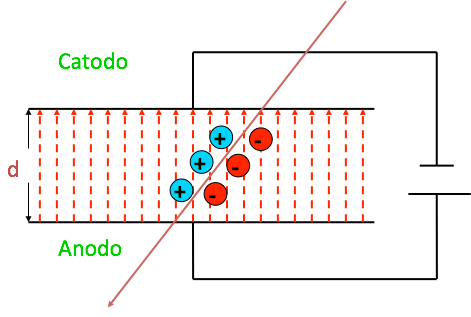 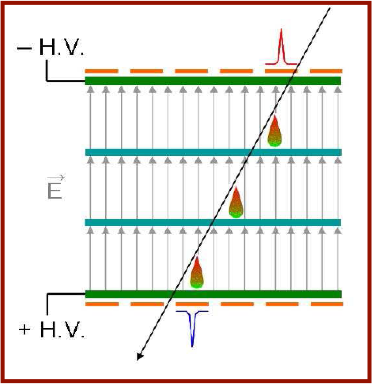 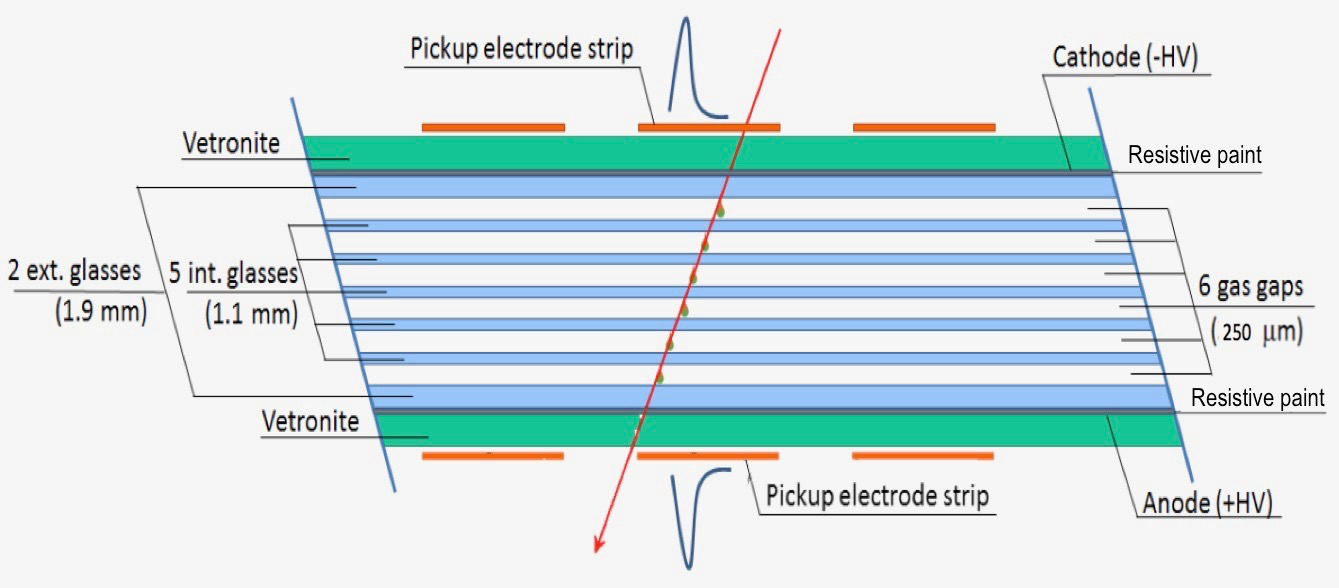 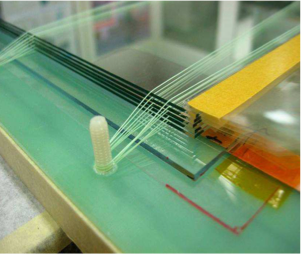 60
So we got 2 basic ingredients…
Gas
we use a mixture of Freon And SF6 …you may ask why


 High Voltage
we keep the 𝚫V ~ 19 kV…and again you may ask why
To make it work
61
To answer your possible questions
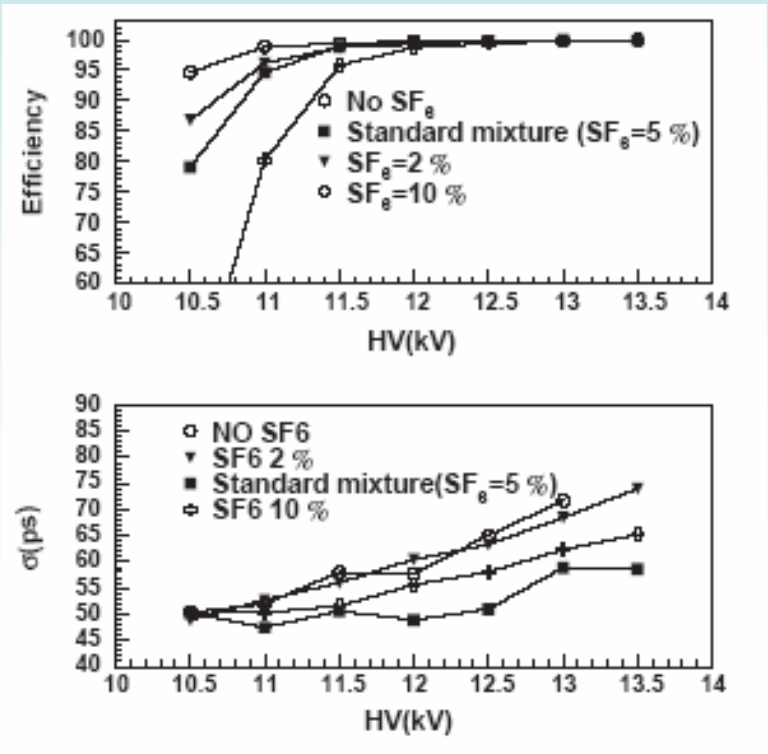 62
And these are monitored by the elog..
63
Let’s quickly recall some details
64
Detector Details
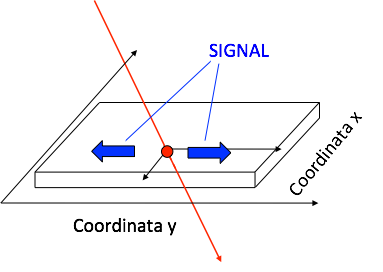 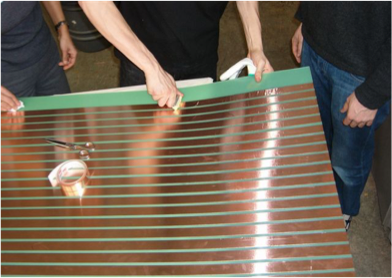 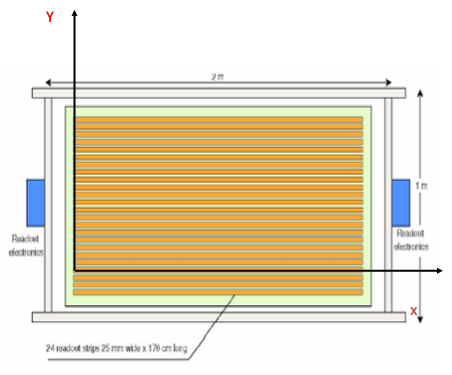 y coord. -> channel with signal

x coord. -> Signal arrival time difference
65
Available infos
Acquisition
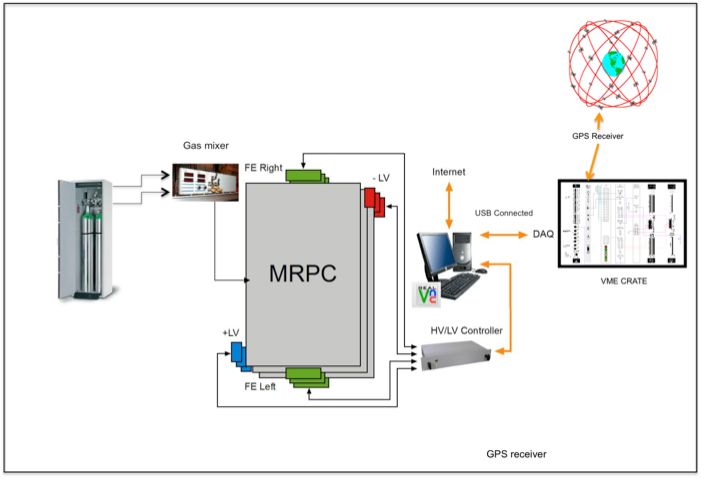 Storage
Data analysis
at least…
3 points….
1 line…..
1 time…
NB: this is the minimal set of infos
66
How do we run EEE Telescopes
Average number of muons in the run
Data folder
Weather 
station 
data
“online”
number of muons
Max Nb.of
events per run
Current 
data file
Run auto
restart
67
So can we measure
The point of passage of the cosmic ray (i.e. muon)

 The cosmic ray direction

 The time of flight of the cosmic ray

 We can discover if our cosmic ray is in coincidence with particles  detected by other telescopes
Now we know how the telescope works and what we can get from it, so
68
What the DQM is
Now we know how the telescope works and what we can get from it…

we can check if the data we are acquiring are of “good” quality…

Take action if they are not!


…to do this, we should analyse the data locally or…use a centralised procedure, indeed
69
The EEE Project DQM
70
The EEE Project DQM
Now at this point of the talk all the people wants to try to look to the monitor…
 

http://eee.centrofermi.it/monitor




before entering the DQM let me introduce you another instrument…
71
Connectivity Report
if you connect to EEE monitor you can find
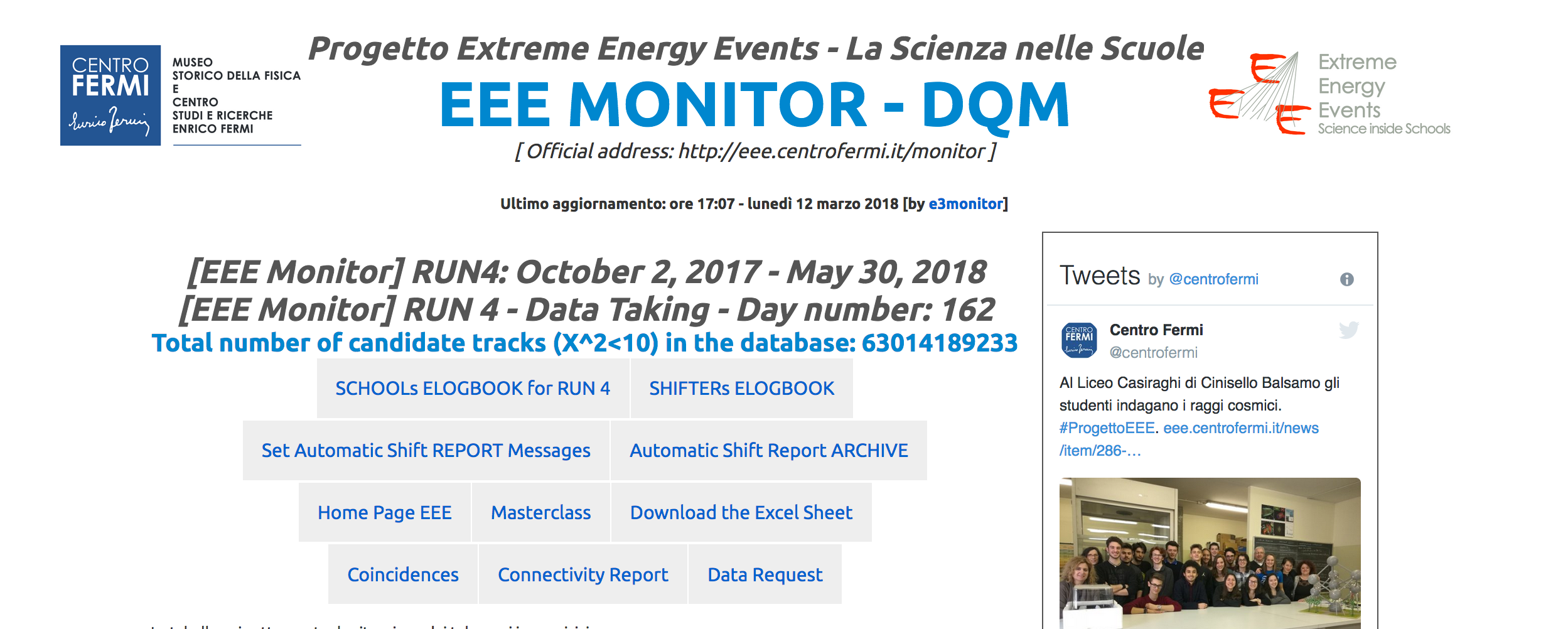 72
How does it work?
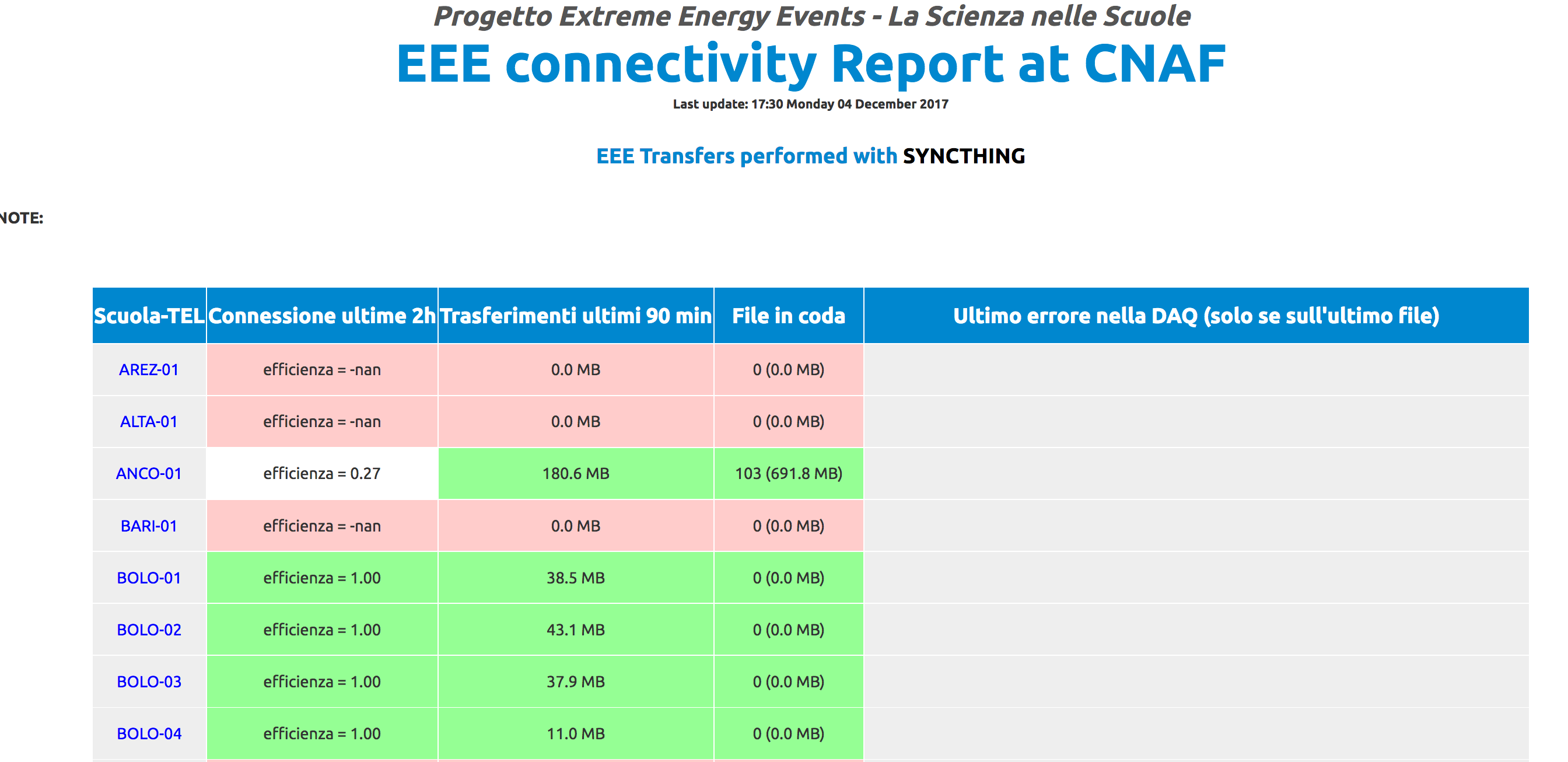 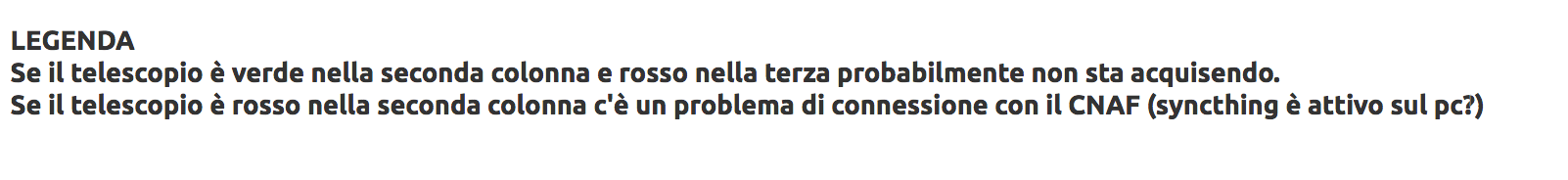 73
Let’s go back to The EEE Project DQM
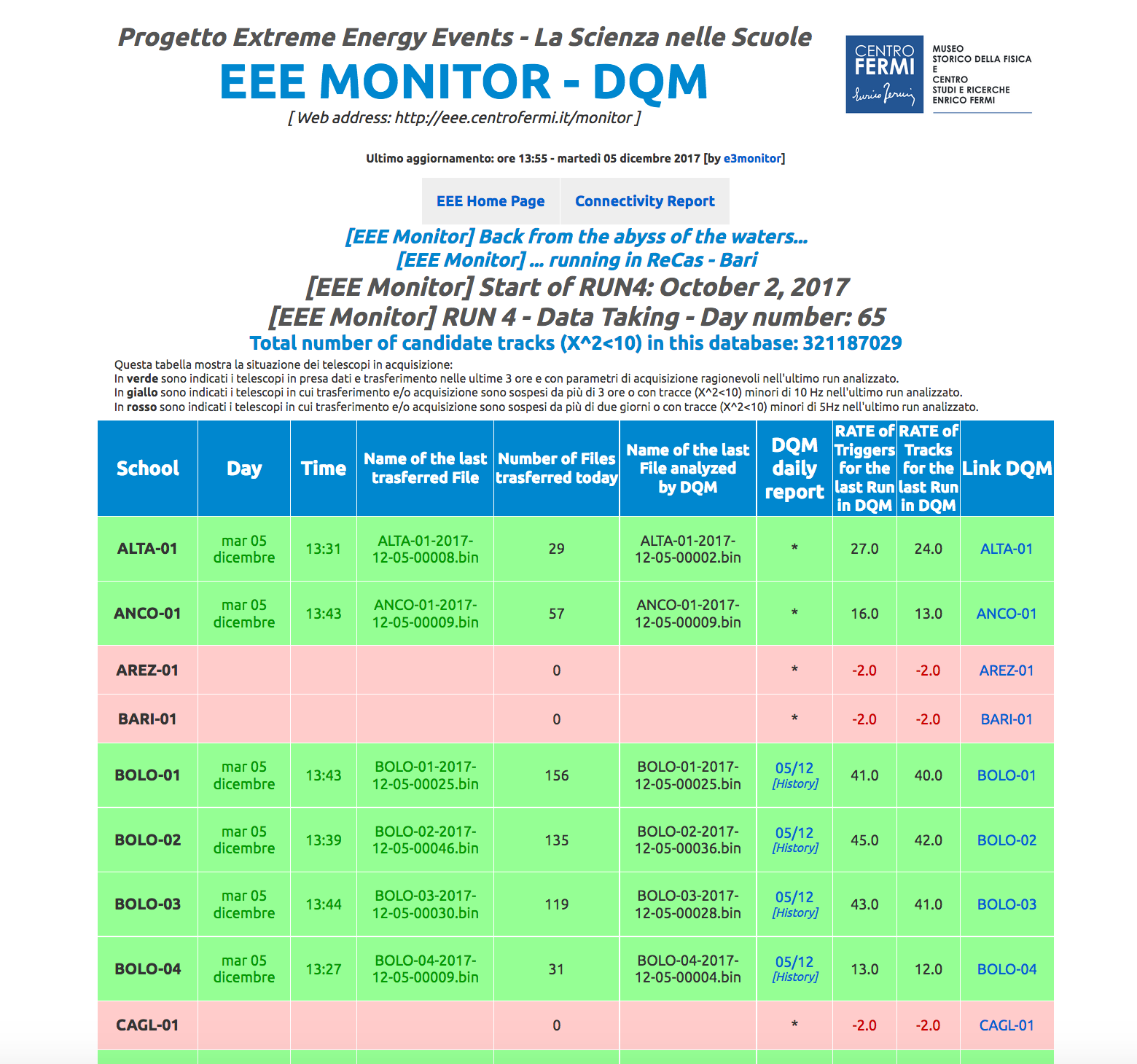 74
The EEE Project DQM-Report giornaliero
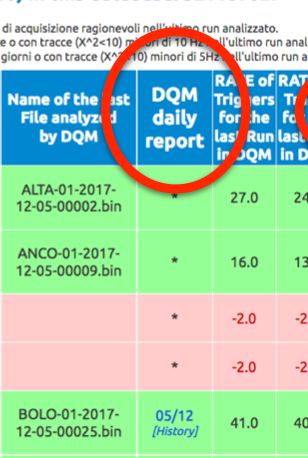 Once a day relevant summary plot are automatically produced
And you have some history too
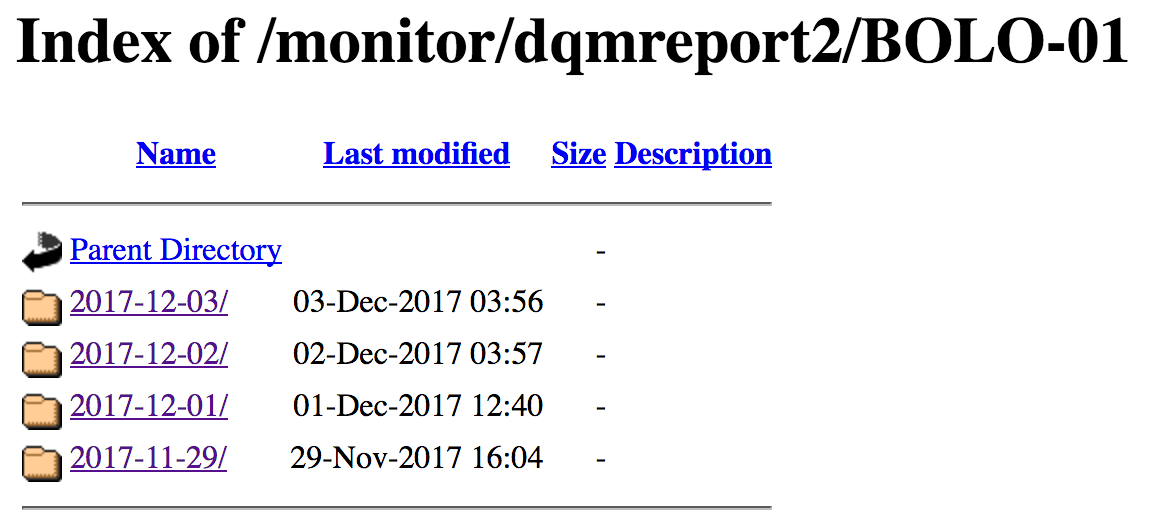 What if you choose one of them?
75
The EEE Project DQM-Report giornaliero
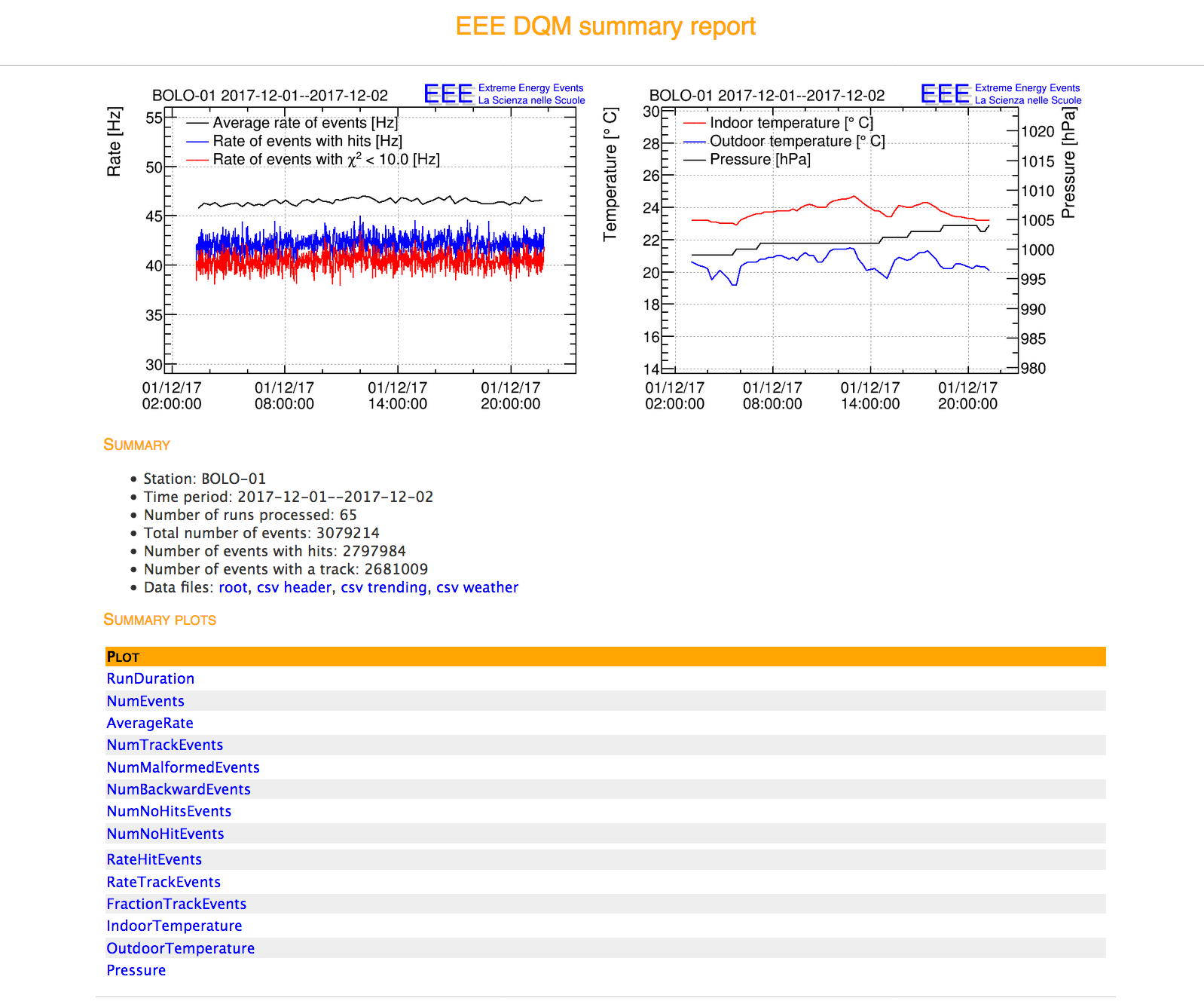 1 day
Set of trending files
Set of trending plots…click and see
76
Daily Report
Each plot provides useful informations…we need to look at them carefully to understand the message, and decide if an action needs to be taken
Let’s try to understand some plots from the daily report
and use them as exercises
77
For example
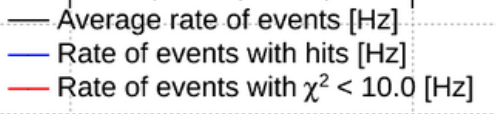 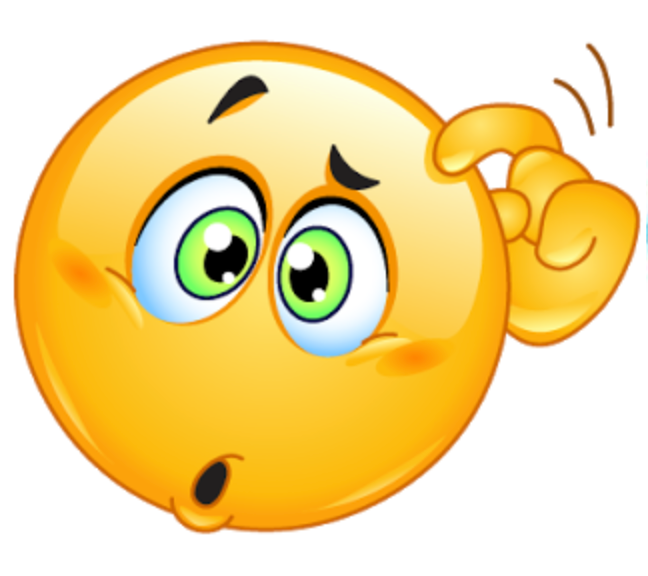 first…during this period the telescope works

we learn also that there exist three rates…what’s that?
78
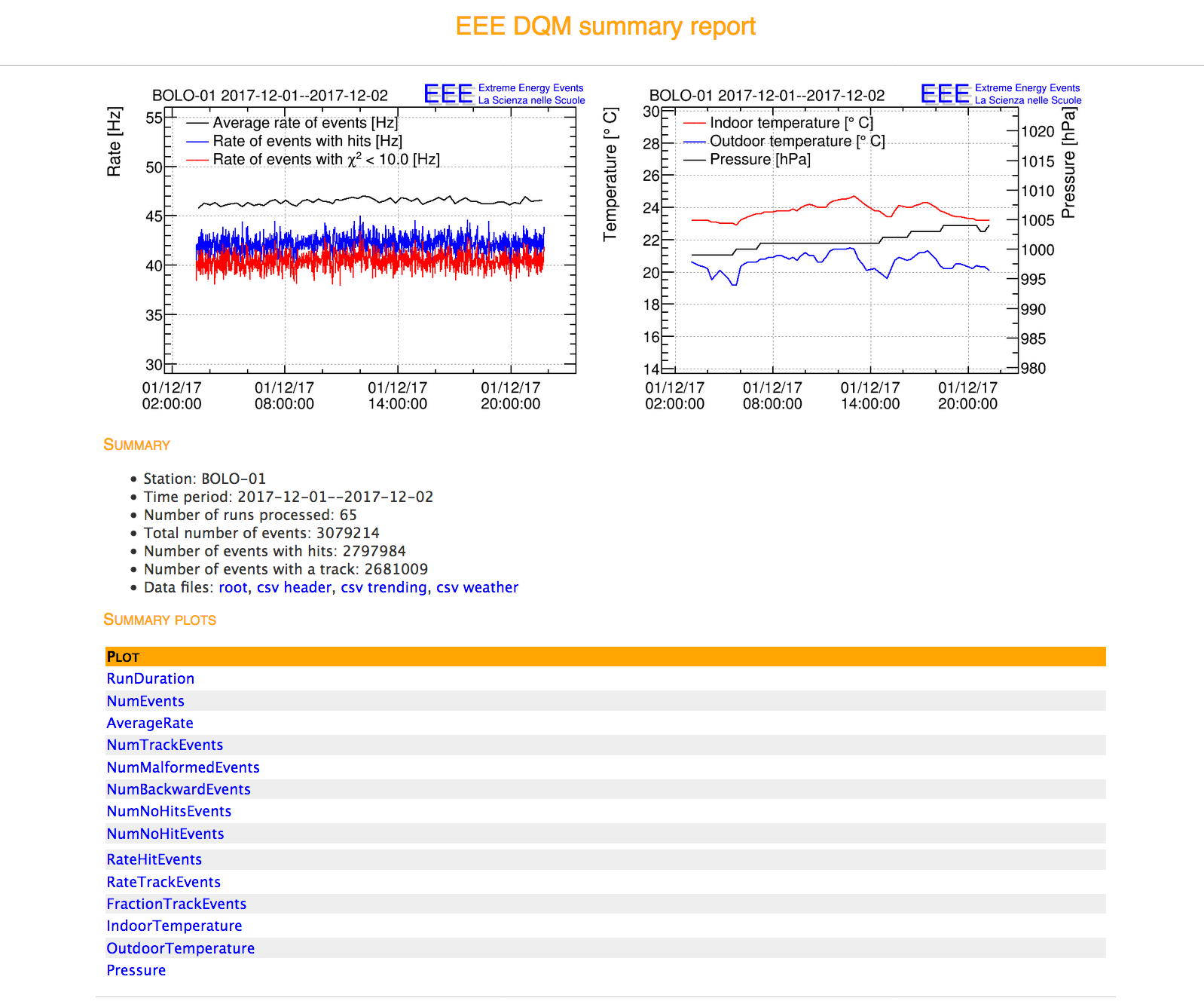 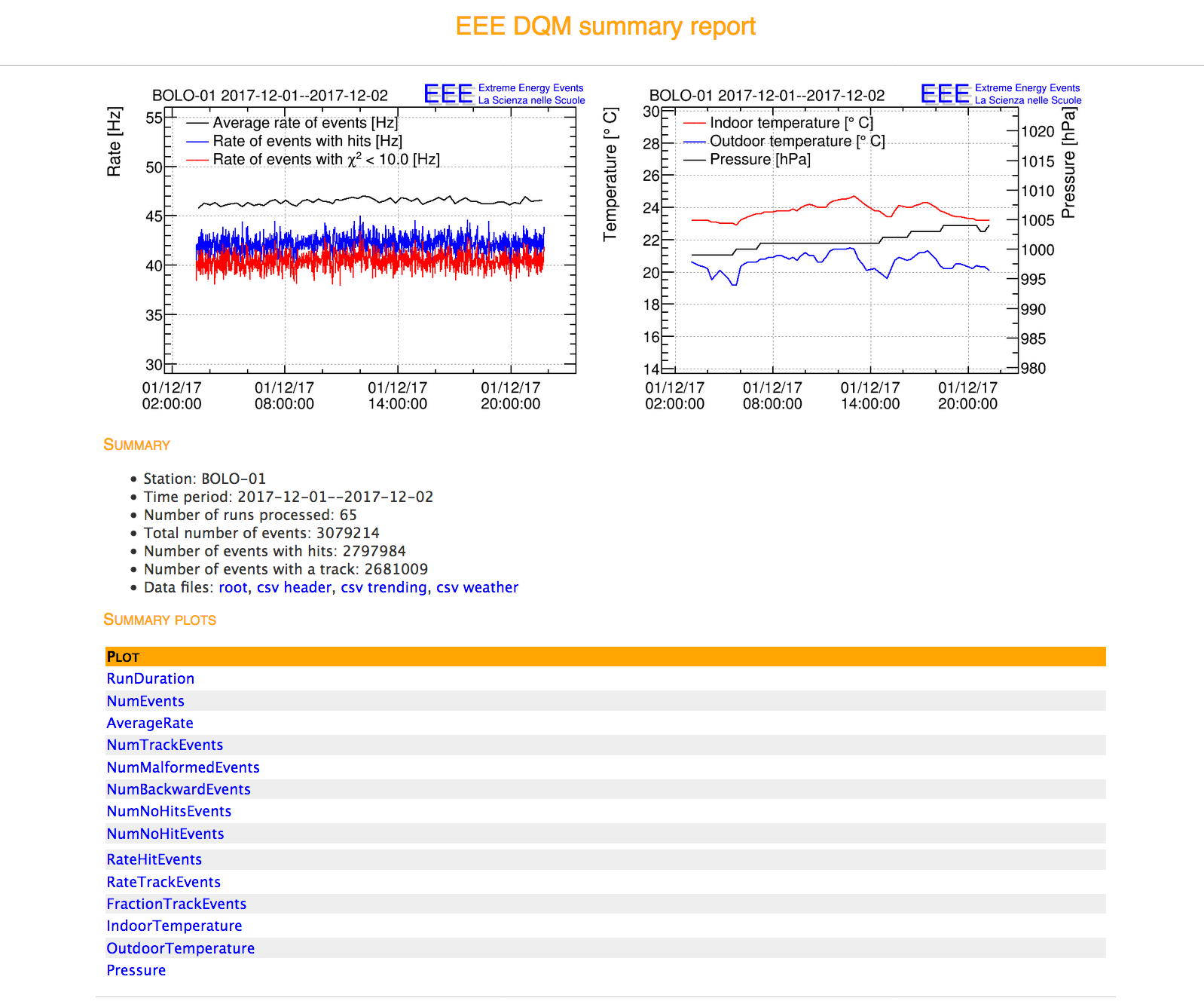 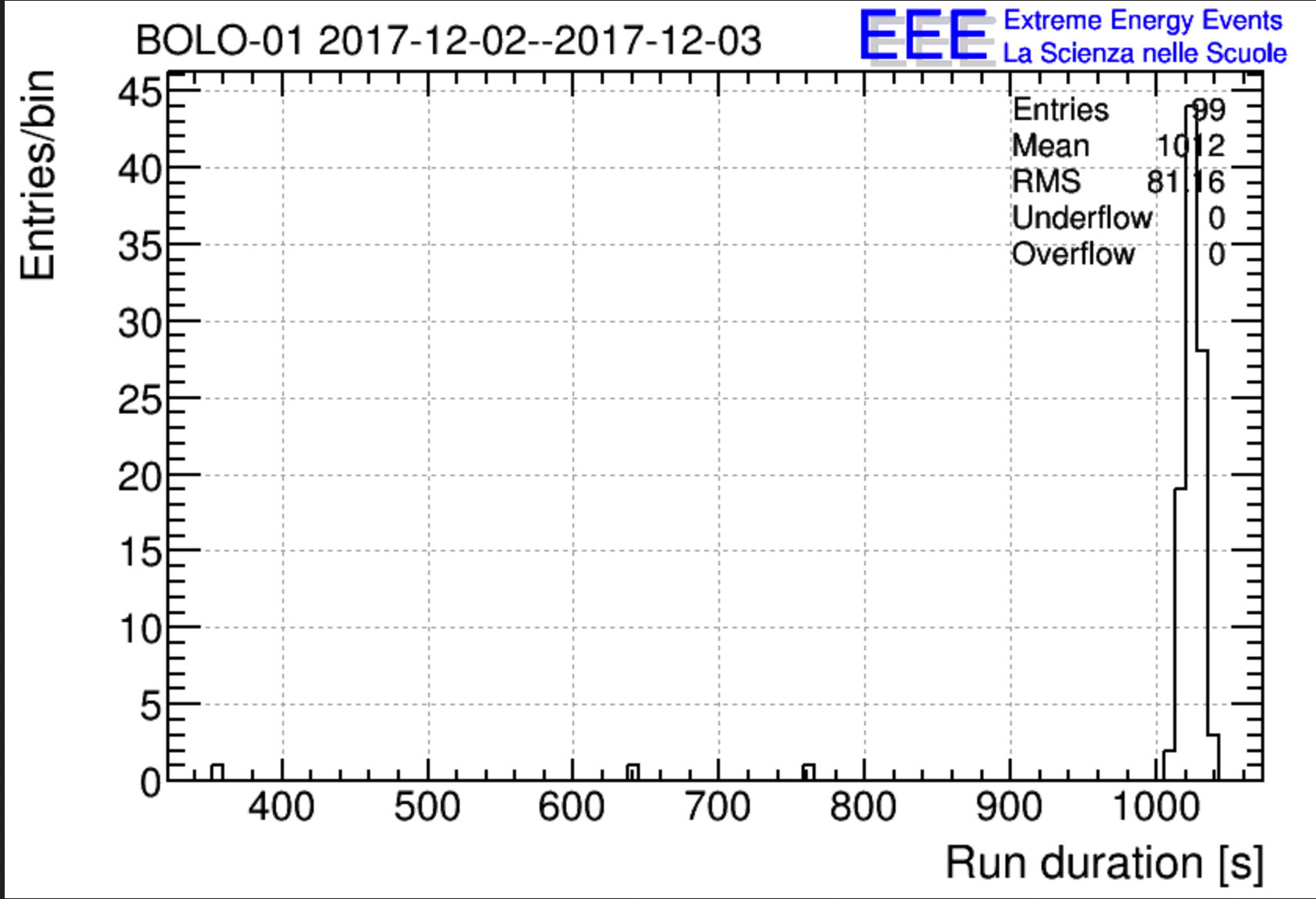 First exercise…

What does this plot mean?
79
Again…let’s try to answer
During this day the telescope acquired about 47 events/s
And we make 50000 events long run
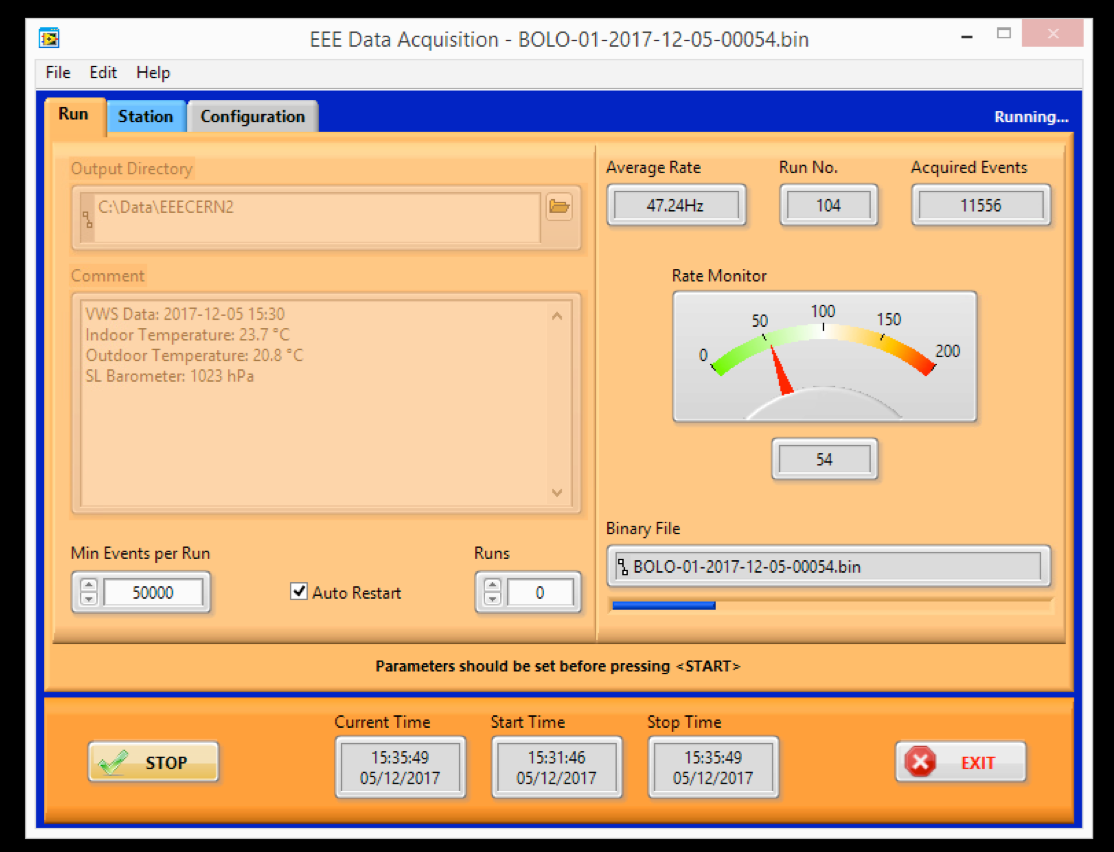 Duration of 1 run = 50000/47~1000 s
Seconds in a day 86400
Nb. of run in a day = 86400/1000~90
80
How many runs
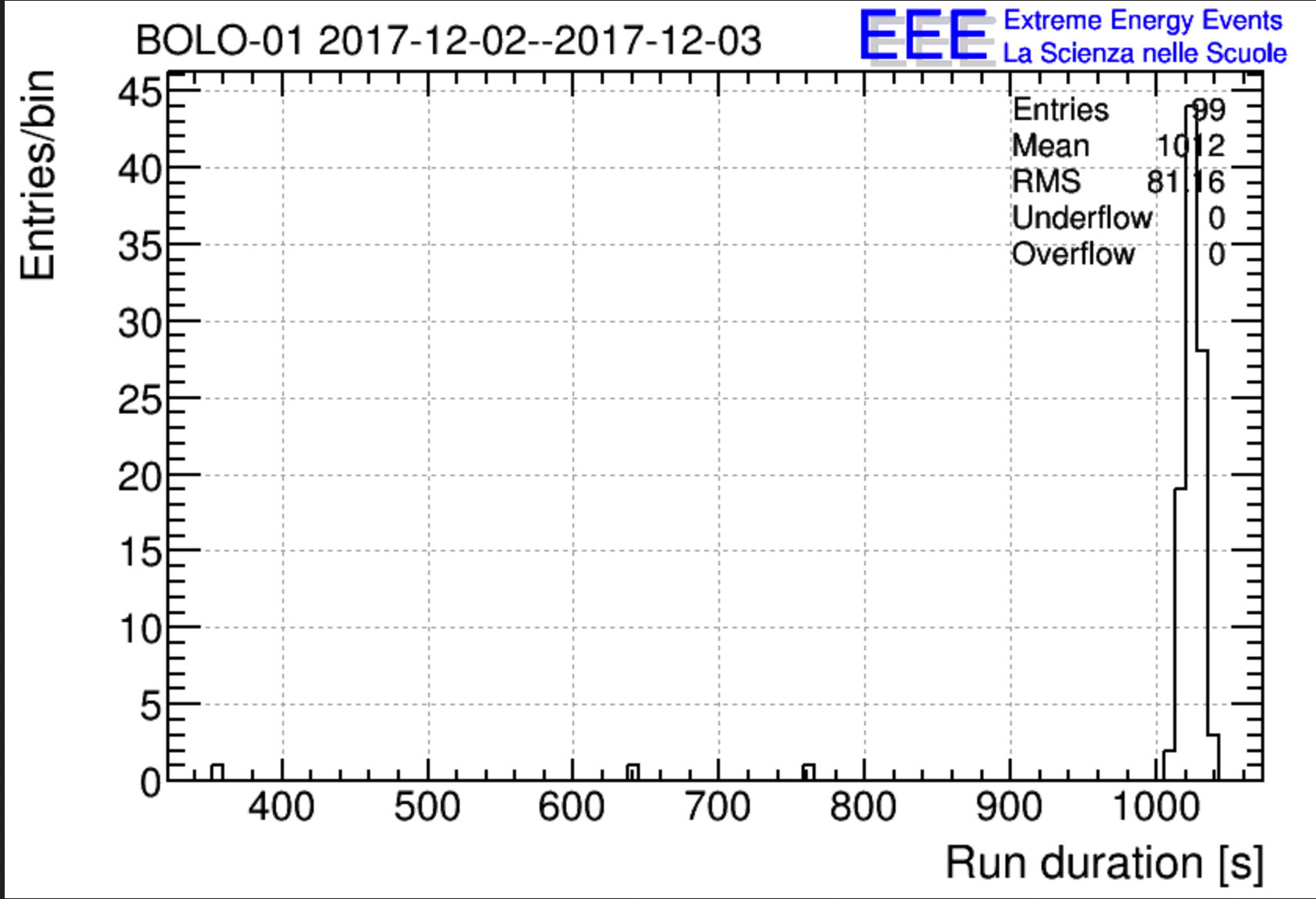 Mean run duration
81
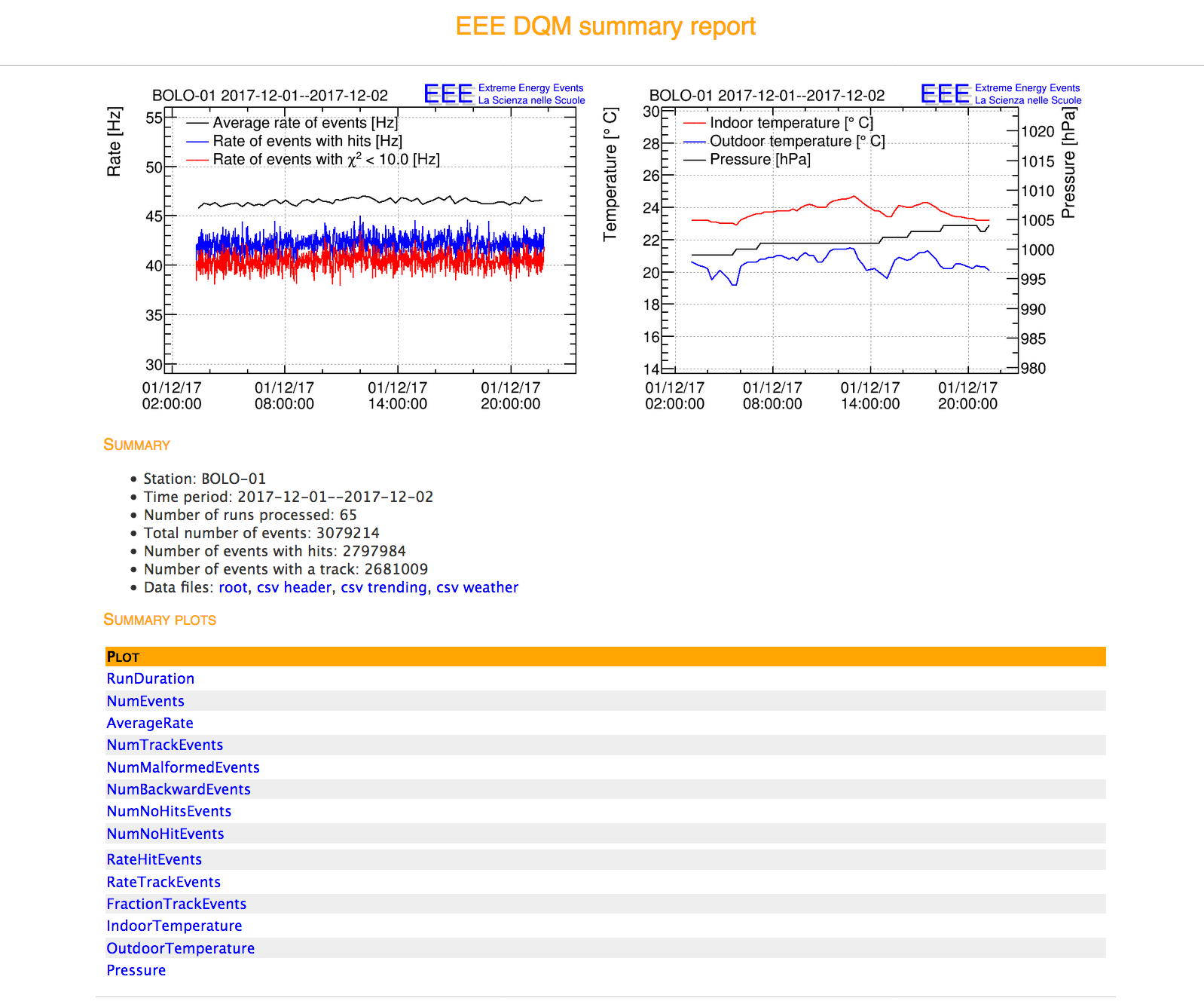 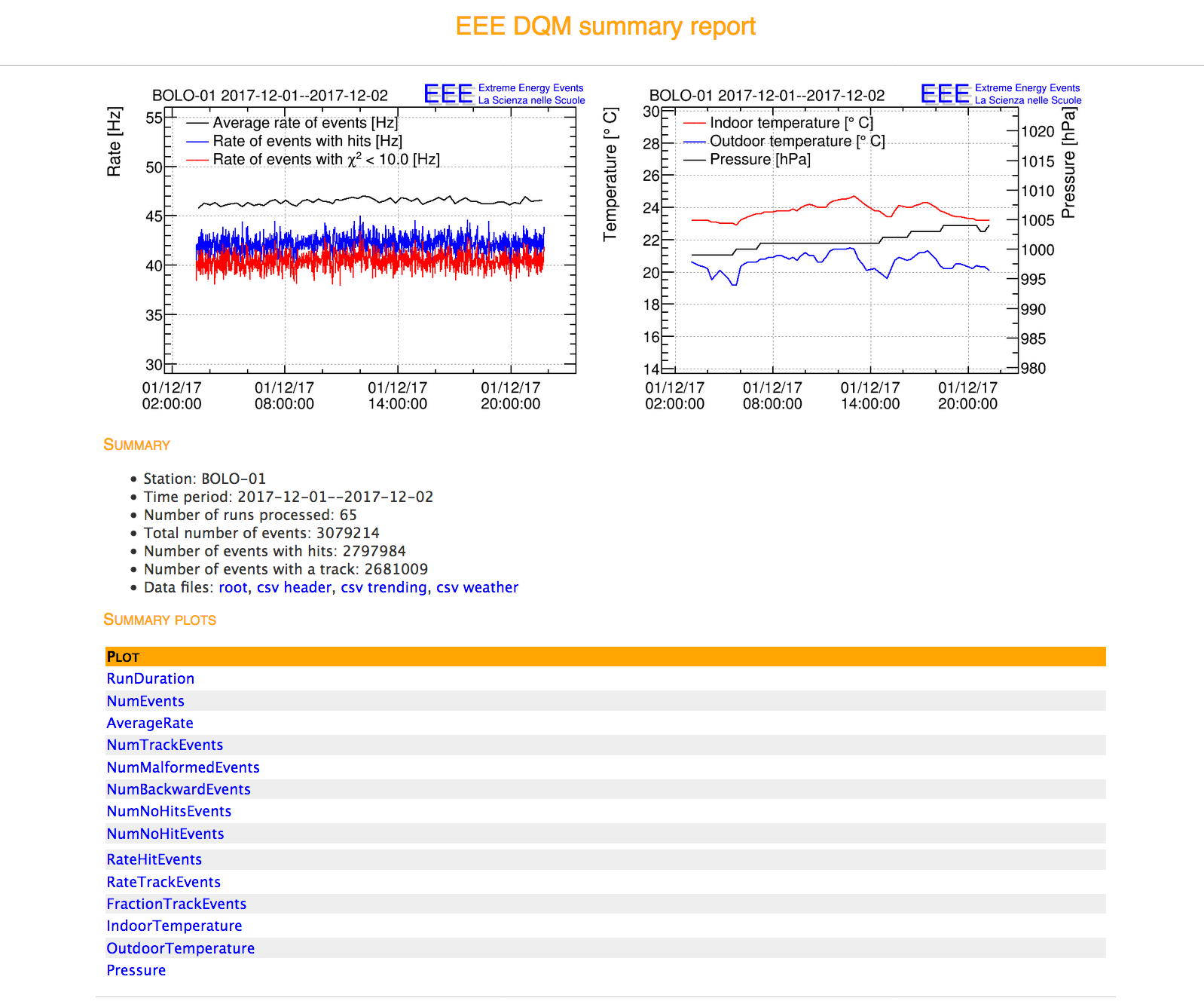 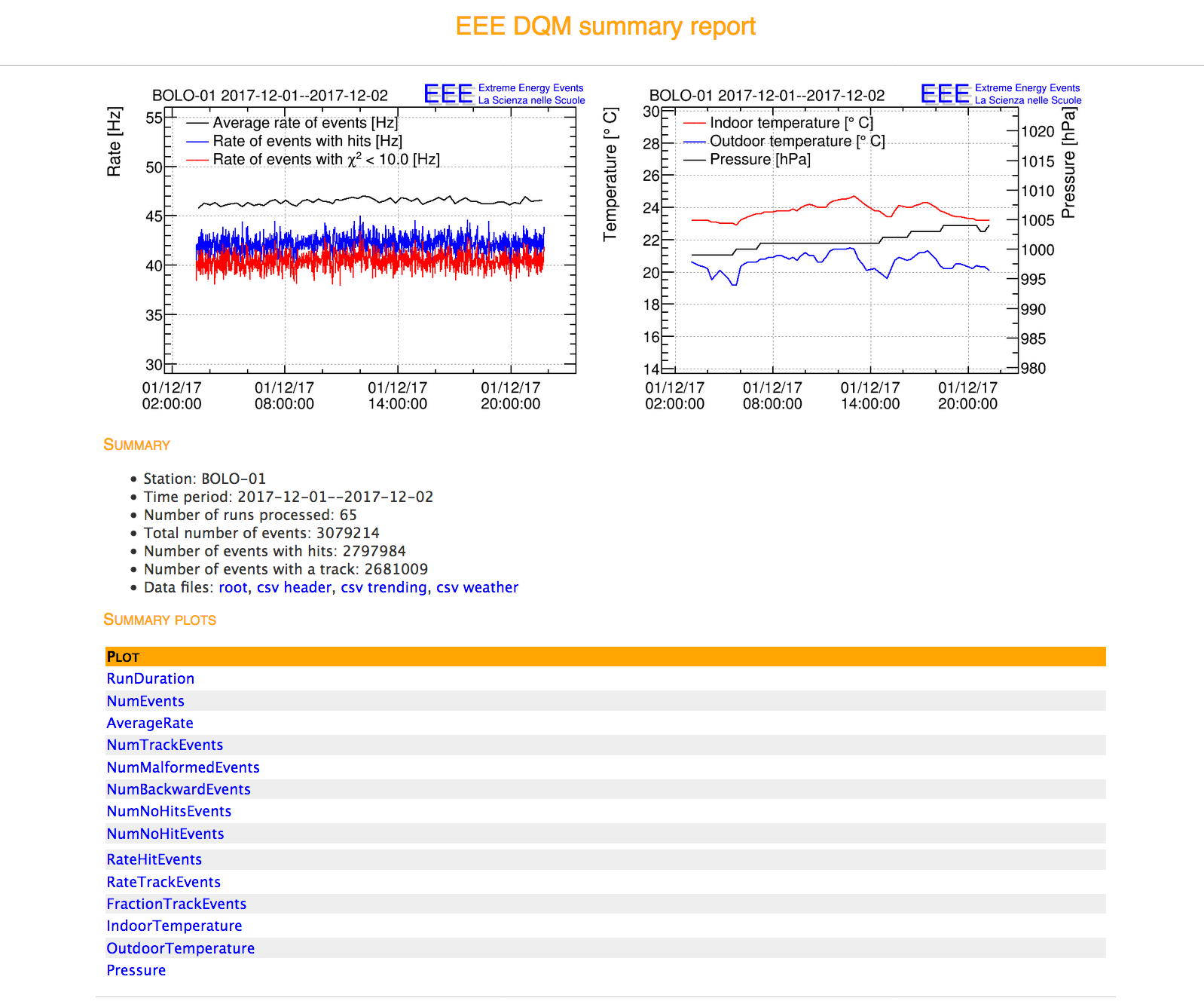 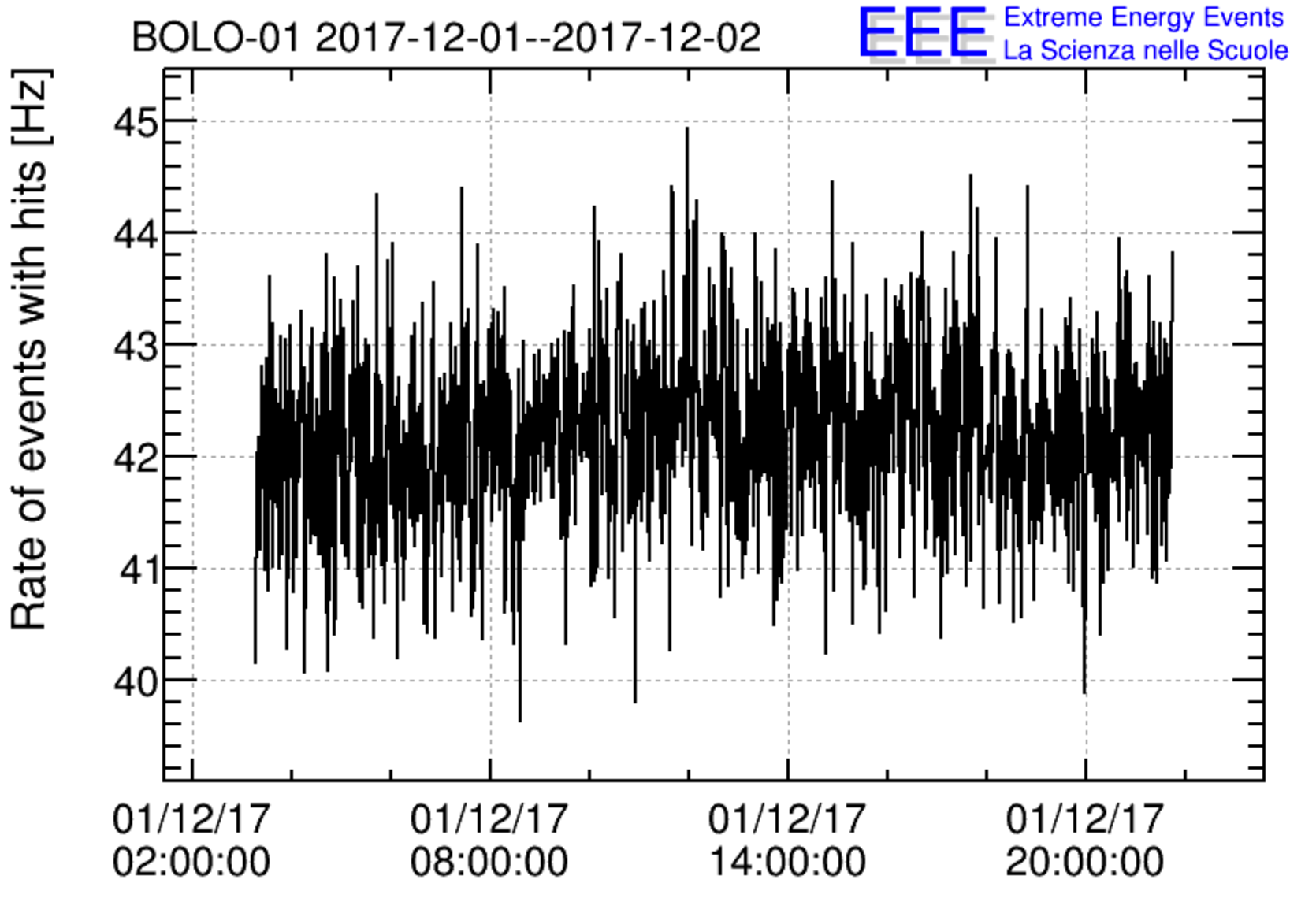 so…
what does this plot mean?
82
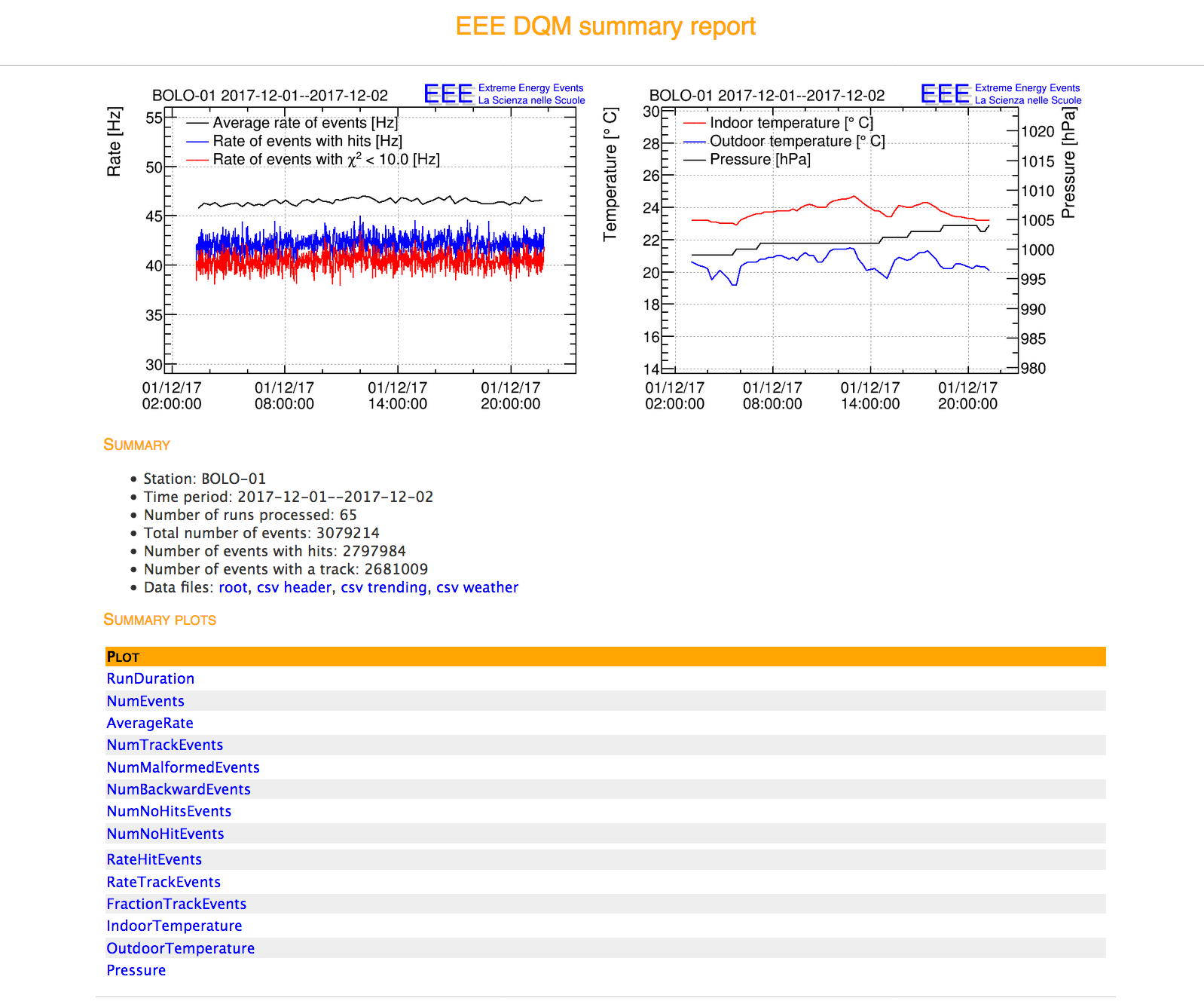 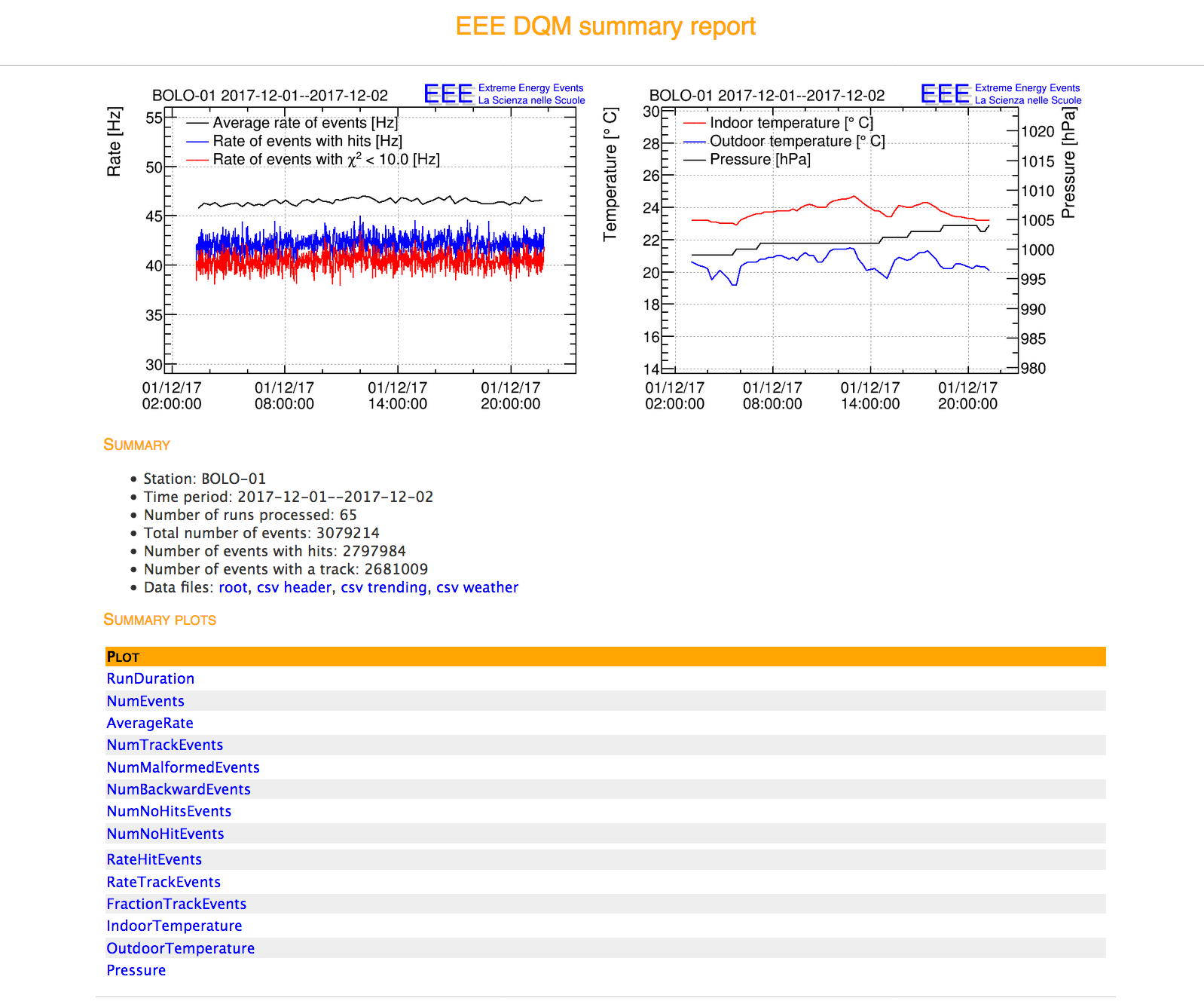 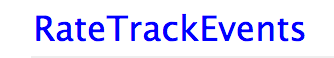 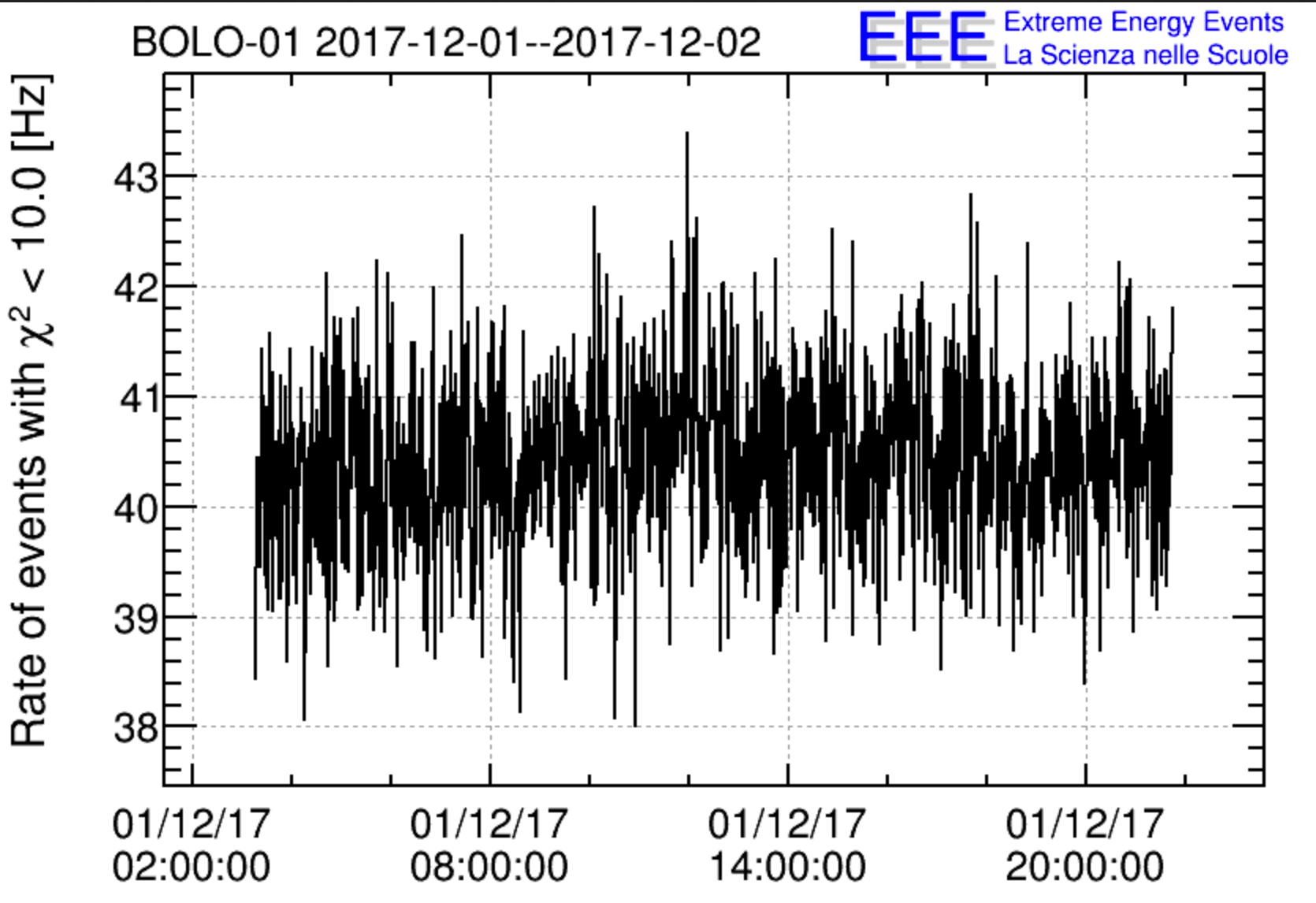 and this one?
83
And you can compare different days
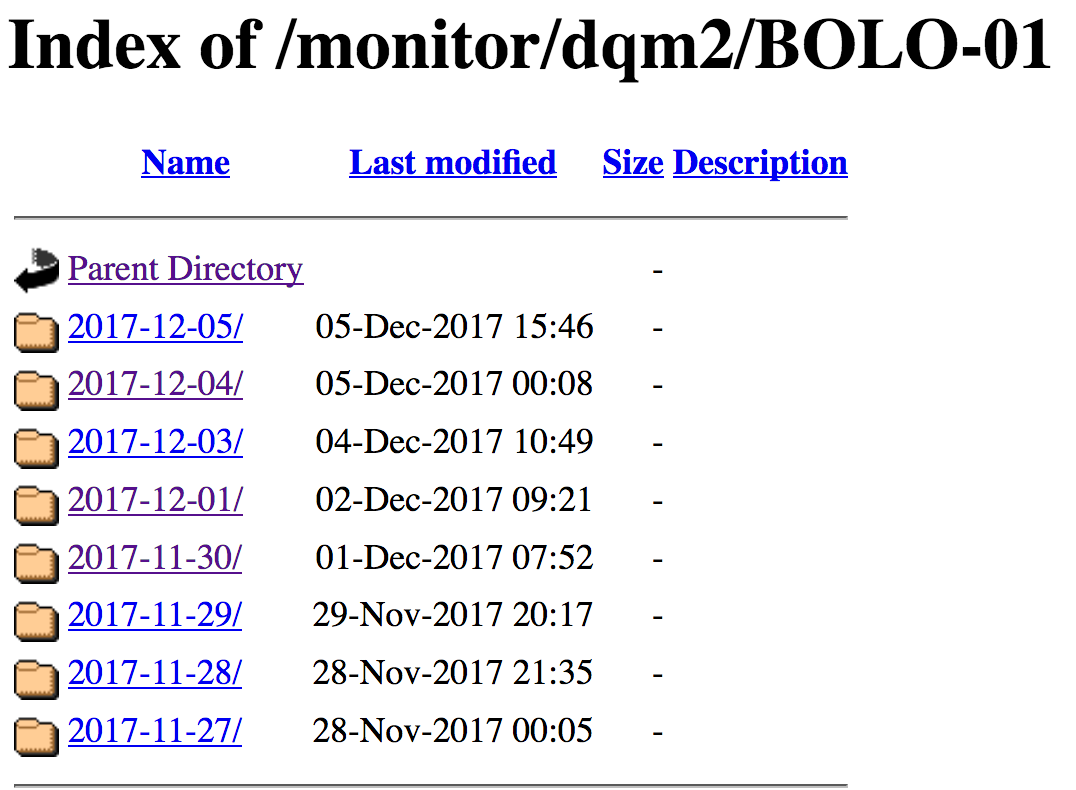 and maybe find if something is going on
84
The EEE Project DQM
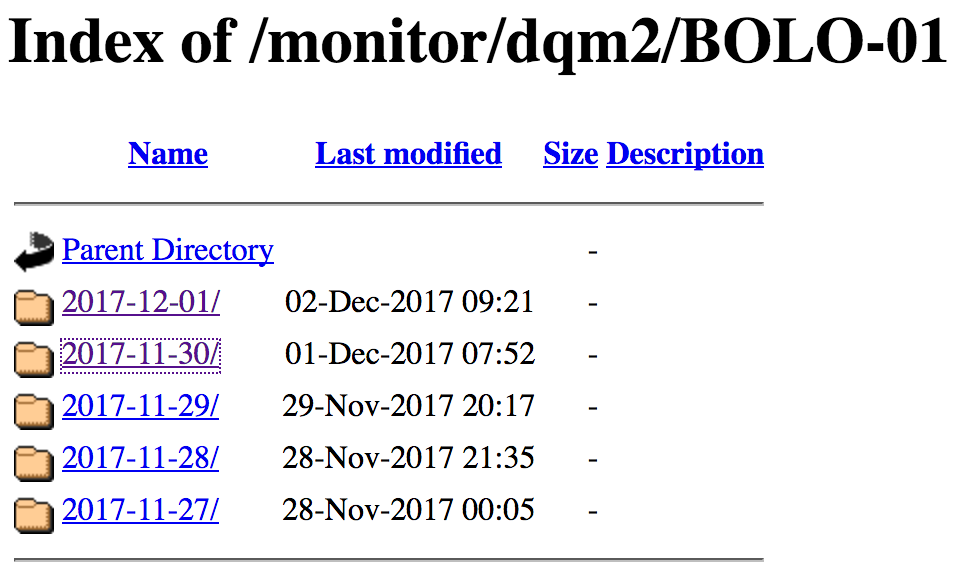 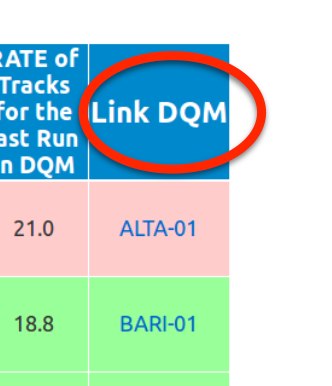 Choosing one telescope you can access the list of daily data folders
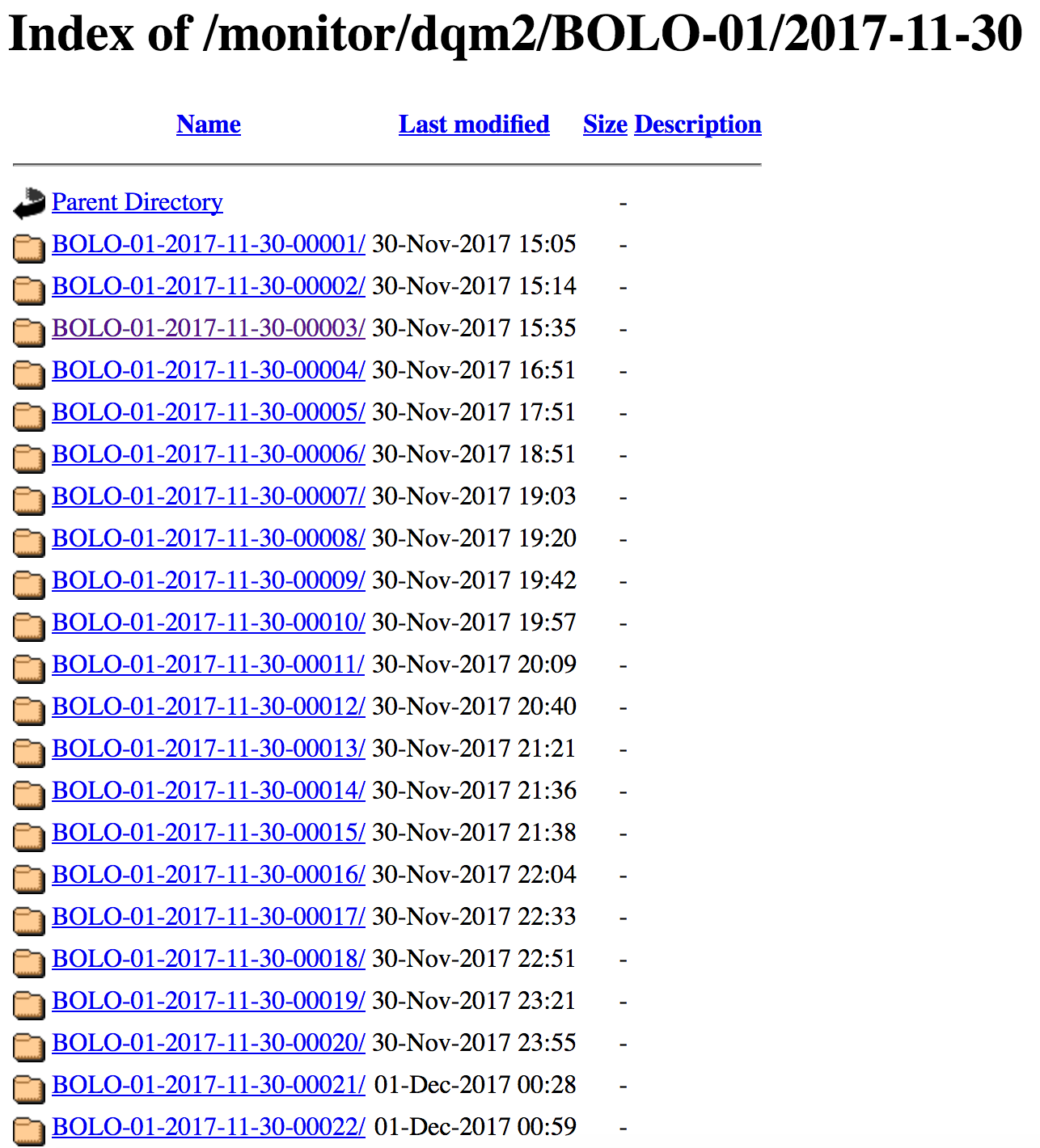 …and finally you can access the single run data quality plots
85
Run Report
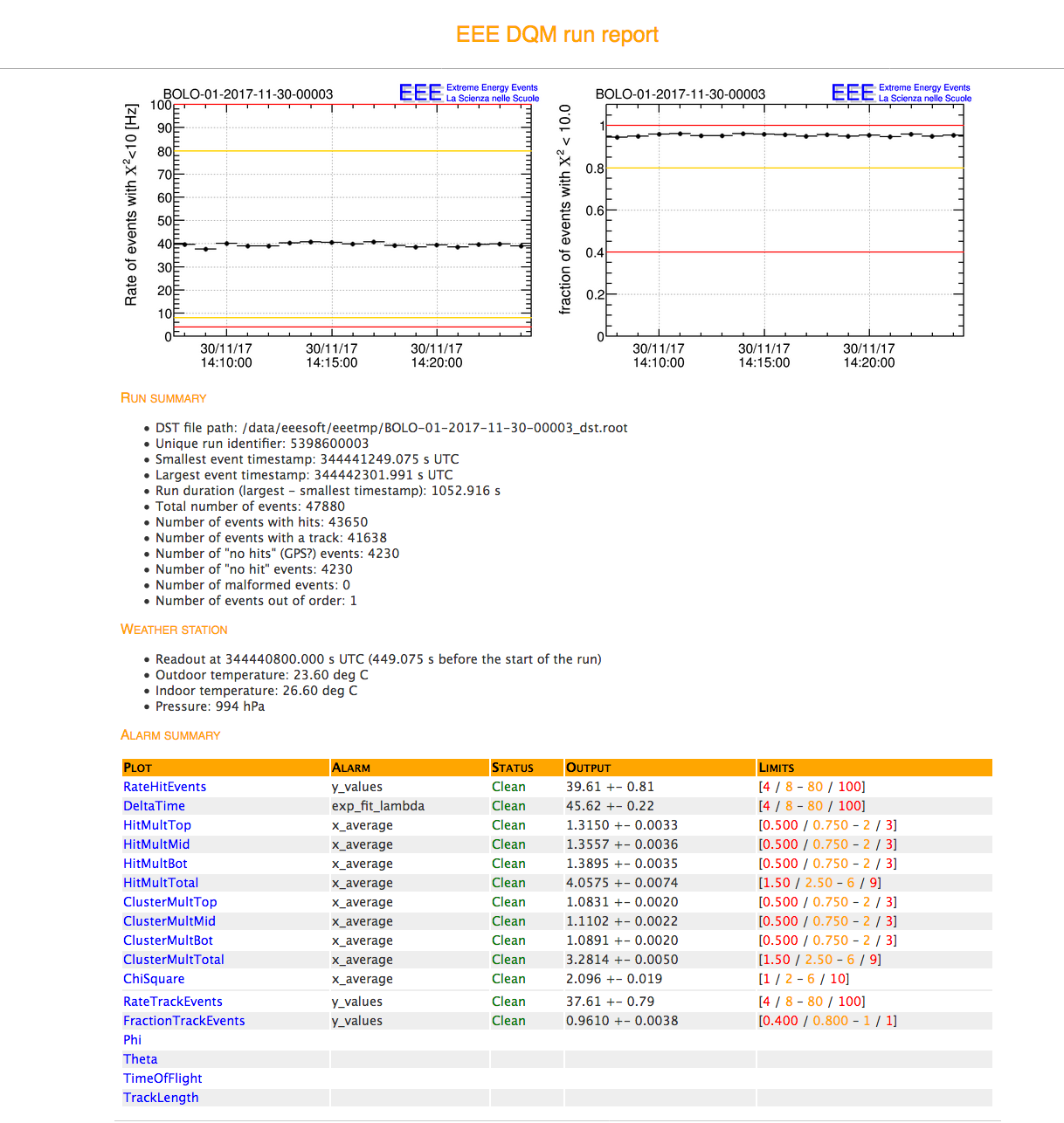 The analysis code produces automatically
Automatically produced a set of histograms
                   Automatically checked for goodness
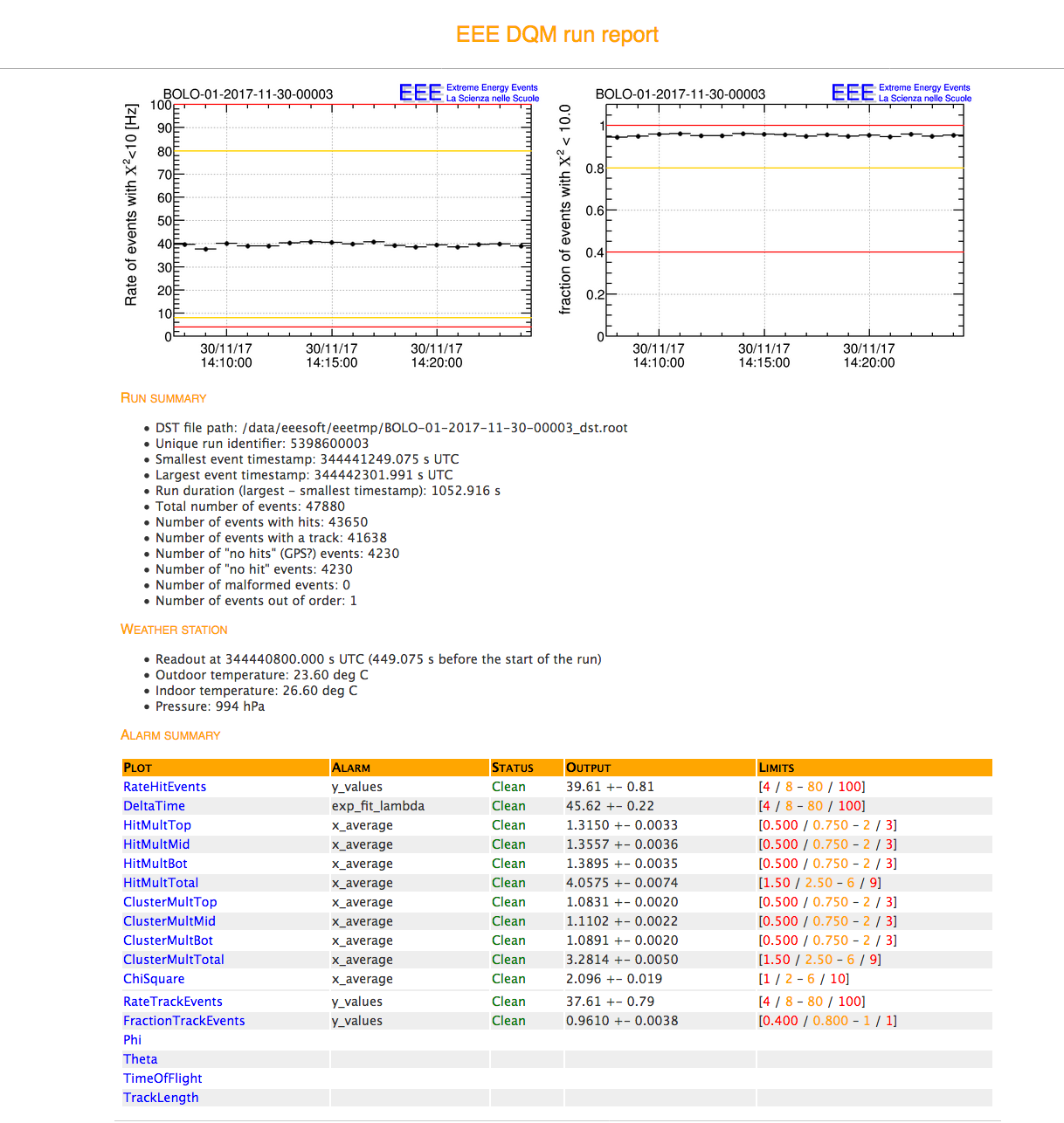 86
Examples…
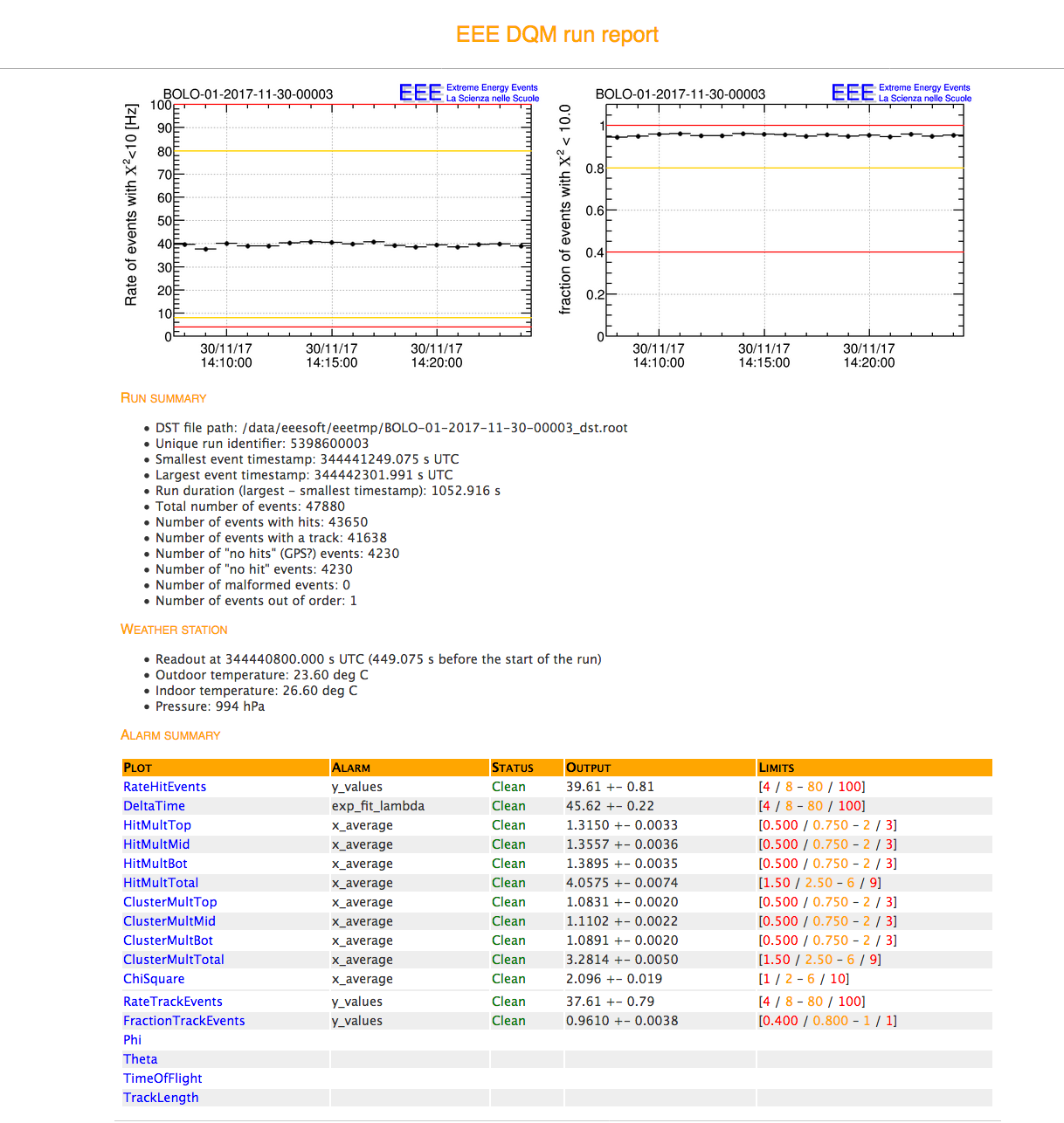 when you choose a run and click…you get these 2 plots
and below you have the run summary…
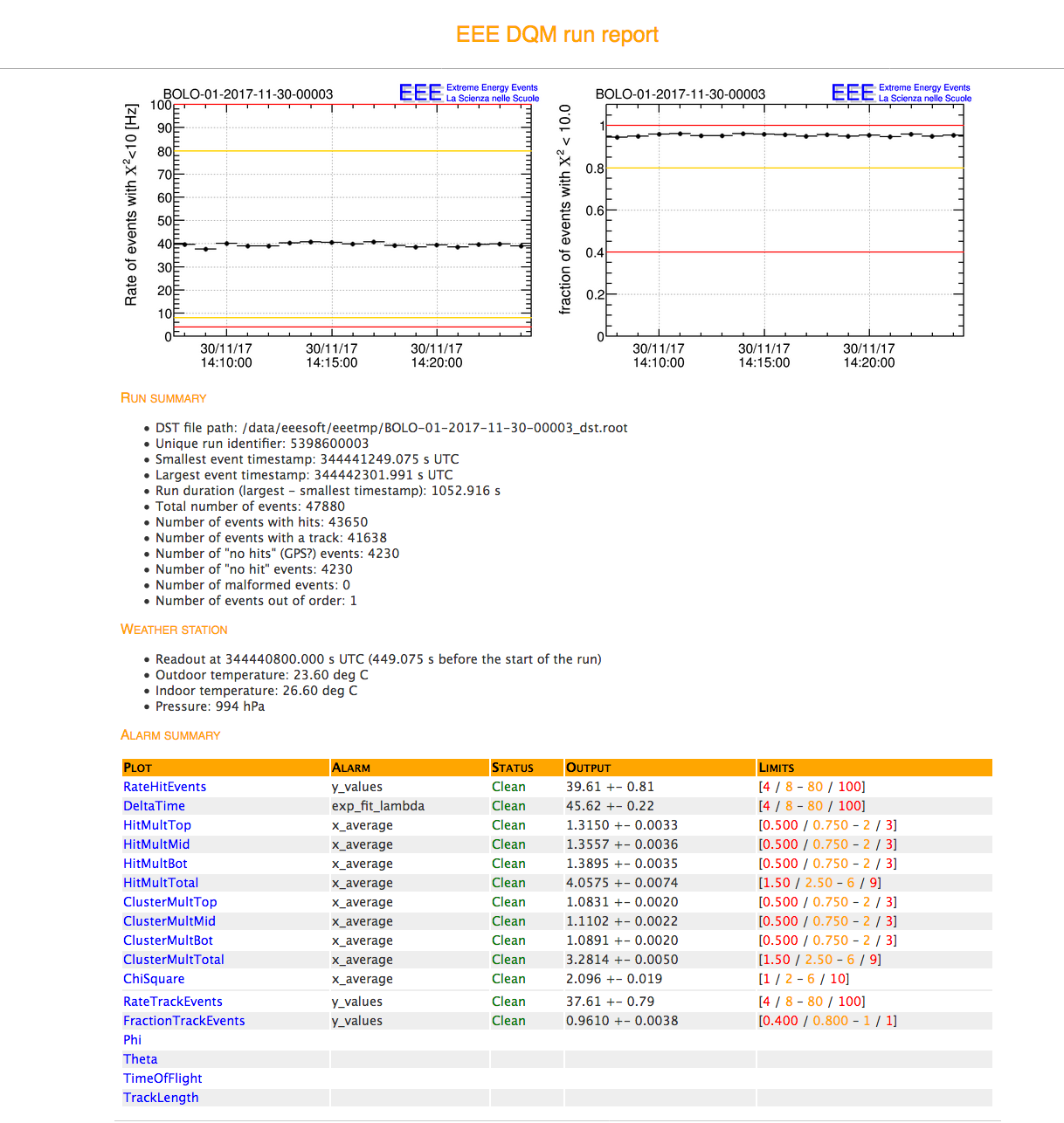 87
Examples…Hit Multiplicity
88
Examples…Cluster multiplicity
89
Examples…Chi square
90
Examples…
Distance between MRPC
TOF < 3 ns
91
And now
You can download the file with the homework at:
Good luck and have fun!!!!
92
Grazie!!!
EXTRA
La Fisica
La fisica (dal neutro plurale latino physica, a sua volta derivante dal greco τα φυσικα– ovvero "le cose naturali", da φυσισ, "natura") è la scienza della Natura nel senso più ampio.
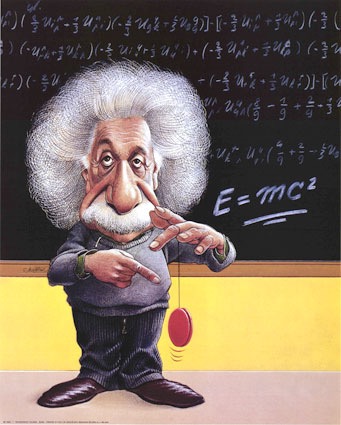 I fisici studiano in generale il comportamento e le interazioni della materia attraverso lo spazio e il tempo

L'indagine fisica viene condotta seguendo il metodo scientifico, pietra miliare di tutte le scienze naturali, che garantisce la più alta tendenza all'oggettività dei risultati ottenuti
Dove siamo arrivati in questo processo conoscitivo?
Dall’atomo ai quark
Intorno al 1800 si era arrivati a considerare la materia ordinaria costituita di atomi: l’acqua è composta di atomi di idrogeno e di ossigeno. La scelta del nome era legata alla convinzione di aver trovato l’atomo democriteo, cioè il più piccolo pezzo di materia indivisibile.
Così non è.
Lo studio delle caratteristiche degli atomi che seguì portò a comprendere che sono in realtà costituiti di particelle e quindi non indivisibili: l’atomo presenta un nucleo centrale costituito da protoni e neutroni e una nuvola di elettroni che ruotano intorno al nucleo stesso: di nuovo si pensava che si fossero trovati i costituenti ultimi della materia ma
così non è
In realtà solo gli elettroni ad oggi possono essere considerati indivisibili, al contrario protoni e neutroni sono costituiti da quark, in particolare da 3 quark.

Molti esperimenti sono stati effettuati per scoprire tutto ciò ma non siamo ancora arrivati alla fine della storia o della conoscenza
Focus: Il modello standard
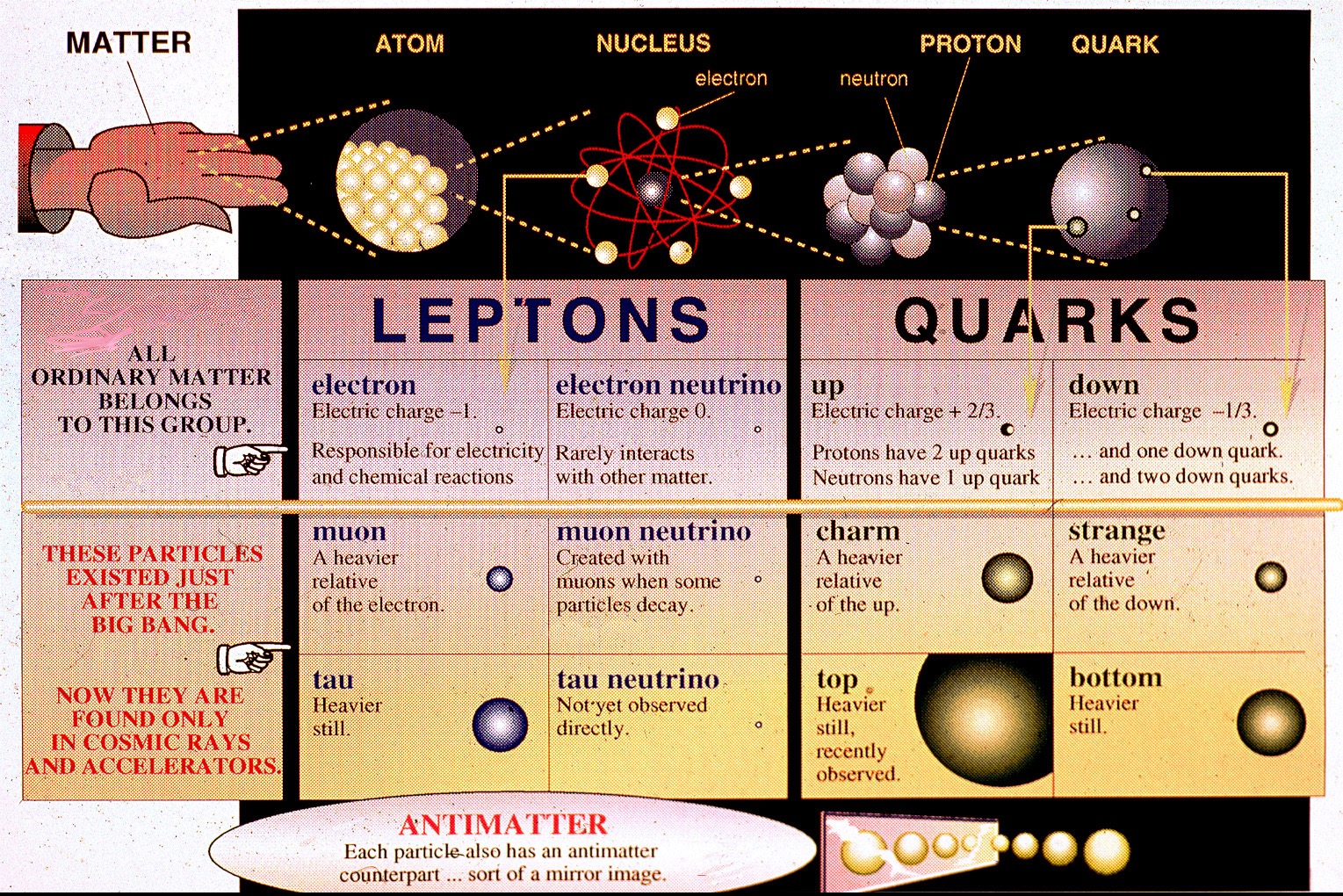 Modello in cui sono state suddivise le particelle fondamentali  raggruppate secondo caratteristiche comuni
Le particelle si diversificano tra loro attraverso i numeri quantici
 numero leptonico
 numero barionico
 numero di stranezza …
Focus: Il modello standard
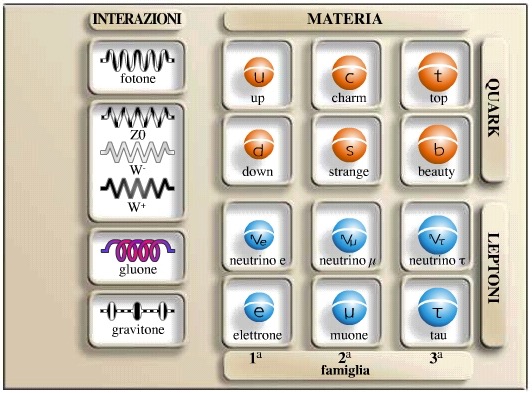 Come interagiscono queste particelle?

 Cosa le tiene legate tra loro?

I BOSONI di INTERAZIONE
Provenienza
Provenienza dei raggi cosmici
Raggi cosmici: provengono dall’ esterno 
del nostro sistema solare
L’astrofisica stellare ci dice che Li, Be, B servono per catalizzare le reazioni di fusione nucleare nel nucleo delle stelle
Se questi elementi sono ancora presenti  la stella vive
Se questi elementi hanno dato origine ad elementi più pesanti (fusione) 
il processo precipita e la stella collassa (SN)
nelle esplosioni delle SN non vengono emessi Li, Be, B
 nel nostro sistema solare sono molto scarsi
 conferma che il sistema solare è stato generato dall’esplosione di una SN
 nei raggi cosmici, sono invece molto abbondanti, quasi come C, N, O
R = #(Li, Be, B)/ #(C, N, O) = 0.25
I nuclei C, N, O producono Li, Be, B per frammentazione nell’ urto con il gas interstellare durante la propagazione all’interno della galassia.
Confinamento dei raggi cosmici
Raggi cosmici: confinati per milioni di anni 
all’interno della nostra galassia
Lo spessore necessario affinché gli elementi pesanti producano la quantità osservata nei raggi cosmici di elementi leggeri è 
X ~ 5 gcm-2

 Il tempo di permanenza dei raggi cosmici all’interno della nostra galassia è dato da X = ρIGcτ = 5 gcm−2
	
 = 3 x 10 6 y
con
ρIG= 1 protone/cm3 = 1.6 10-24 g/cm3 densità del mezzo interstellare nella Galassia 
c = 3 x 10 10 cm s-1 velocità della luce

 Lo spessore attraversato dai raggi cosmici è

X IG = 3 x 1024 cm
X IG = 106 pc
con 
1 parsec = 3x1018 cm
Confinamento dei raggi cosmici
Raggi cosmici: confinati per milioni di anni 
all’interno della nostra galassia
Lo spessore del disco galattico d = 0,2 kpc « X IG  il che implica che i raggi cosmici restano confinati all’interno della nostra galassia prima di uscirne, percorrendo 1 Mpc, percorso molto maggiore del diametro della nostra galassia.
Perché non sono fuggiti?
 Quale meccanismo li intrappola ?
Campo magnetico galattico
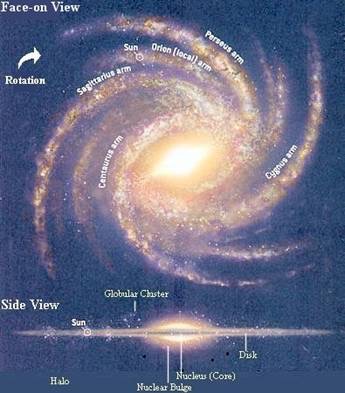 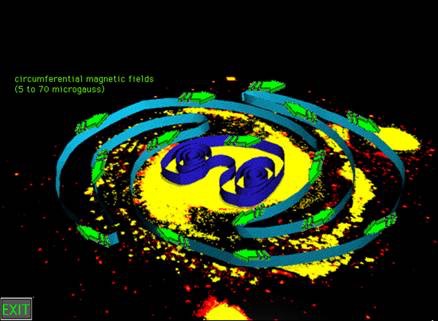 La Galassia ha un campo magnetico pari a circa 
   3x10-6 Gauss =3x10-10 T (campo magnetico terrestre ~ 1 Gauss).
 La direzione e il verso del campo magnetico Galattico variano        in continuazione (su scale di distanze dell’ordine di 10 pc).
Raggio di curvatura dei raggi cosmici
E’ il campo magnetico galattico che confina ed “intrappola” i RC per un tempo molto lungo, sino a quando le particelle raggiungono il bordo della Galassia e riescono a fuggire.

Il raggio di curvatura di un nucleo relativistico (v = c) di carica q = Ze in campo magnetico B:
mv2 / r = ZevB

r = mc2 / ZecB = E / ZecB
Raggio di curvatura dei raggi cosmici
E
1.6 x 10 -4
≅
=
r =
ZecB
1.6 x 10 -19 (C) * 3 x 10 8 (m/s) * 3 x 10 -10 (T)
≅ 10 16 m = 3 pc
Consideriamo un protone di E~106 GeV = 1.6x10-4 J 
il raggio di curvatura è
Il valore del raggio di curvatura di questo protone 
è molto più piccolo dello spessore della Galassia
Effetto del campo magnetico galattico sui raggi cosmici
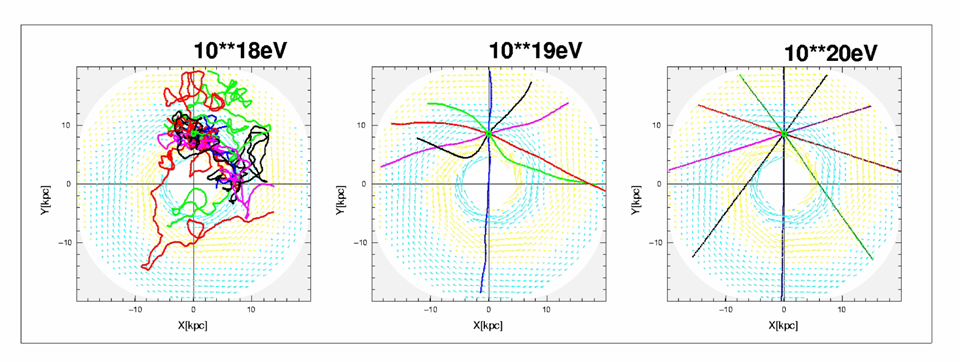 E RC < 106 GeV: intrappolati in piccole regioni della Galassia. 
E RC < 109 GeV: RC ben confinati nella galassia
E RC ≳ 1010 GeV: sorgenti extragalattiche
E RC ~ 1011 GeV  la deviazione nella Galassia < 1°
I raggi cosmici: l’origine
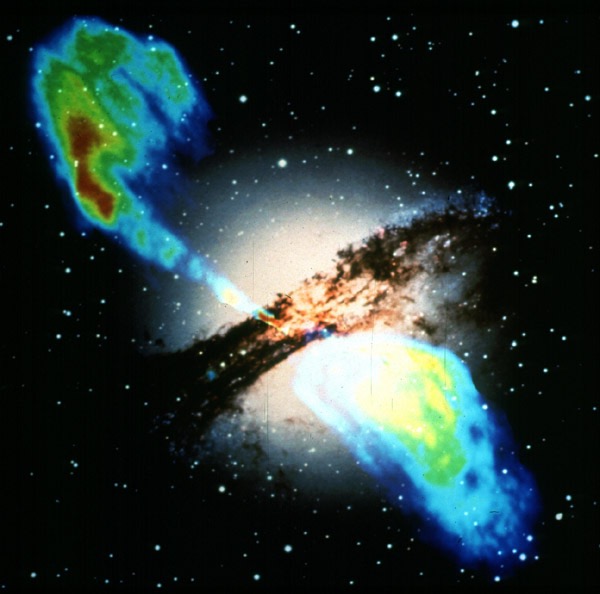 Nonostante il secolo già trascorso in studi e ricerche per venirne a capo, nessuno può oggi dire di conoscere con certezza l’origine dei raggi cosmici.
La loro provenienza è sia galattica che extragalattica.
AGN Centaurus
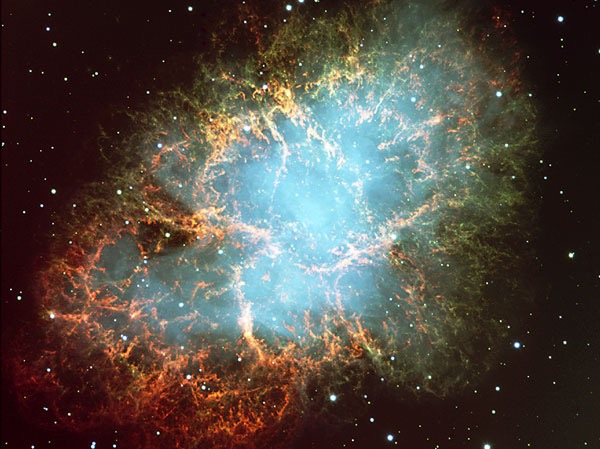 Crab Nebula: 
pulsar residuo di Supernova
Si pensa che i Raggi Cosmici nella nostra galassia siano prodotti e accelerati in seguito a esplosioni di Supernovae, o accelerati nell’espulsione di materia dai Microquasar o nei Centri Galattici.
I Raggi Cosmici extragalattici possono essere accelerati da AGN o da Gamma Ray Burst.